Methane on Mars and the quest for extraterrestrial life
Sébastien Viscardy

Royal Belgian Institute for Space Aeronomy (BIRA-IASB), Brussels, Belgium
ILEE Research Day (February 11 , 2020)

sebastien.viscardy@aeronomie.be
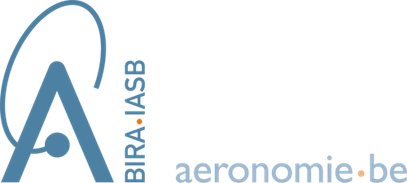 Martian methane in newspapers
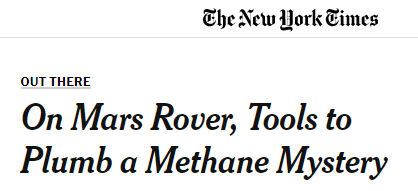 Nov. 22, 2011
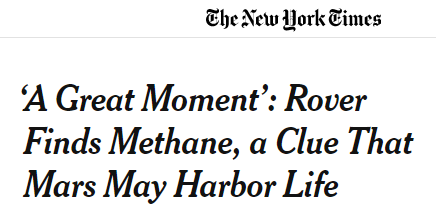 Dec. 6, 2014
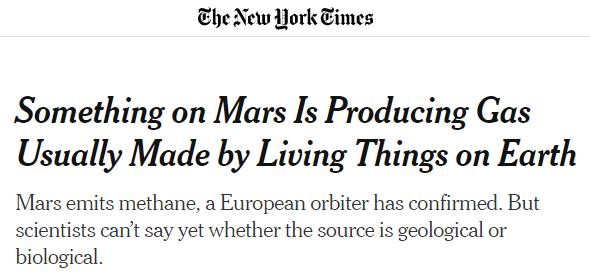 Apr. 1, 2019
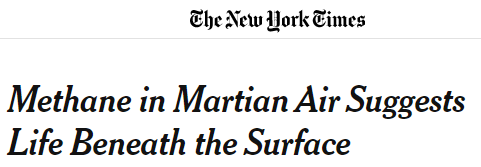 Nov. 23, 2004
Methane : CH4
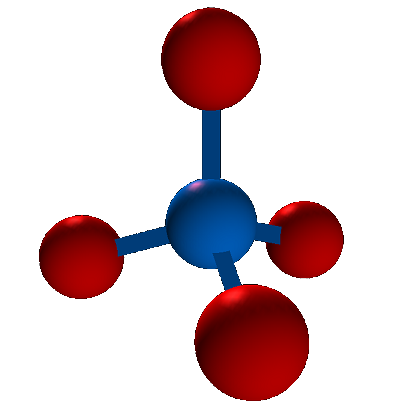 H
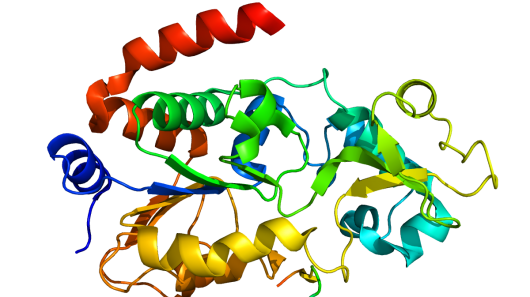 C
H
H
H
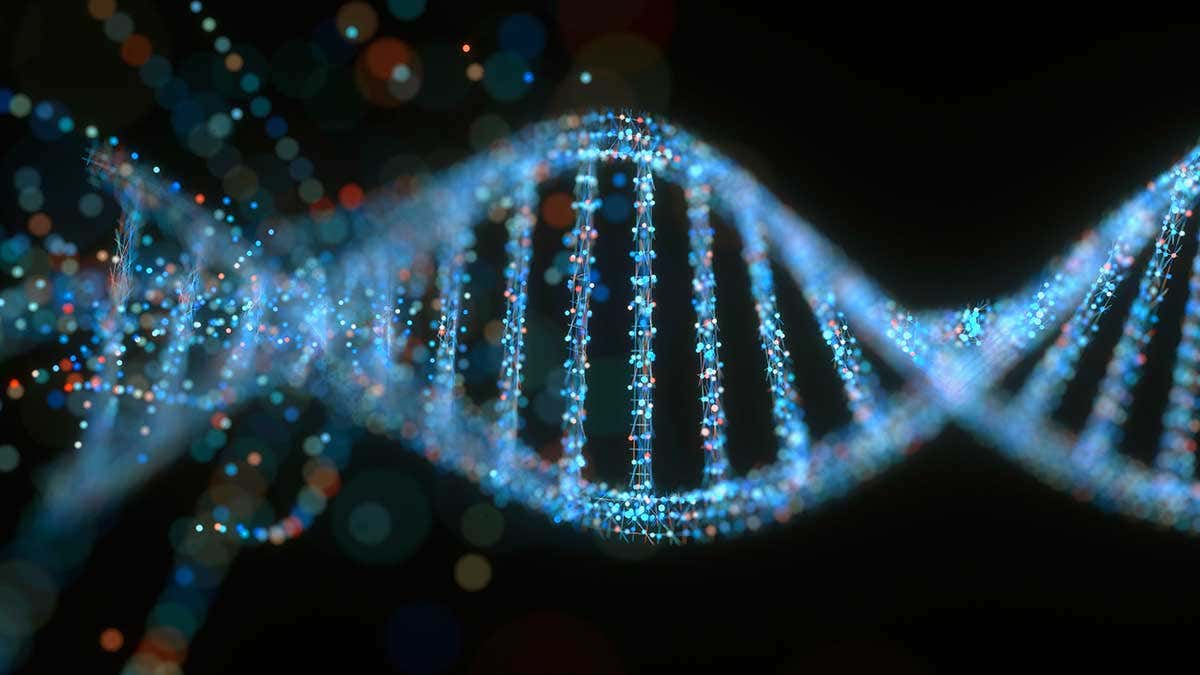 Methane is the simplest organic molecule

Life as we know it is carbon-based

Formation of macromolecules  complex systems
Natural methane sources on Earth
Methane : CH4
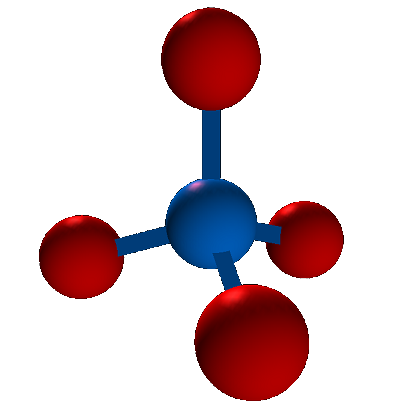 H
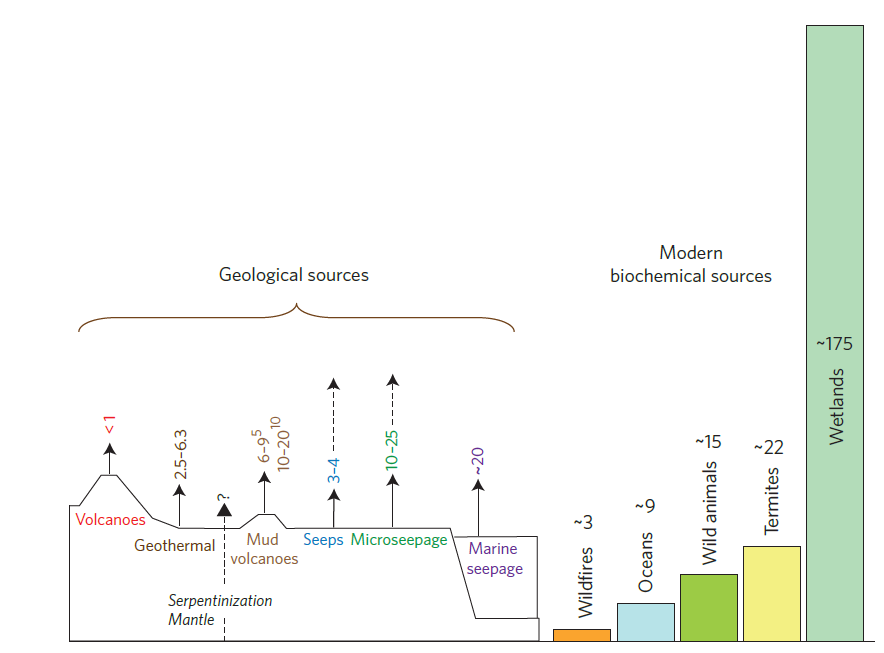 C
H
H
7 – 14 %
86 – 93 %
H
Methane is the simplest organic molecule

Life as we know it is carbon-based

Formation of macromolecules  complex systems

On Earth, methane is mainly of biological origin
Etiope, Nature (2012)
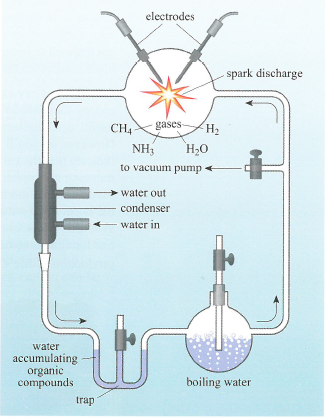 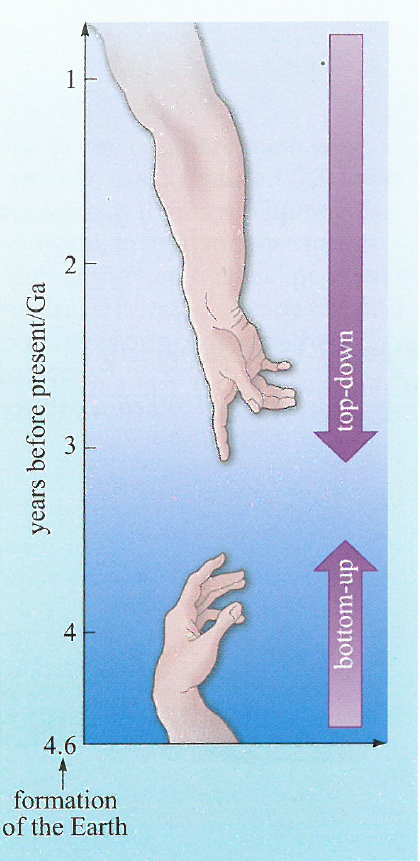 Searching for the origin of life
Bottom-up strategy: prebiotic chemistry

Hypothesis:
early terrestrial atmosphere composed of reduced species: CH4, NH3, and H2
Stanley Miller’s experiments
Result: production of a number of organic molecules needed for life
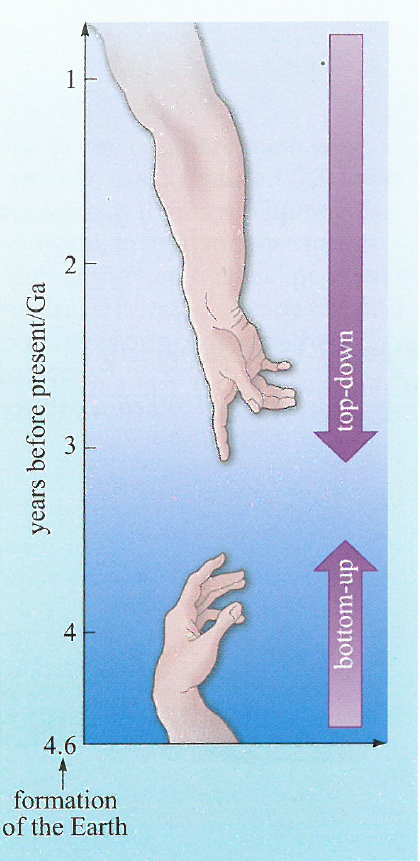 Searching for the origin of life
Top-down strategy: this strategy looks at present-day biology and uses the information to extrapolate back towards the simplest entities
Methanogens: production of CH4 from CO2 and H2

Methanotrophs: CH4 used as a fuel
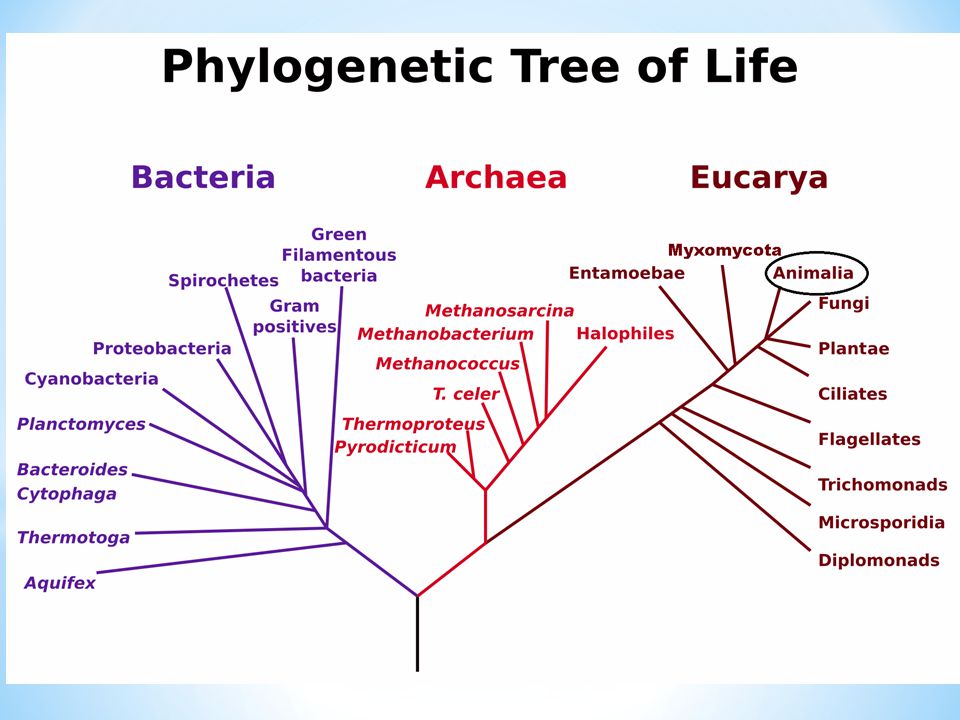 Searching for the origin of life
On Earth:
Methane is expected to be fundamental in the emergence of life

Methane is mainly produced by biological organisms

Methane can also be of geochemical origin


On Mars: 
Any detection of methane could at least indicate that the red planet is more active than previously thought

It could also shed light on the potential habitability of Mars

Microbes residing beneath the surface???
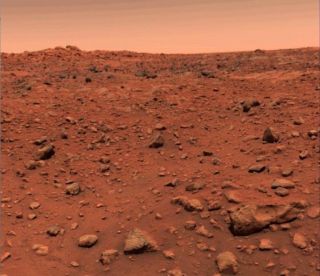 No liquid water at the surface of Mars
Polar ice cap
Water frost at high latitudes
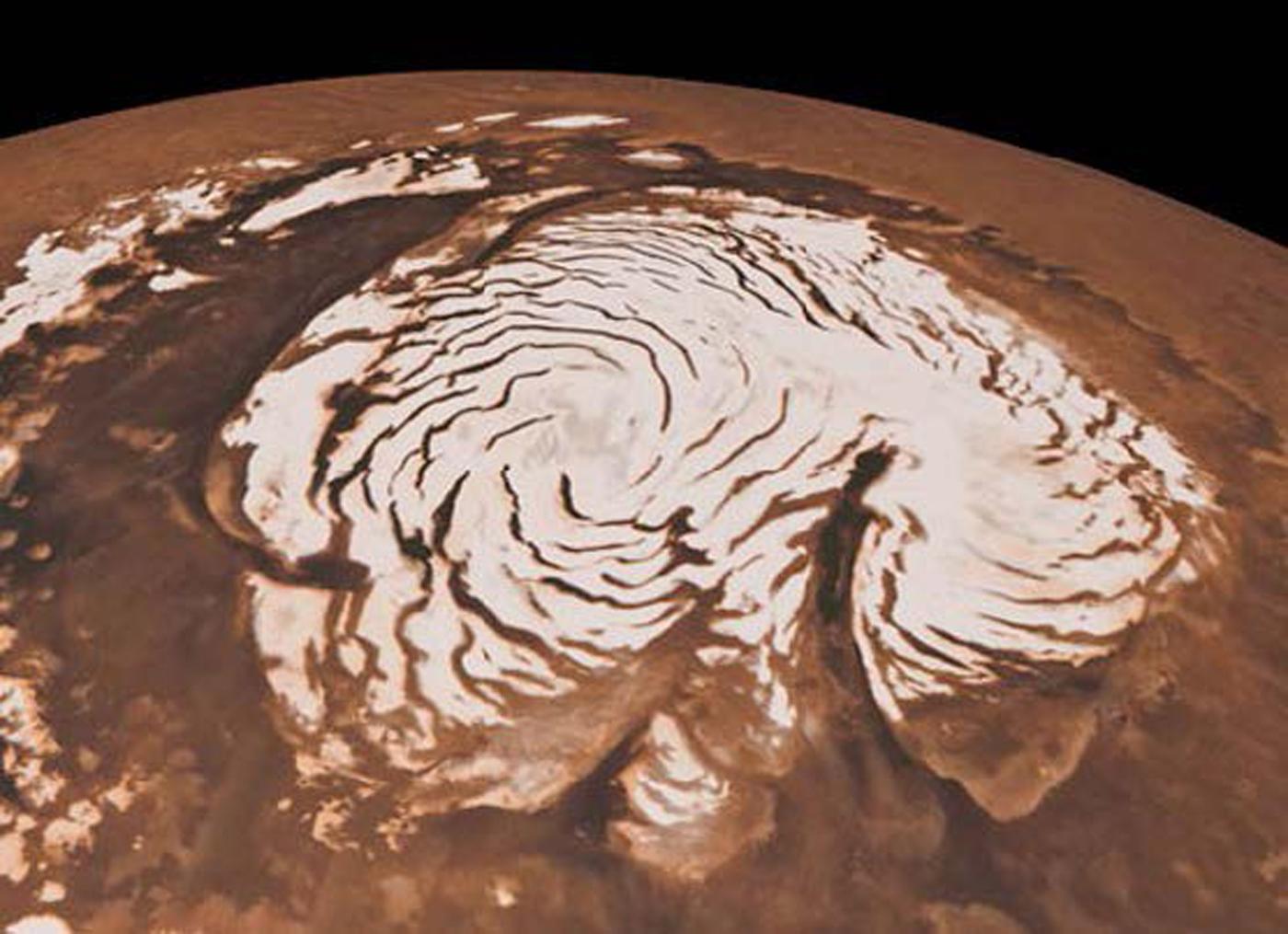 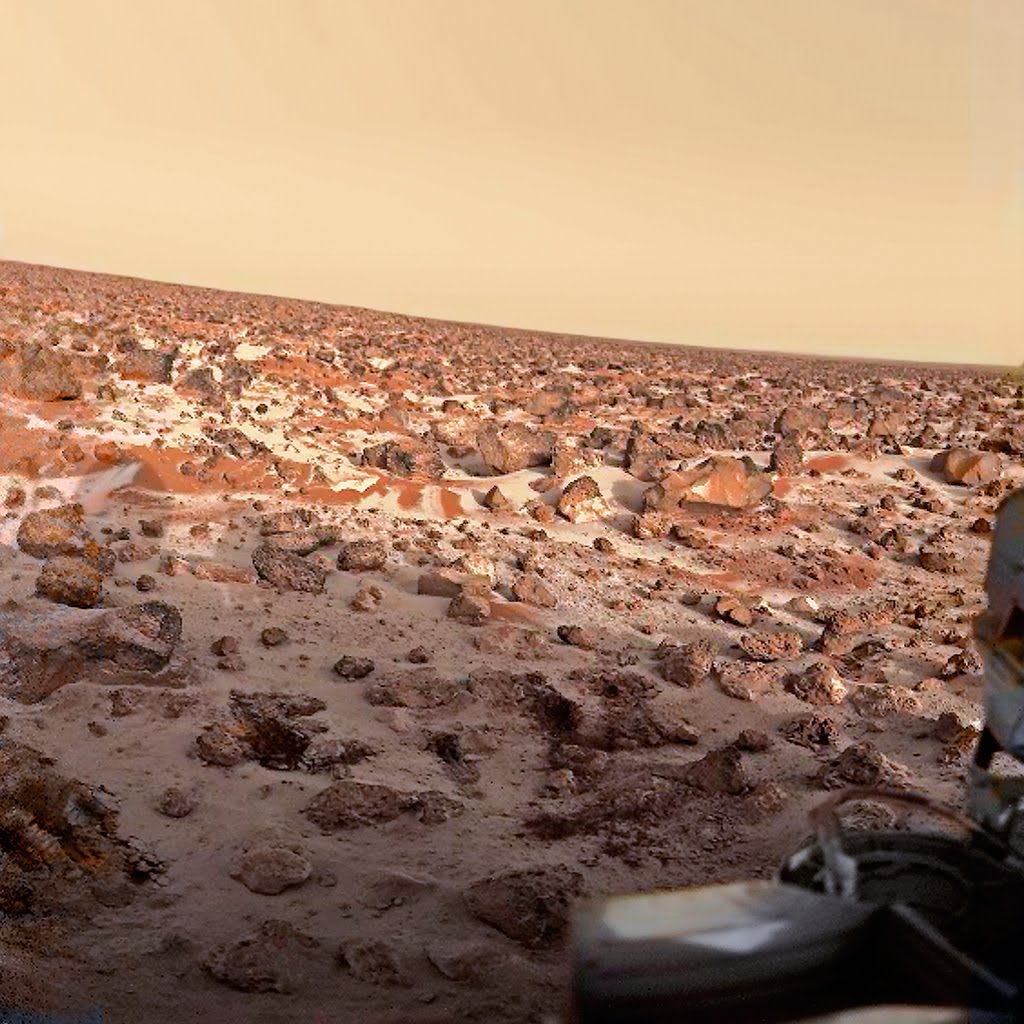 No liquid water at the surface of Mars
Water ice clouds
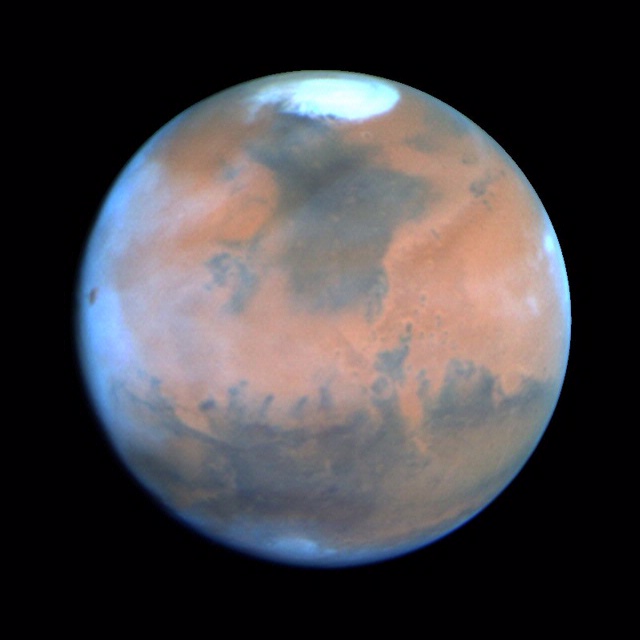 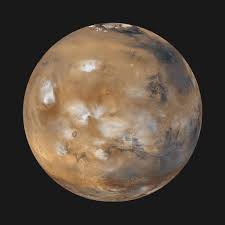 Liquid water below the surface of Mars?
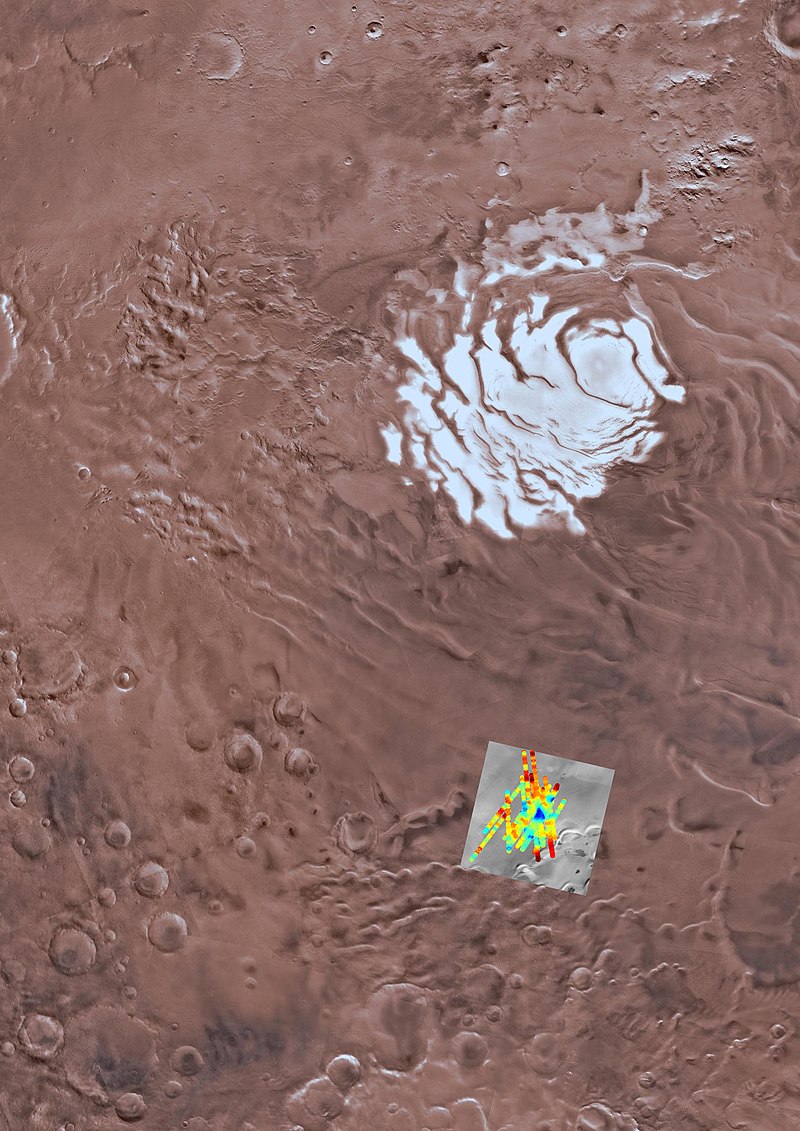 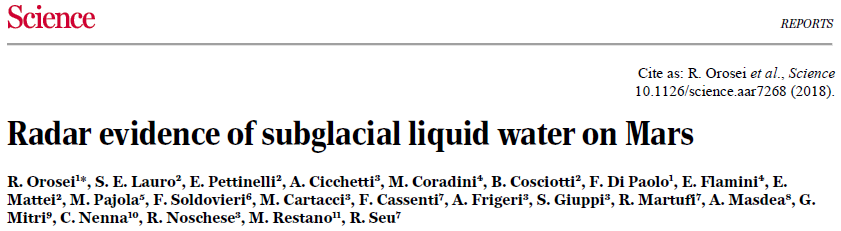 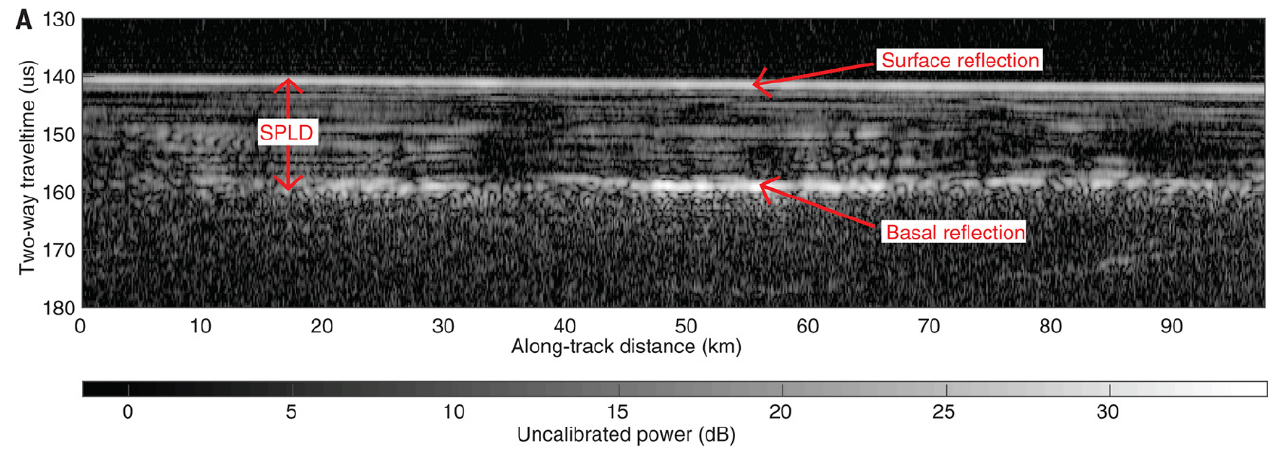 liquid water
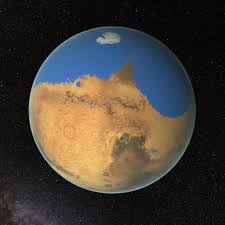 Evidence of liquid water at the surface of Mars… in the past!
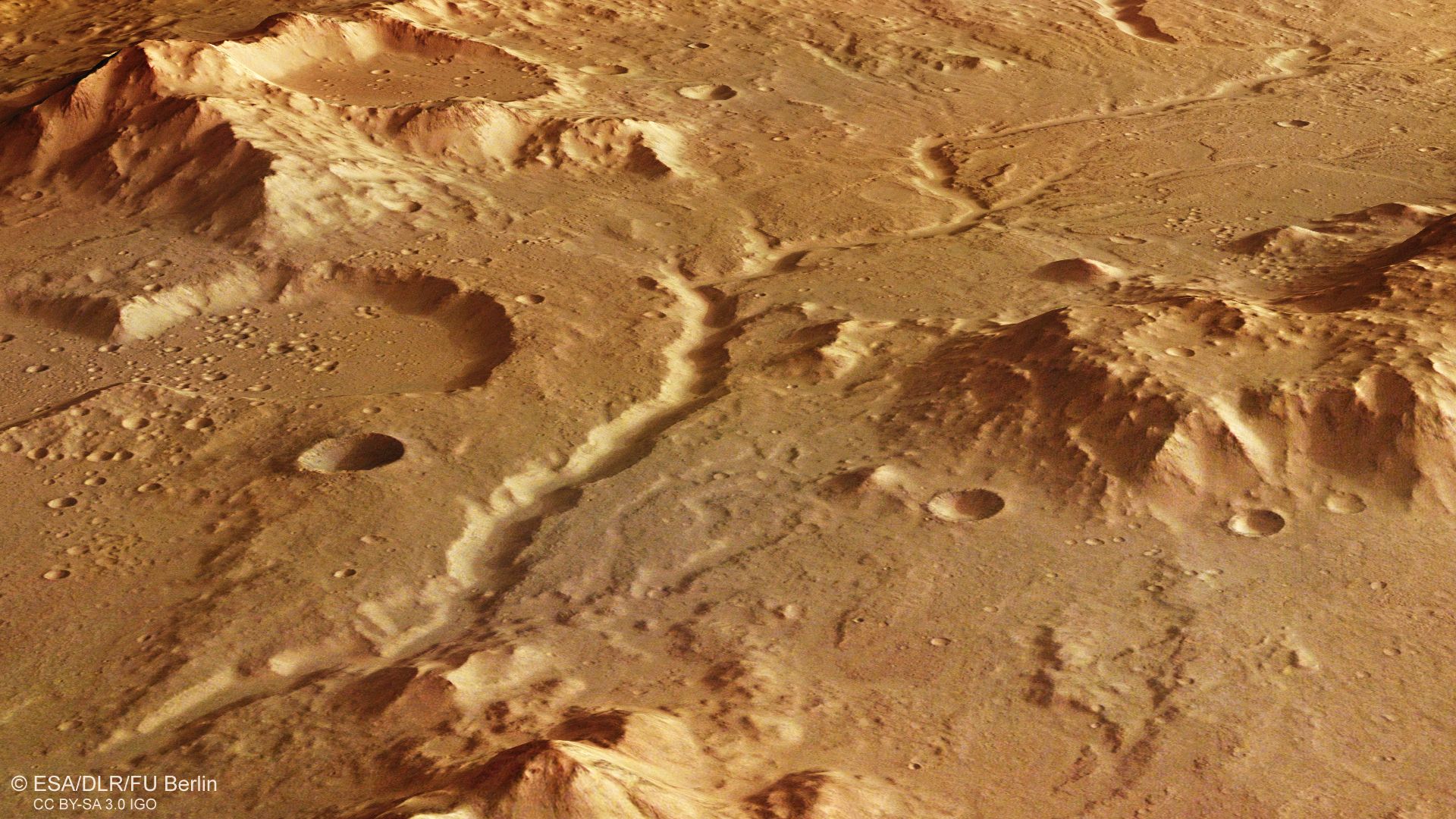 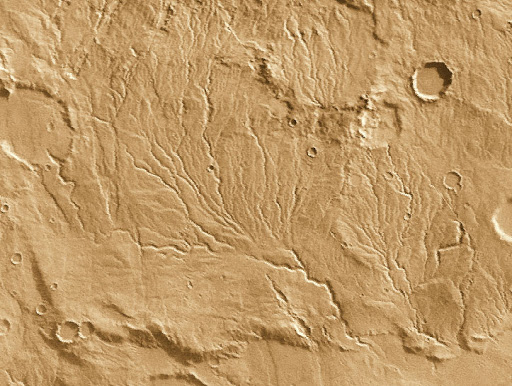 Seasons on Mars: Solar longitude Ls = [0° – 360°]
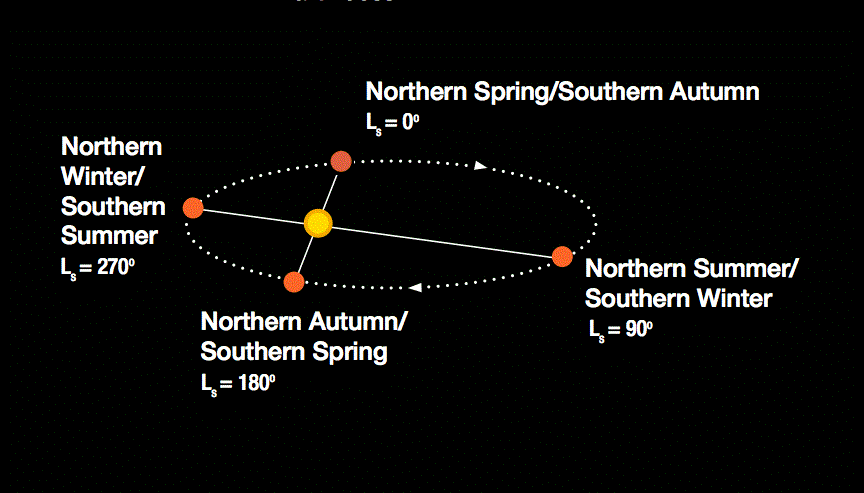 Atmospheric photochemistry
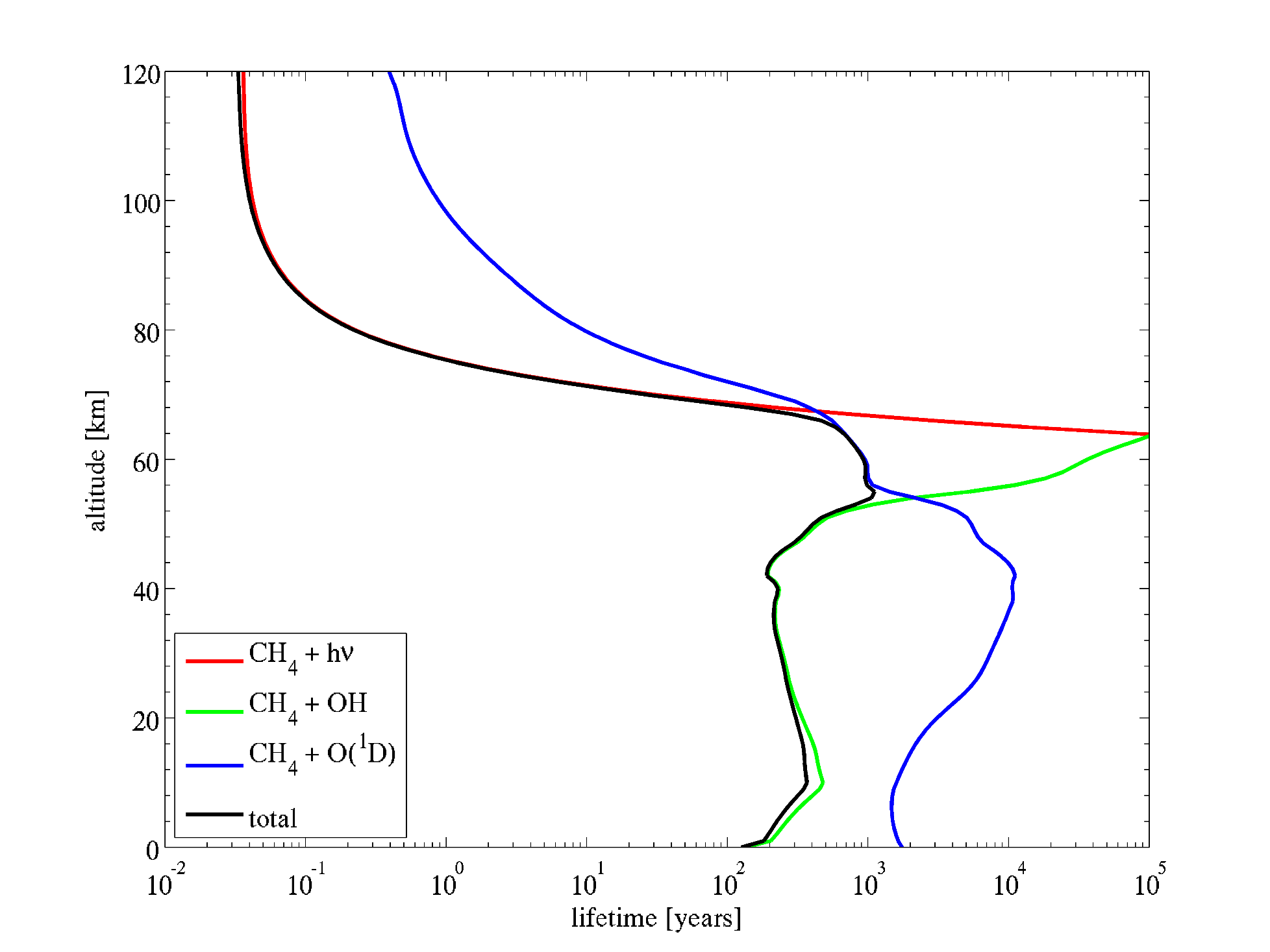 photolysis
Oxidation
by OH and O(1D)
Atmospheric photochemistry
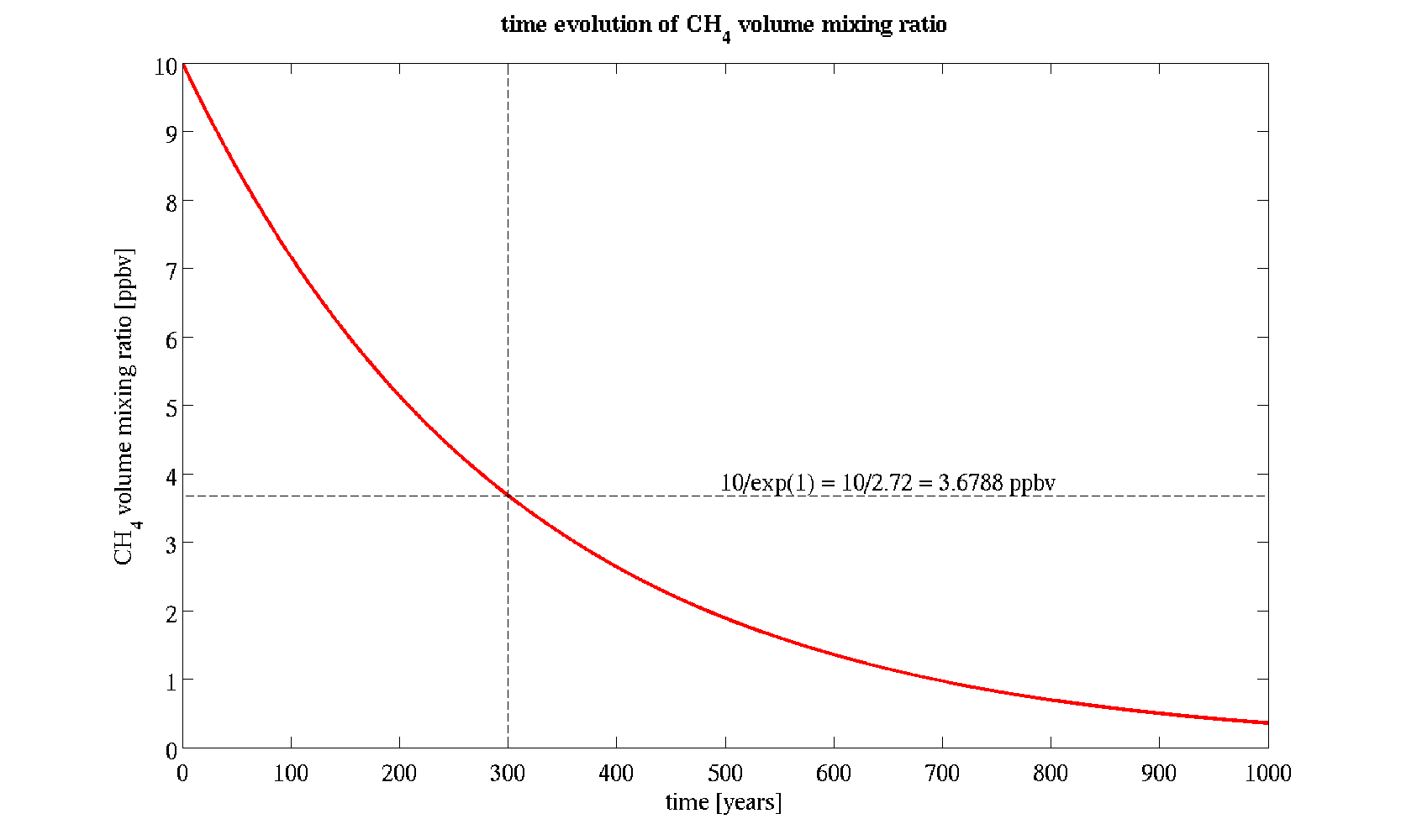 Atmospheric photochemistry
Atmospheric transport
The atmospheric circulation is fast.
Any methane released from the surface becomes well-mixed around the planet after ~3 months
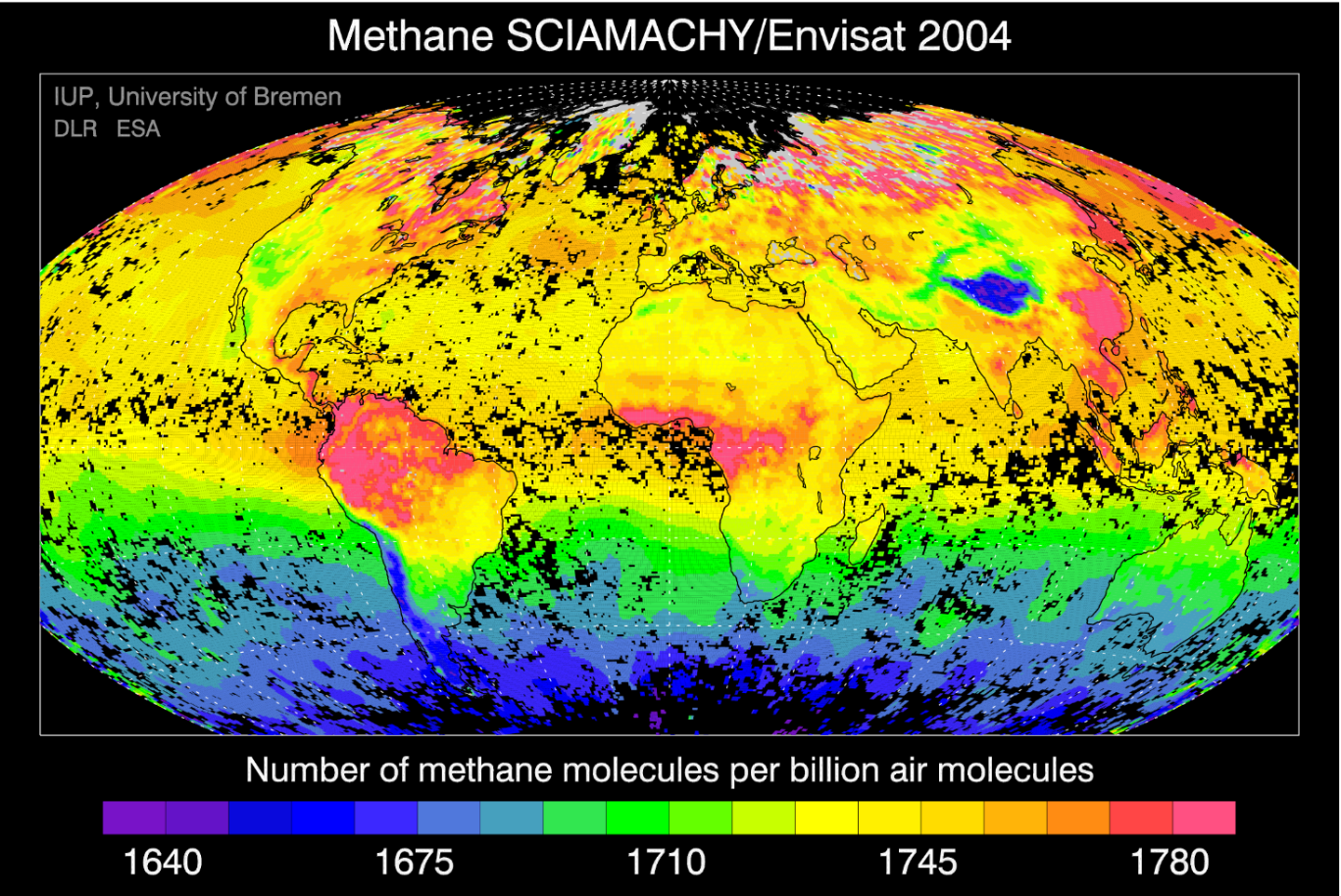 ppb
2016
1969
2004
2012
2008
2020
time
August 1969: first announcement of the detection of methane (Mariner 7)
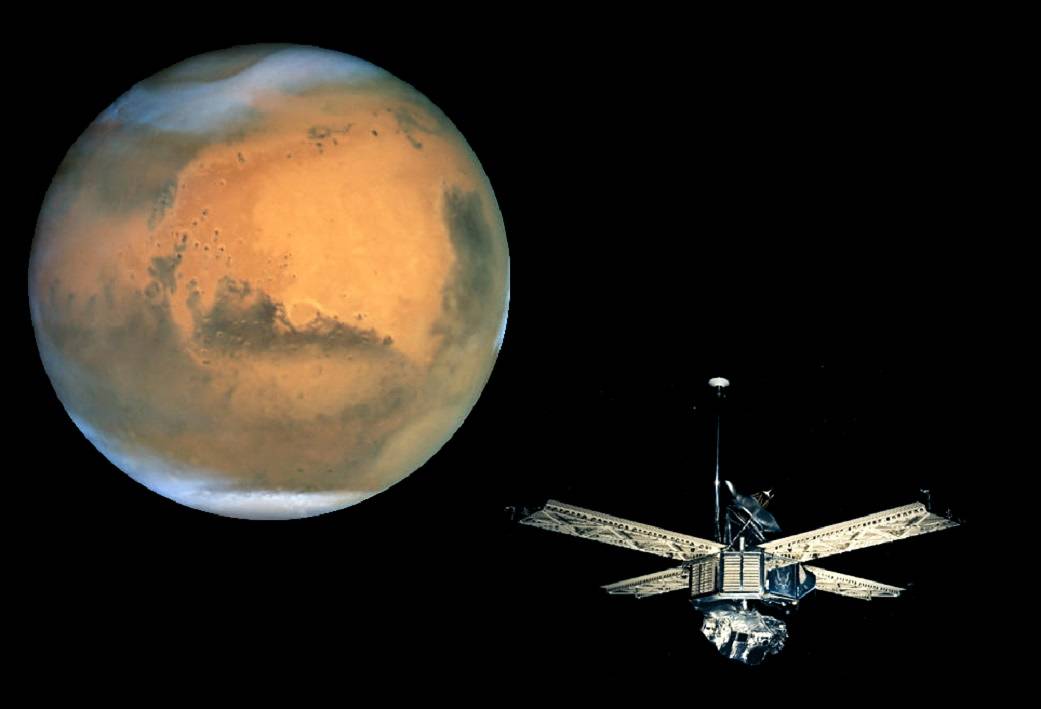 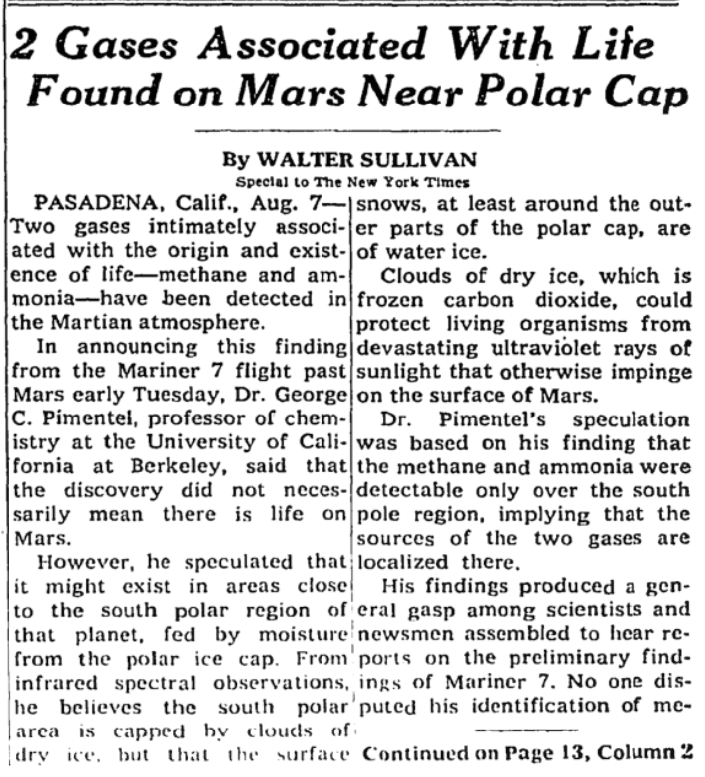 The New York Times!
2 gases:
methane (CH4)
ammonia (NH3)
2016
1969
2004
2012
1977
2008
2020
time
October 1969: Herr and Pimentel, Science
August 1969: first announcement of the detection of methane (Mariner 7)
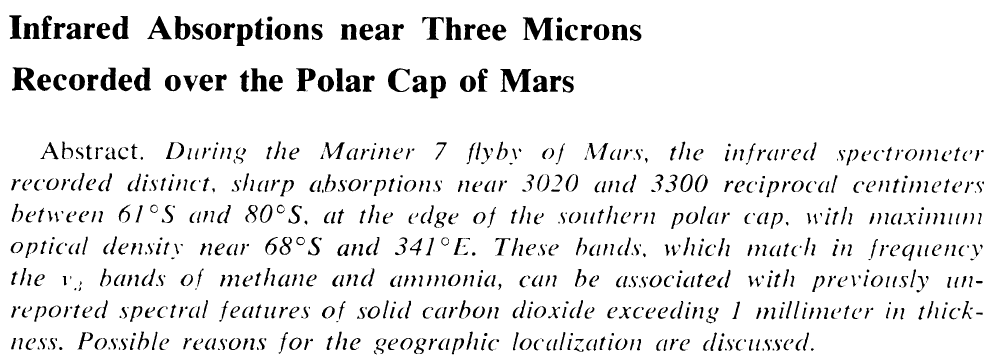 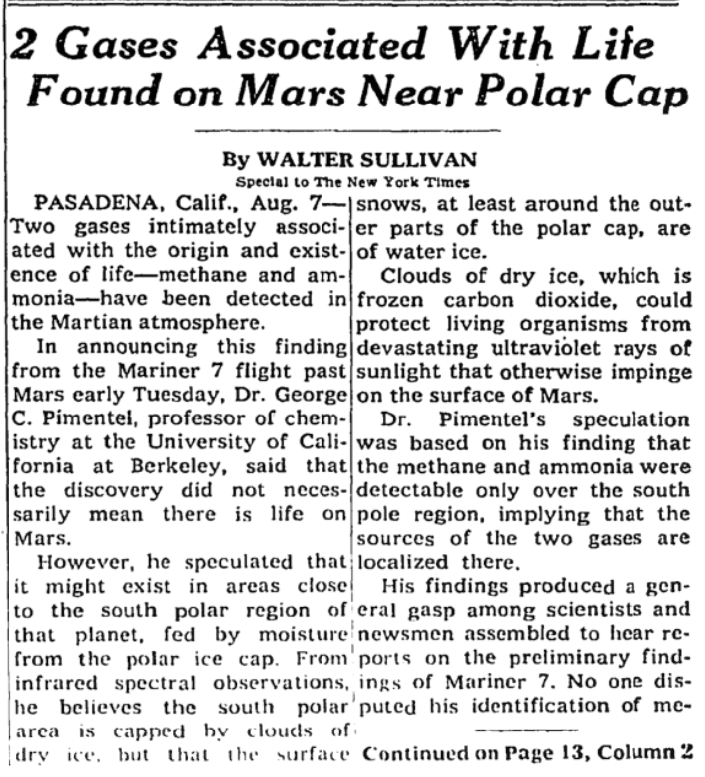 1977: Upper limit of 20 ppbv  (Mariner 9)
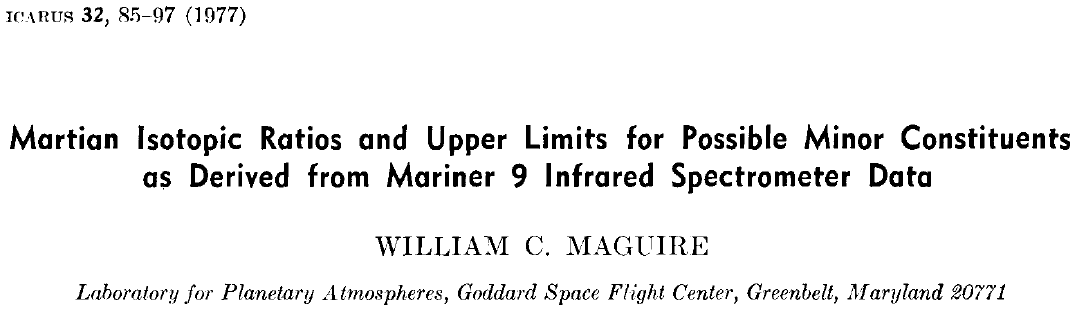 Observations of methane on Mars
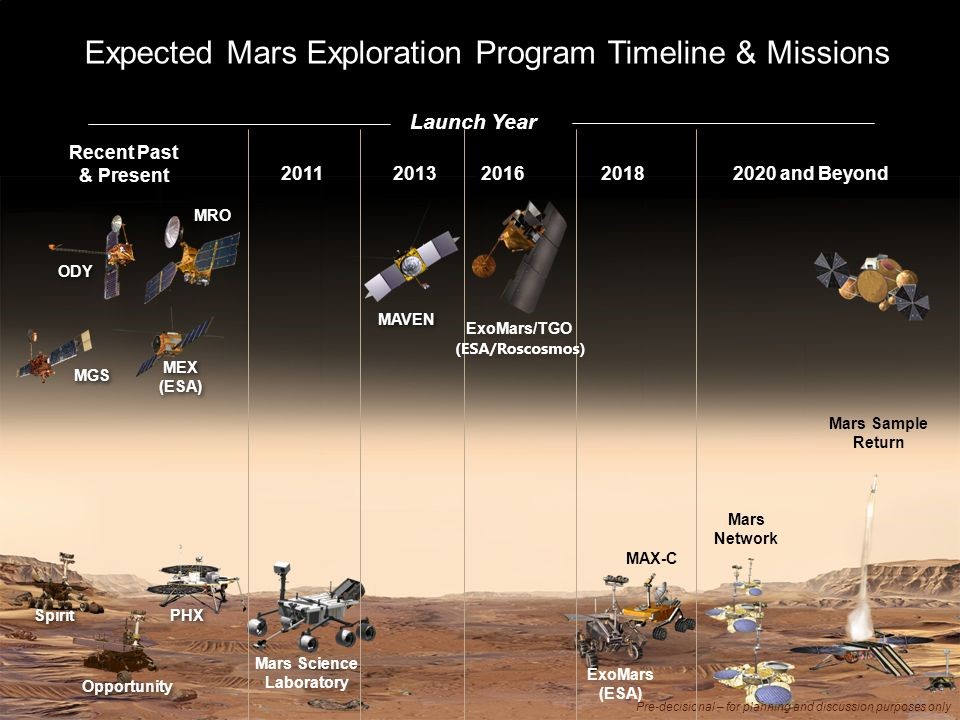 + Earth-based telescopes
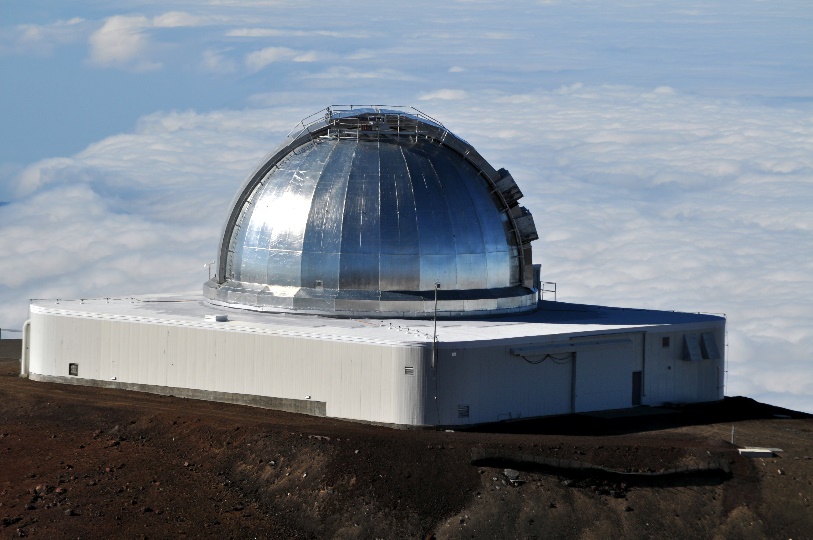 NOMAD
ACS
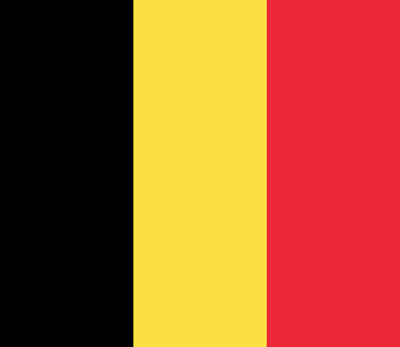 TES
PFS
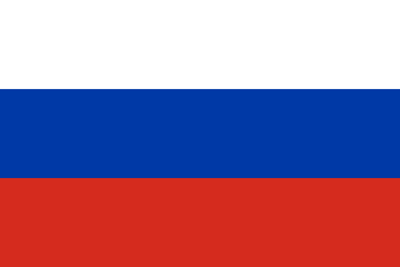 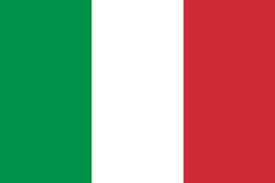 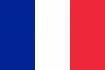 + Stratospheric observatory
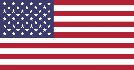 Curiosity
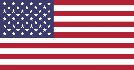 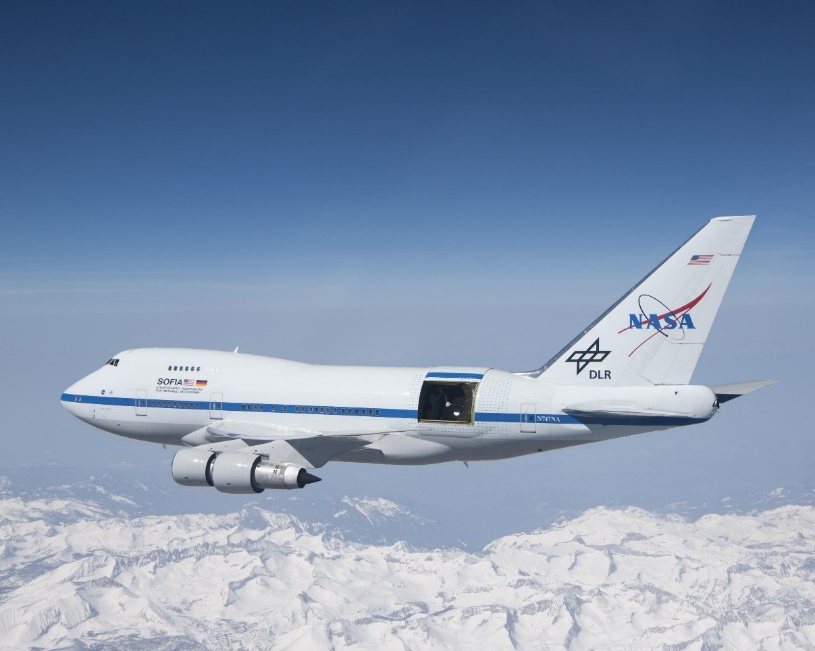 Observations of methane on Mars
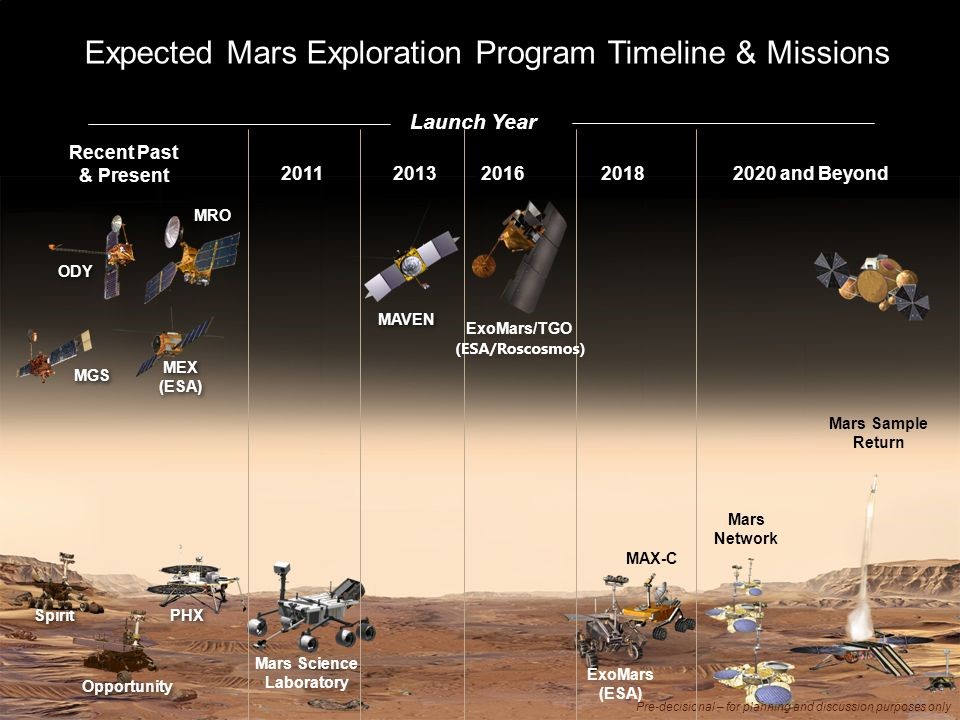 + Earth-based telescopes
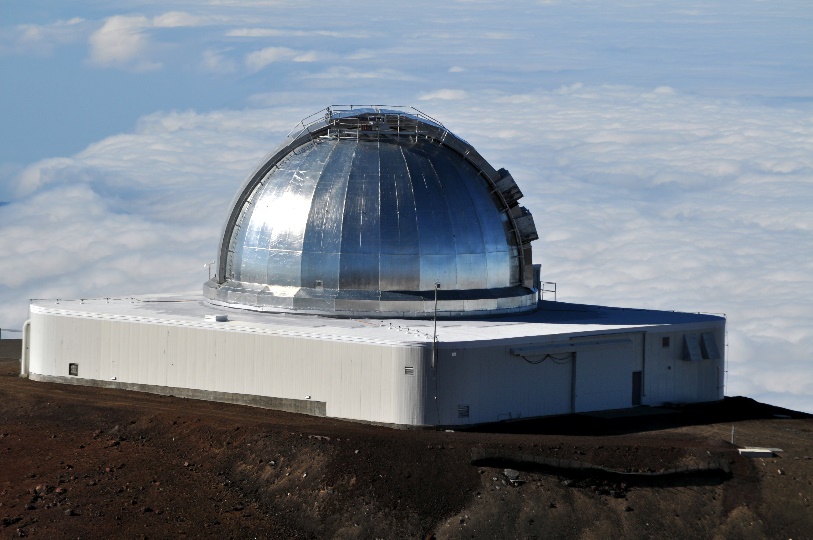 NOMAD
ACS
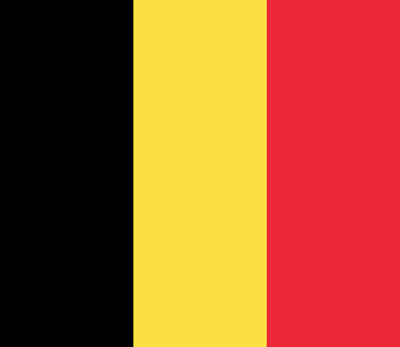 TES
PFS
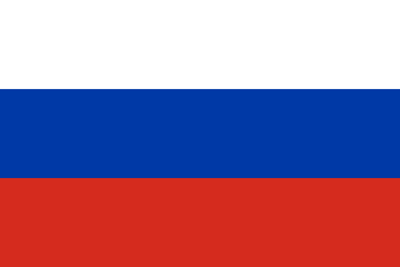 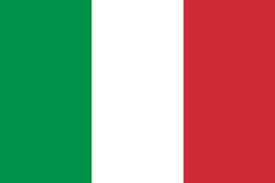 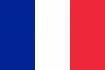 + Stratospheric observatory
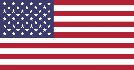 Curiosity
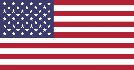 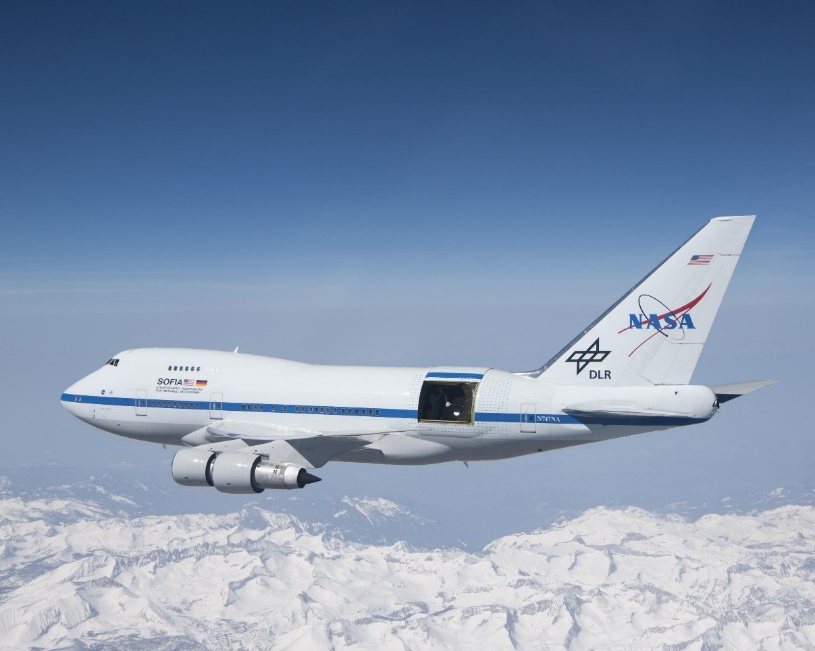 2016
1969
2004
2012
1977
2008
2020
time
2004 – 2011: Planetary Fourier Spectrometer PFS (Mars Express)
Global mean mixing ratio: 10 ± 5 ppbv
Mixing ratio varies between 0 and 30 ppbv
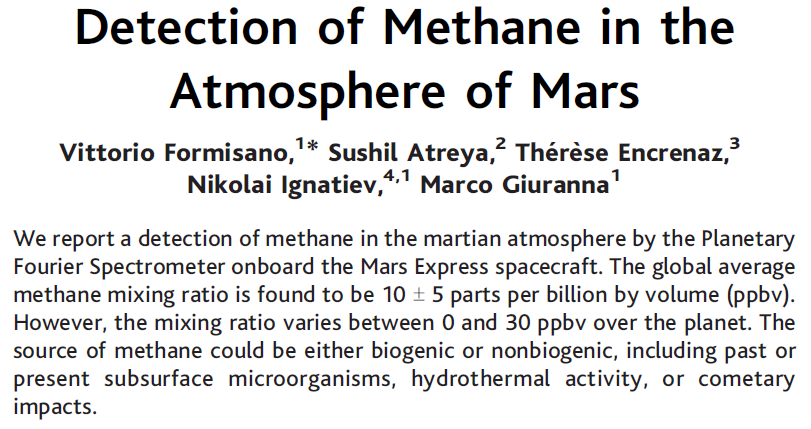 Formisano et al., Science (2004)
2016
1969
2004
2012
1977
2008
2020
2011
time
2004 – 2011: Planetary Fourier Spectrometer PFS (Mars Express)
Methane on Earth
Low spatial variability (a few percent)
Methane on Mars 
High spatial variability (0 – 30 ppbv)
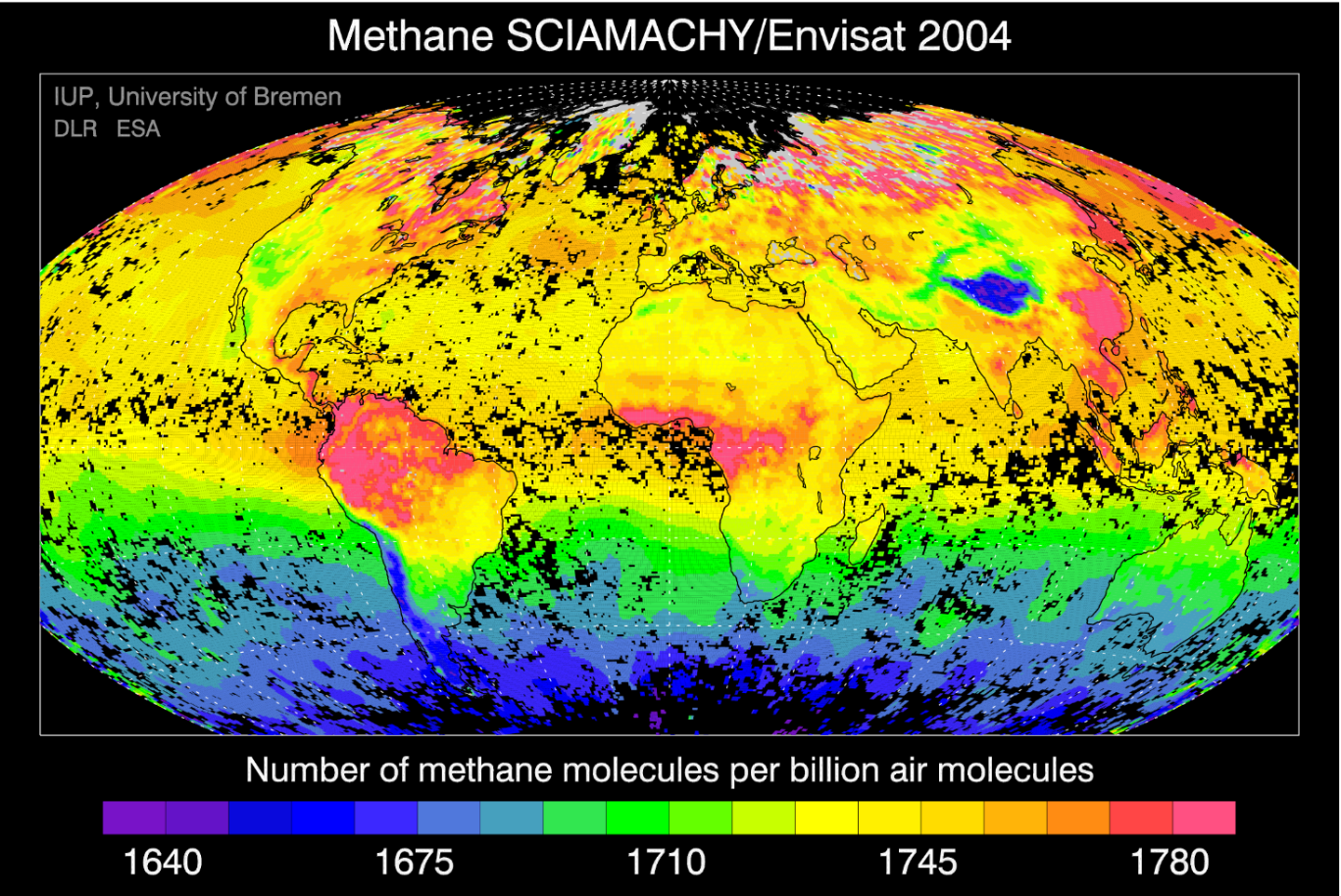 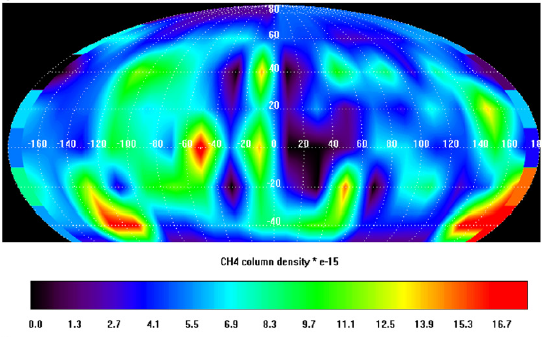 Geminale et al., PSS (2011)
2016
1969
2004
2012
1977
2008
2020
2010
time
High seasonal and interannual variability
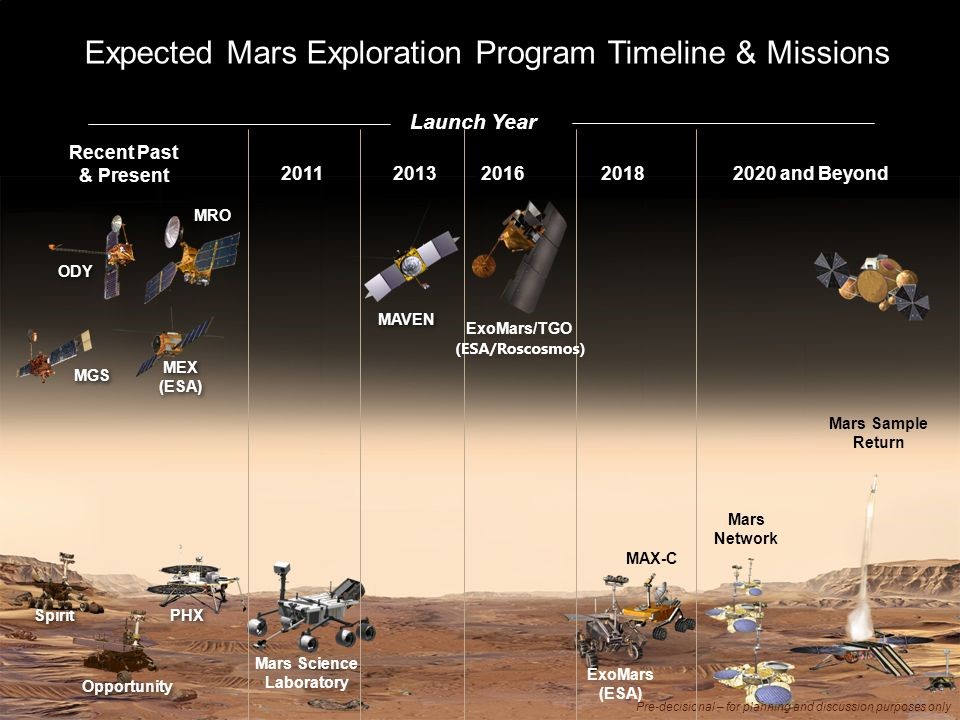 + Earth-based telescopes
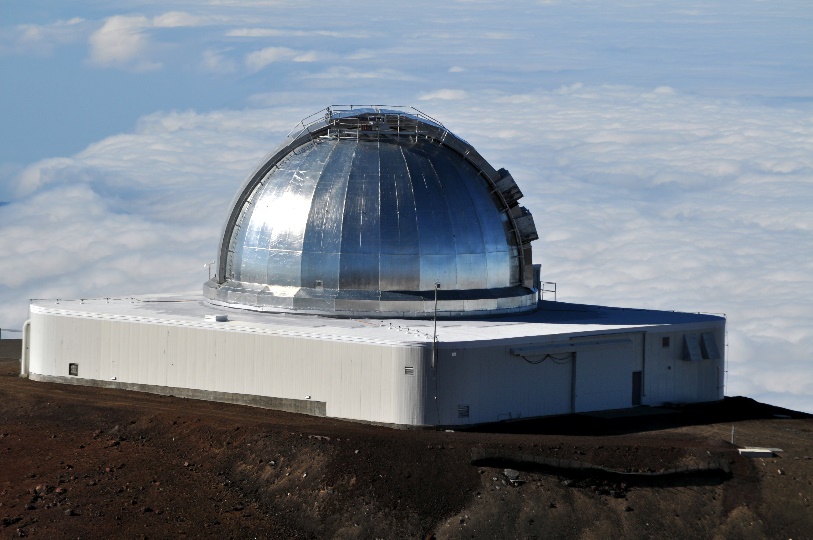 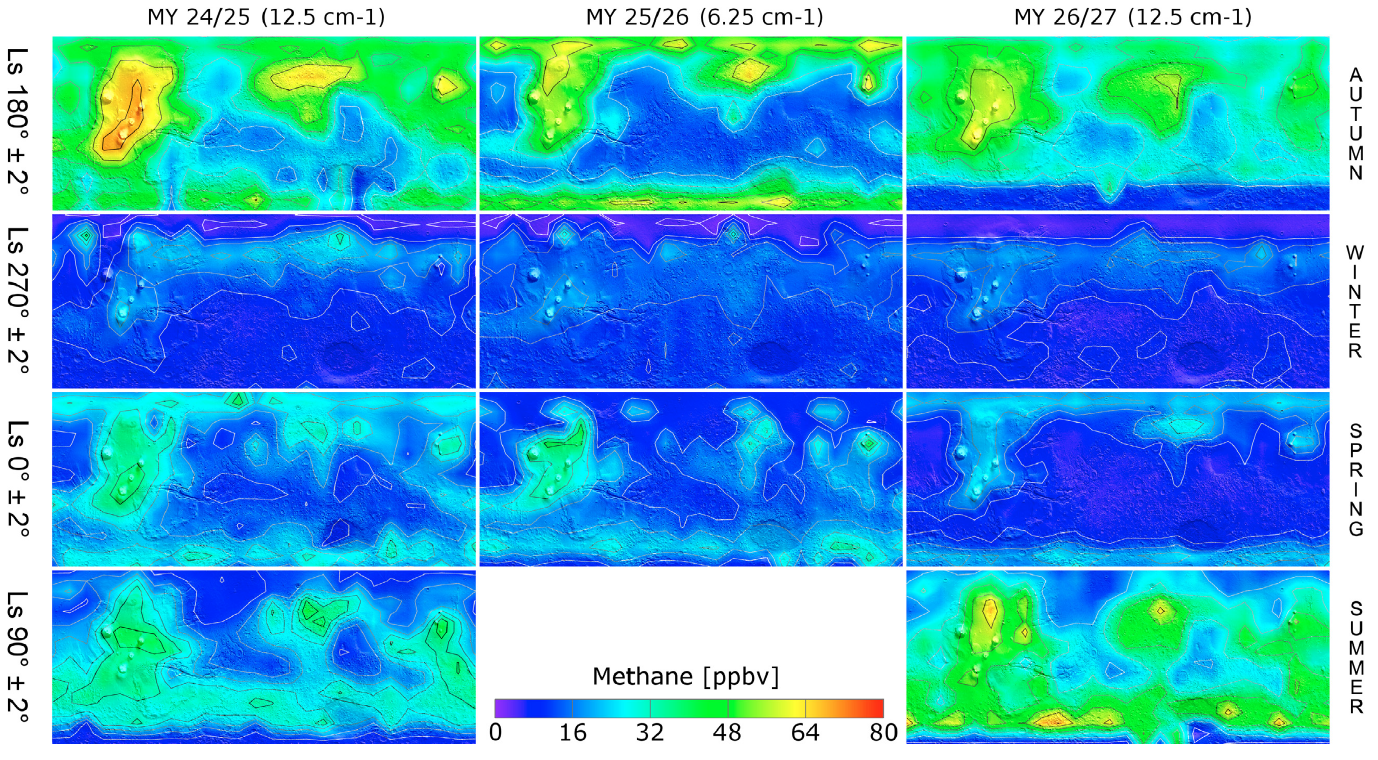 NOMAD
ACS
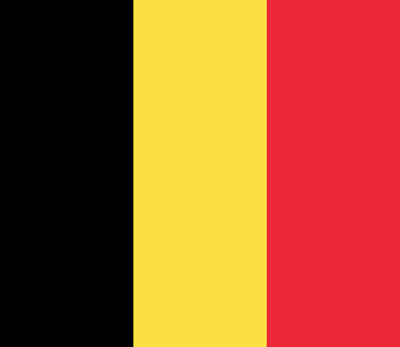 TES
PFS
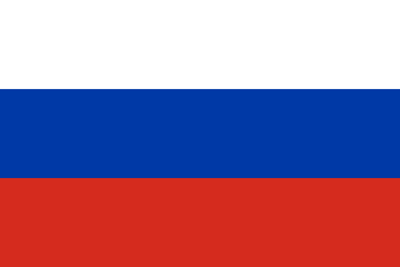 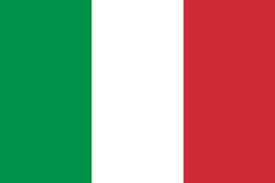 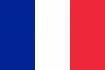 + Stratospheric observatory
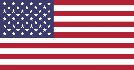 Curiosity
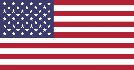 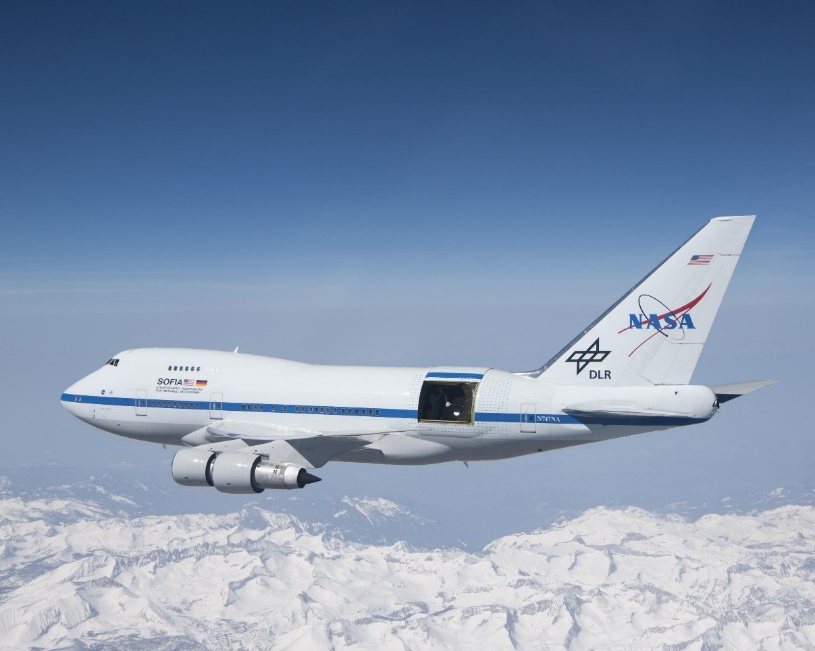 2016
1969
2004
2012
1977
2008
2020
2009
time
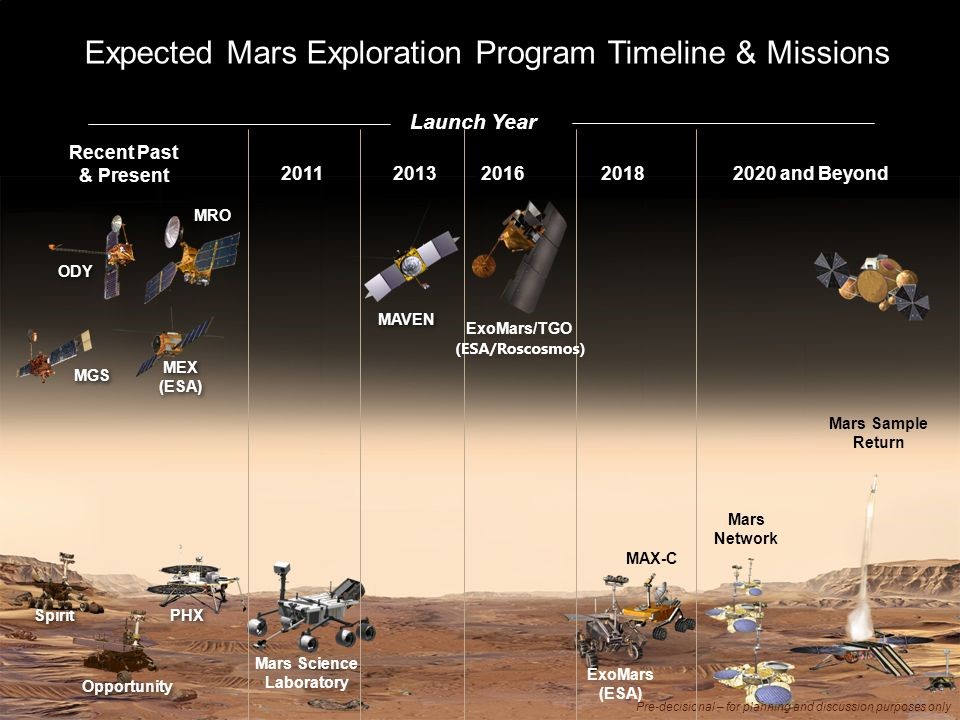 + Earth-based telescopes
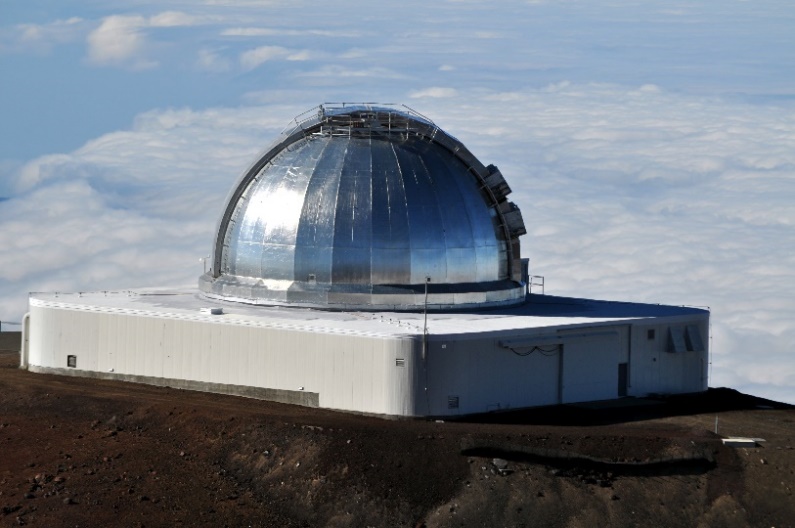 NOMAD
ACS
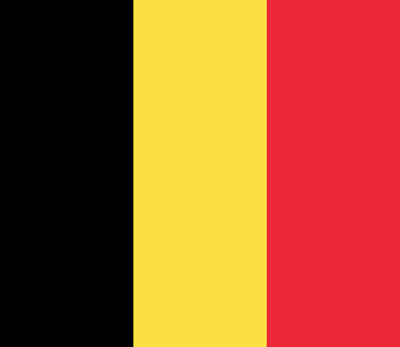 TES
PFS
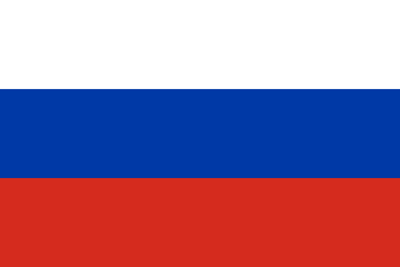 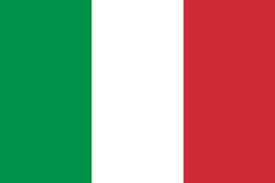 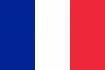 + Stratospheric observatory
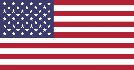 Curiosity
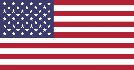 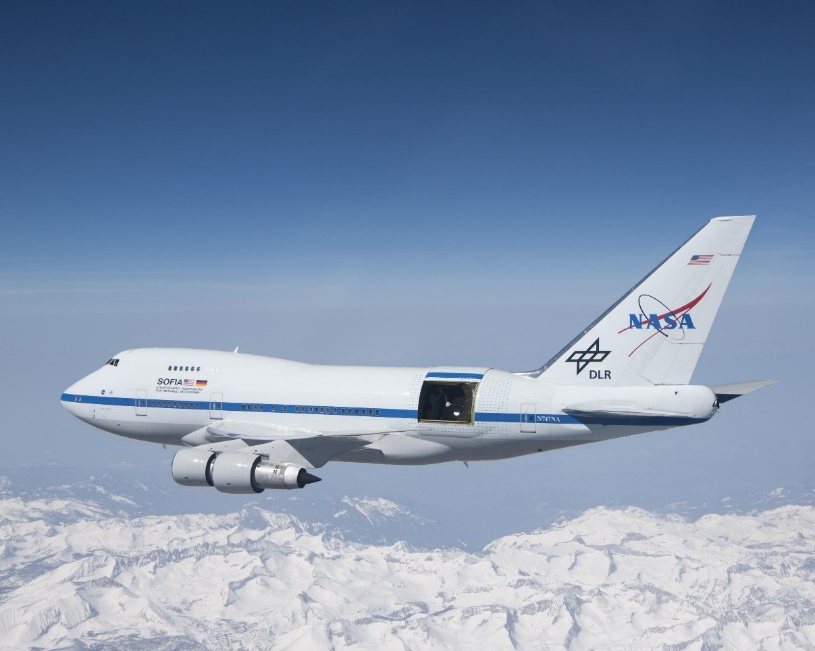 2016
1969
2004
2012
1977
2008
2020
2009
time
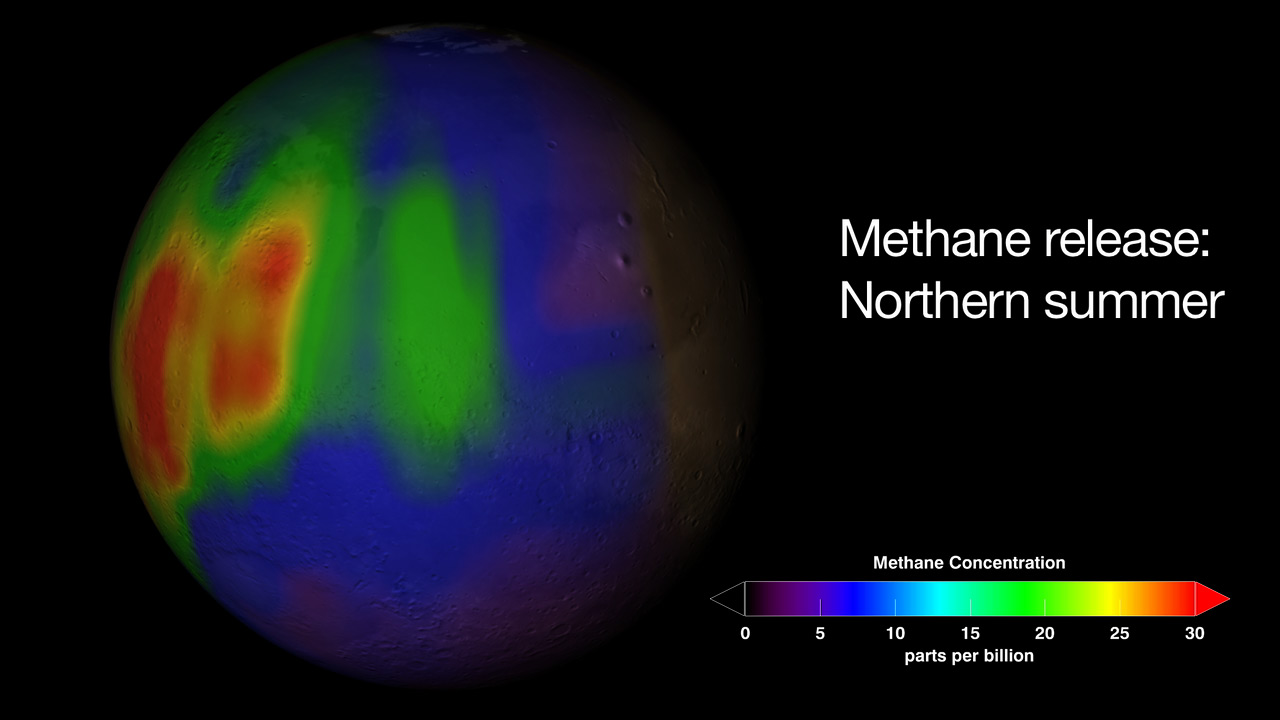 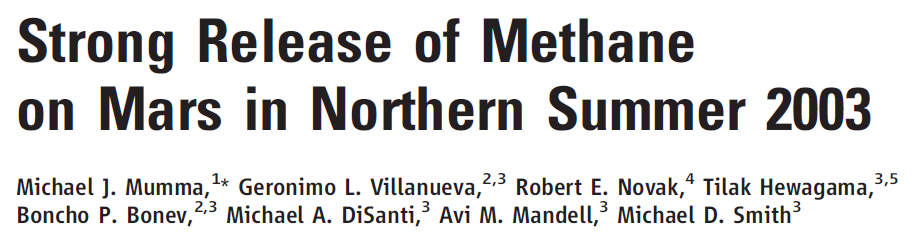 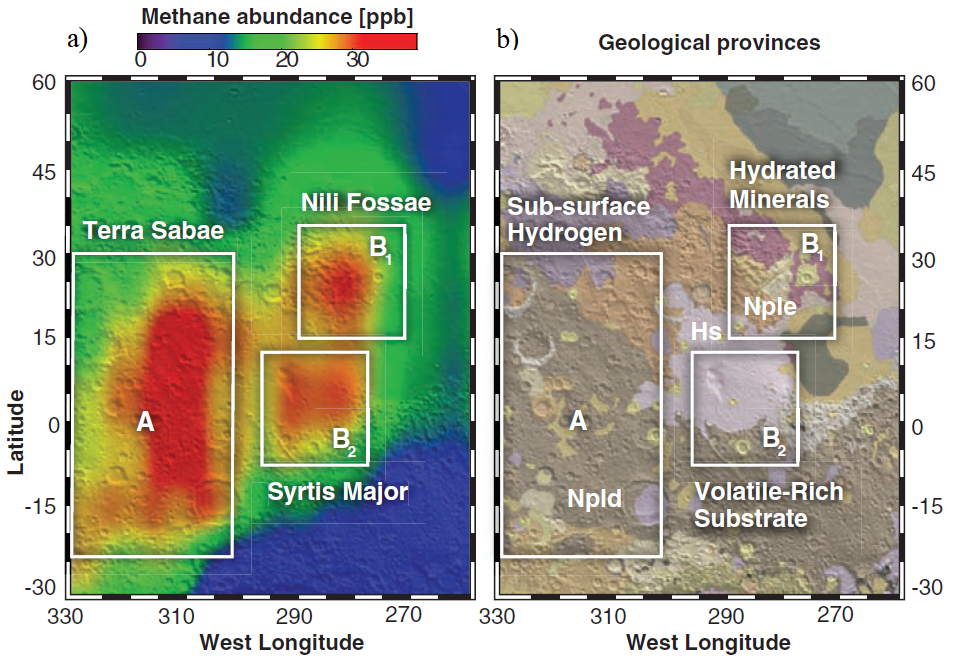 Mumma et al., Science (2009)
 Observations supported by the geological context
2016
1969
2004
2012
1977
2008
2020
2009
time
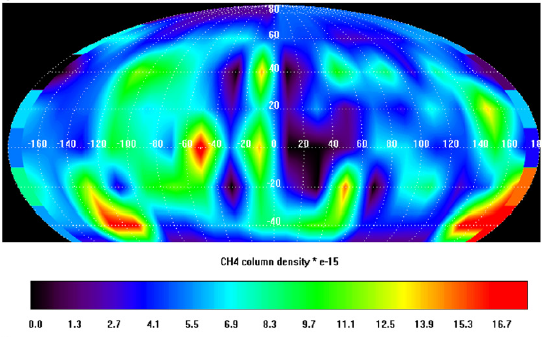 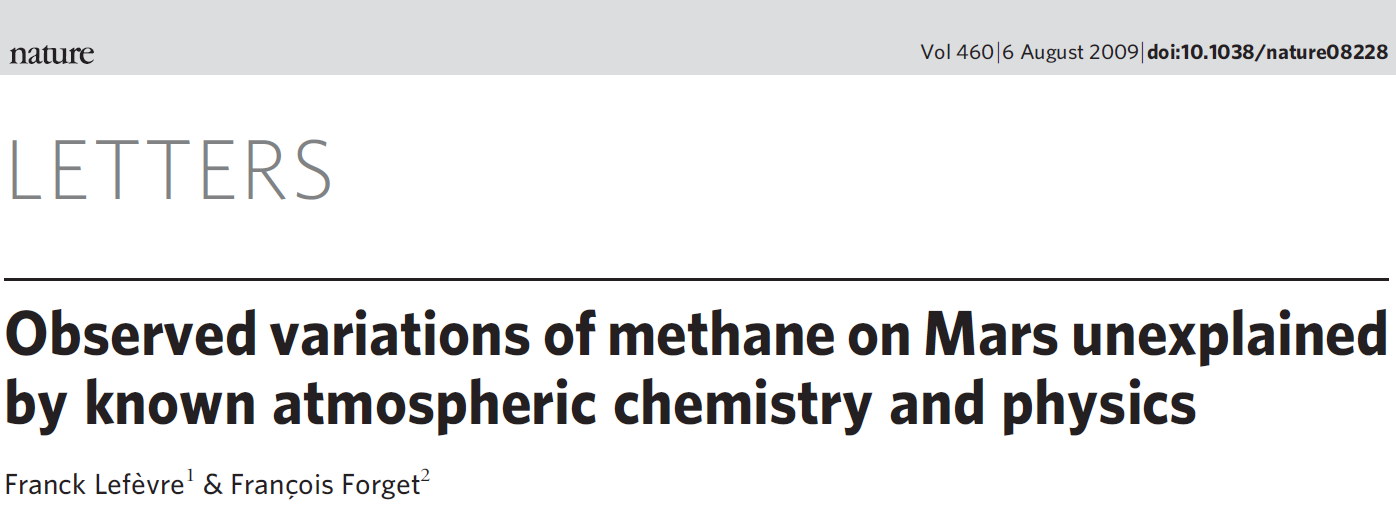 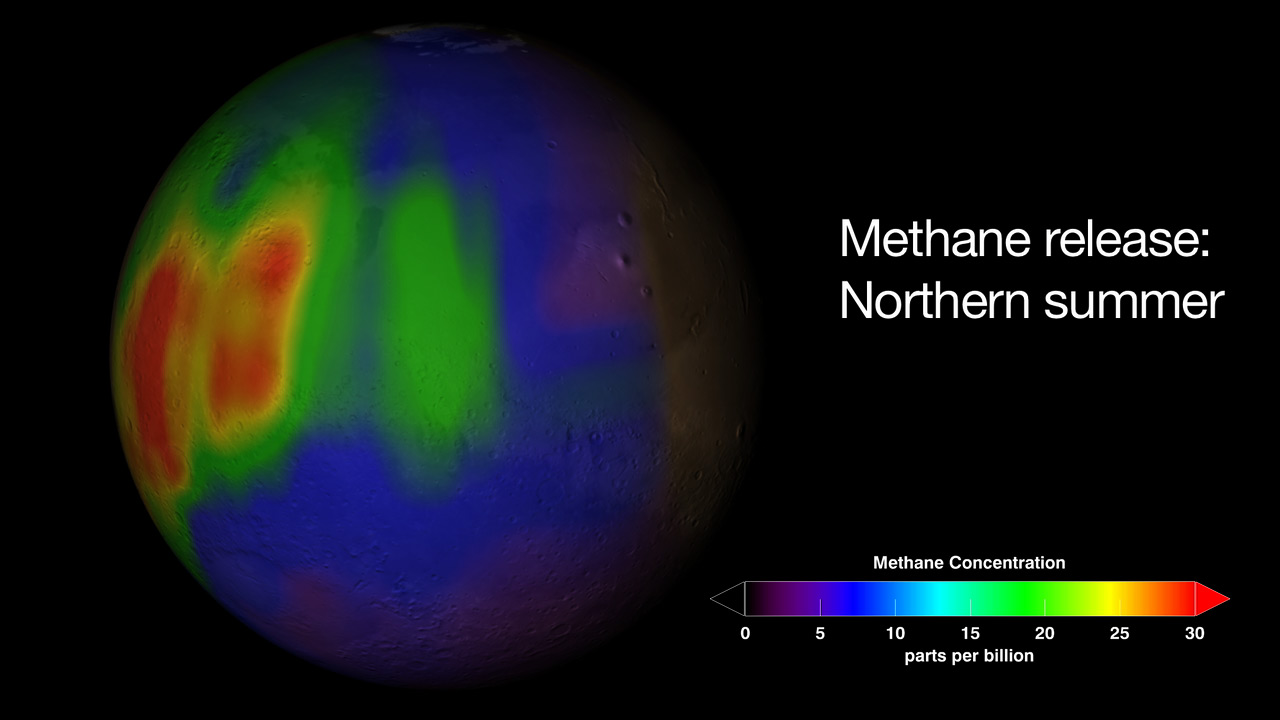 Lefèvre and Forget, Nature (2009)
Modeling with atmospheric photochemistry:

predicted lifetime: ~300 years

“observed” lifetime: < 200 days
 Fast sink process to be discovered?
2016
1969
2004
2012
1977
2008
2020
2009
time
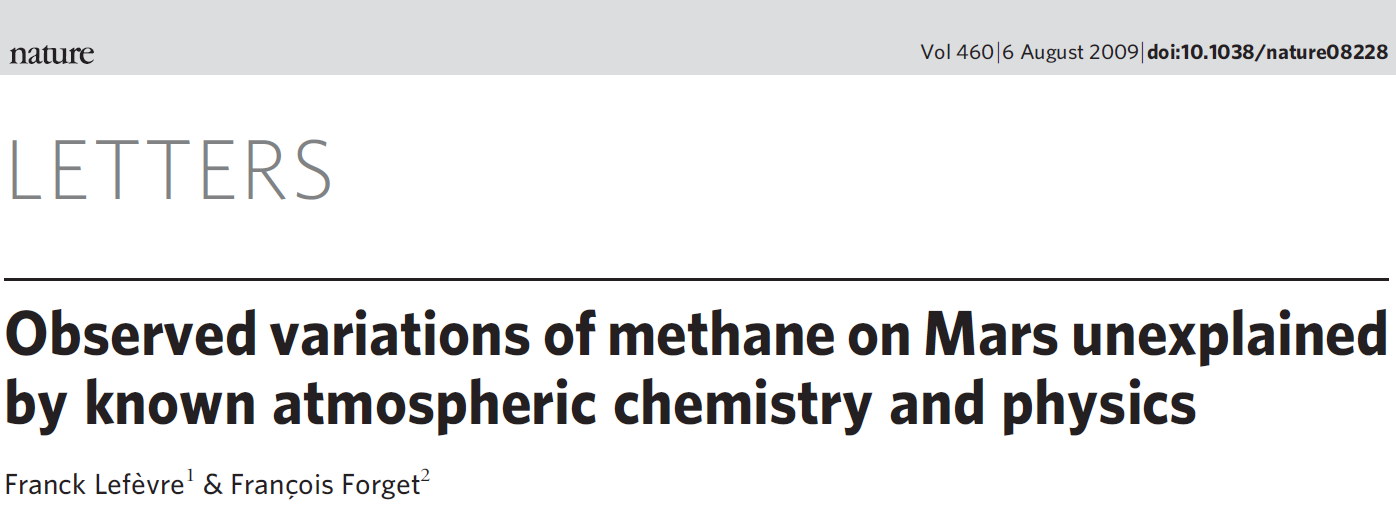 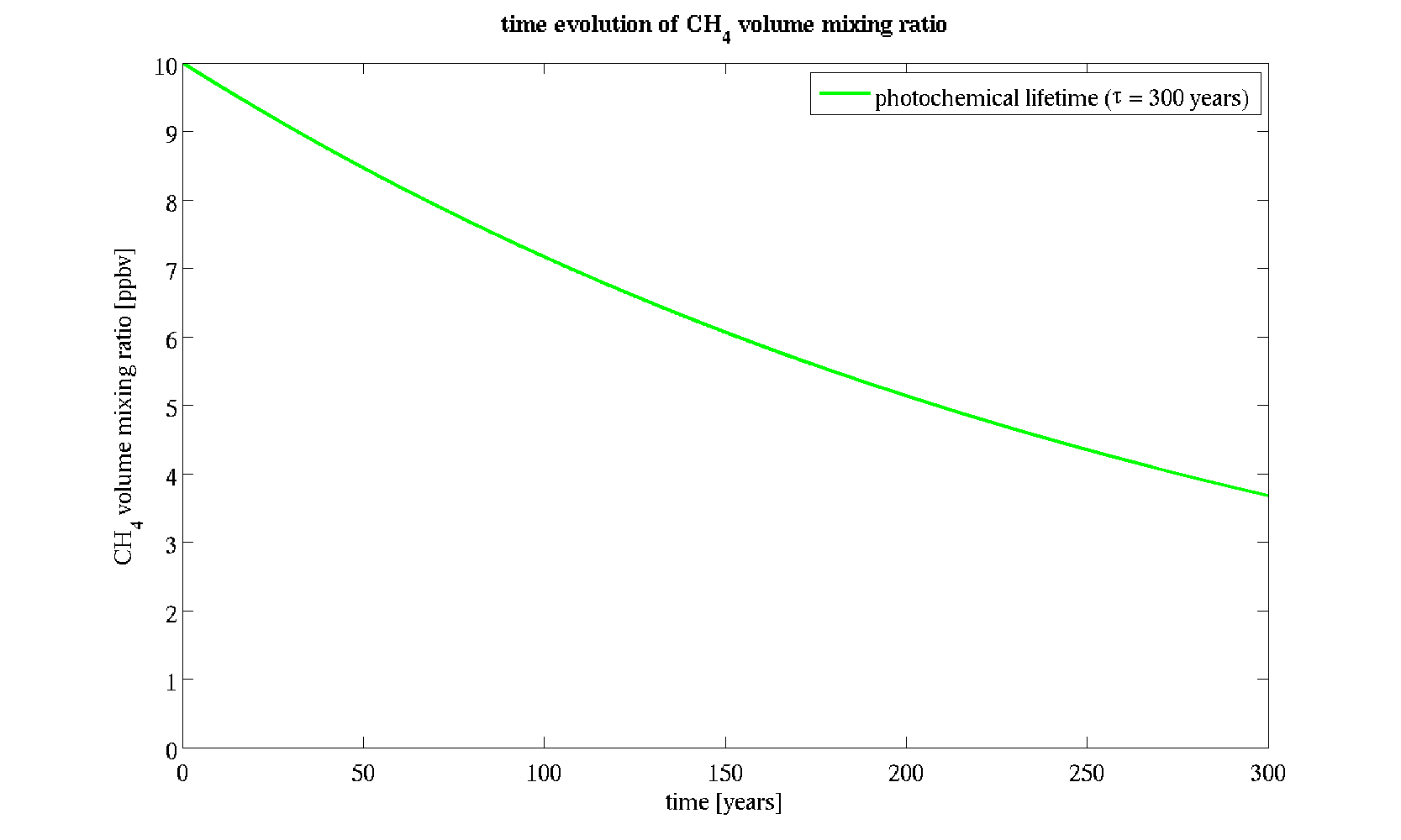 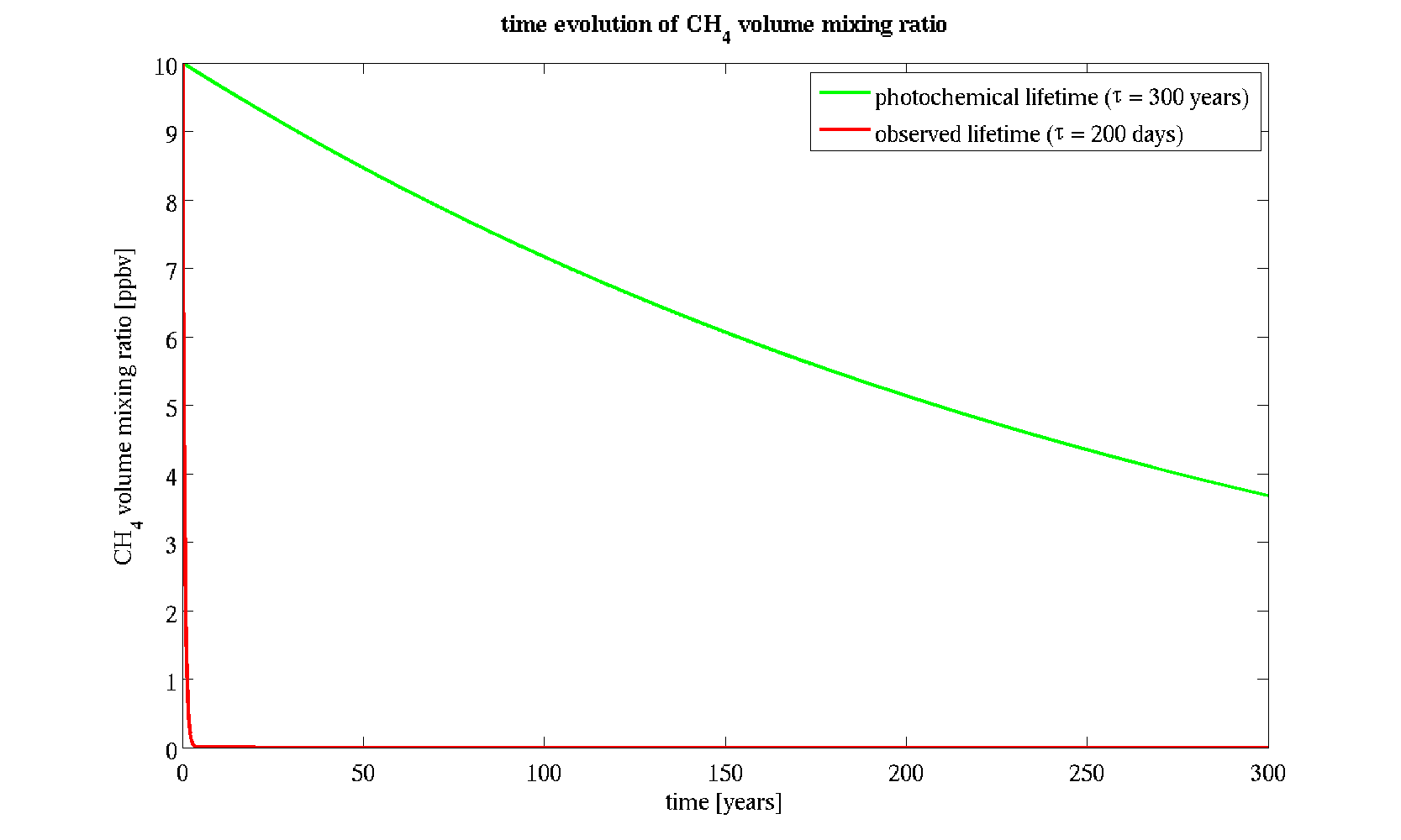 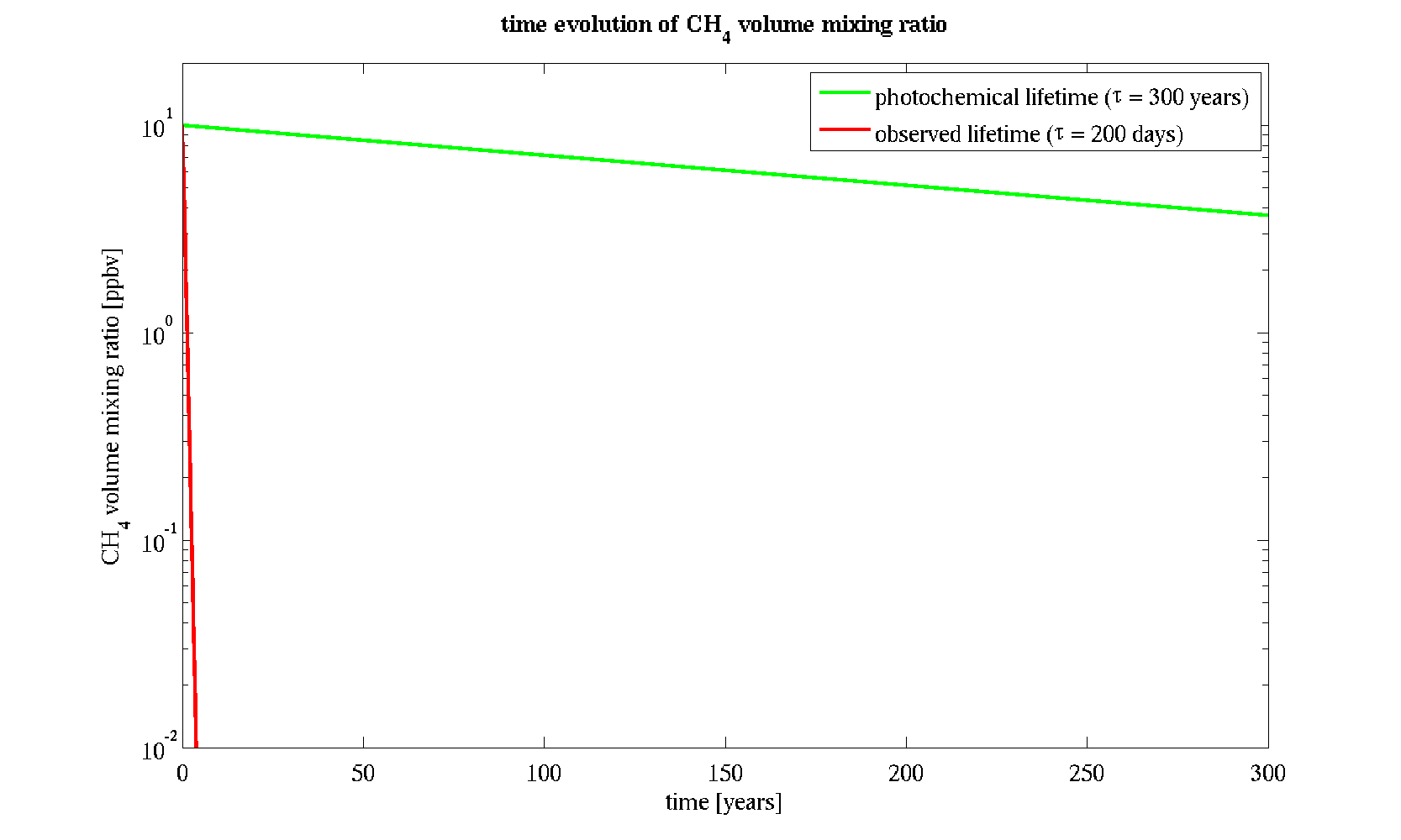 Lefèvre and Forget, Nature (2009)
Modeling with atmospheric photochemistry:

predicted lifetime: ~300 years

“observed” lifetime: < 200 days
 Fast sink process to be discovered?
2016
1969
2004
2012
1977
2008
2020
2011
time
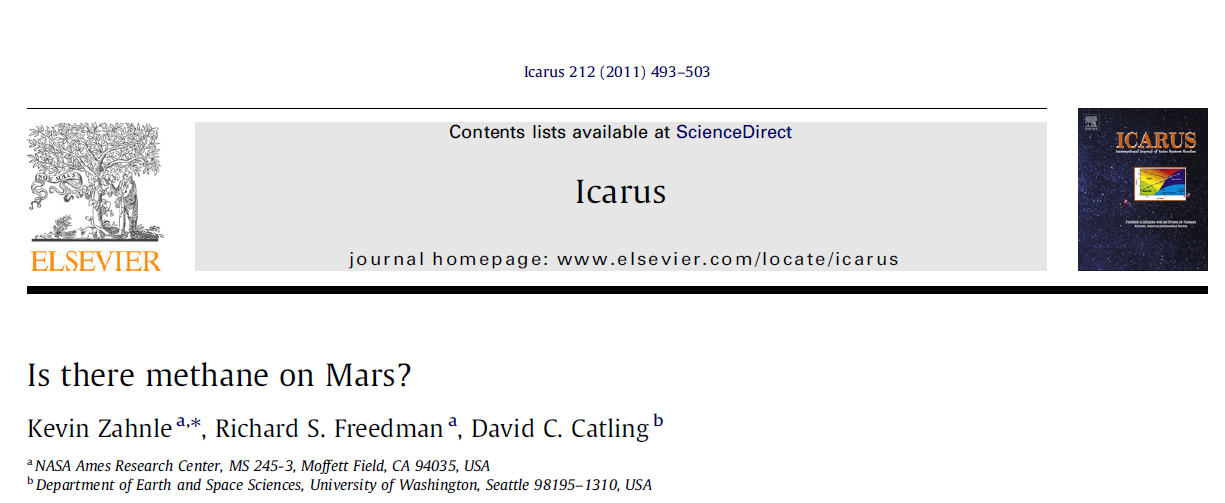 All the detections strongly questioned

If τ = 200 days, the oxygen in Mars’s atmosphere should be destroyed in 7000 years!
2016
1969
2004
2012
1977
2008
2020
2011
time
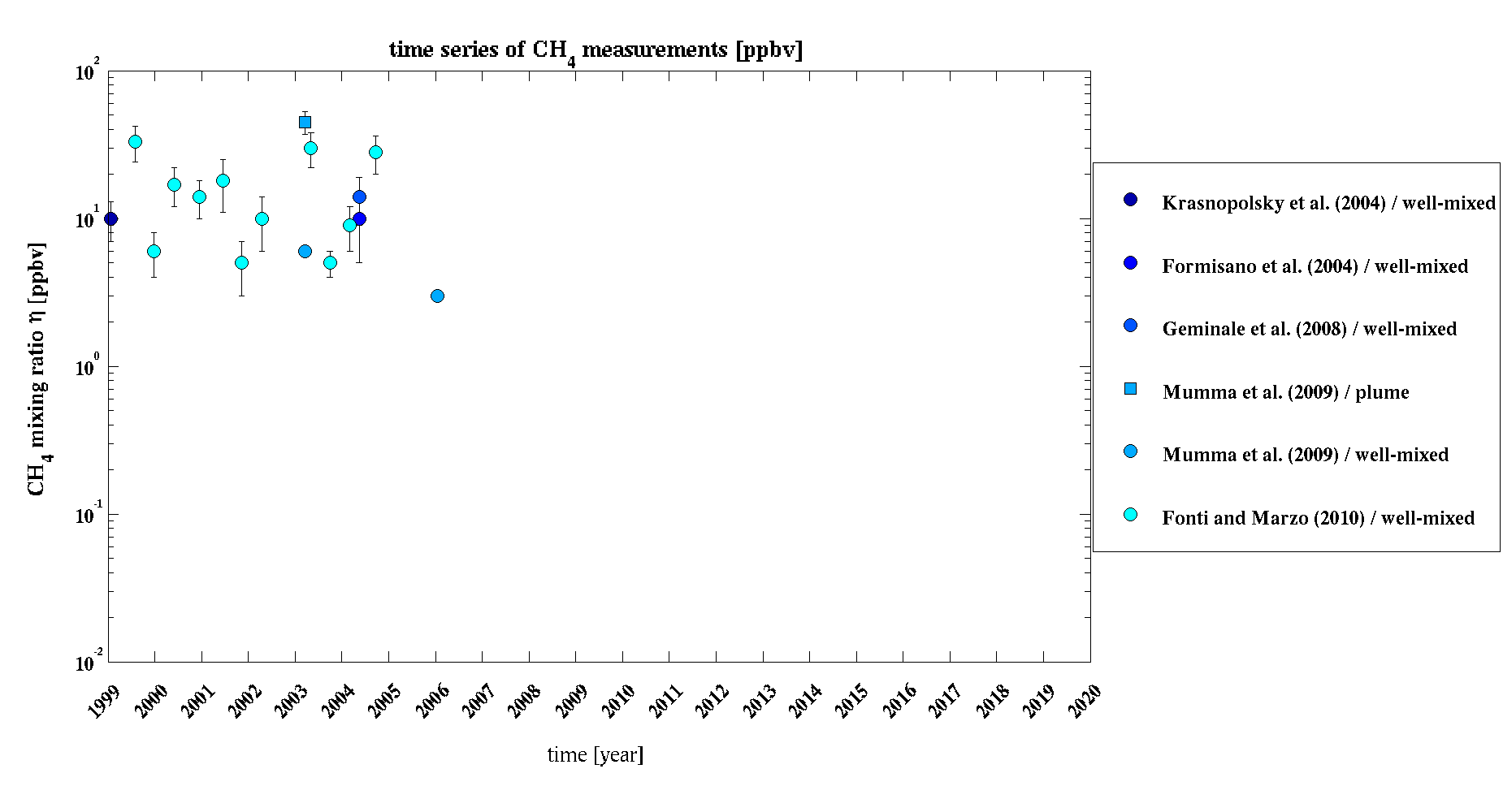 Data rejected:
TES, PFS,
ground-based telescopes
Data rejected:
TES, PFS,
Earth-based telescopes
2016
1969
2004
2012
1977
2008
2020
2011
time
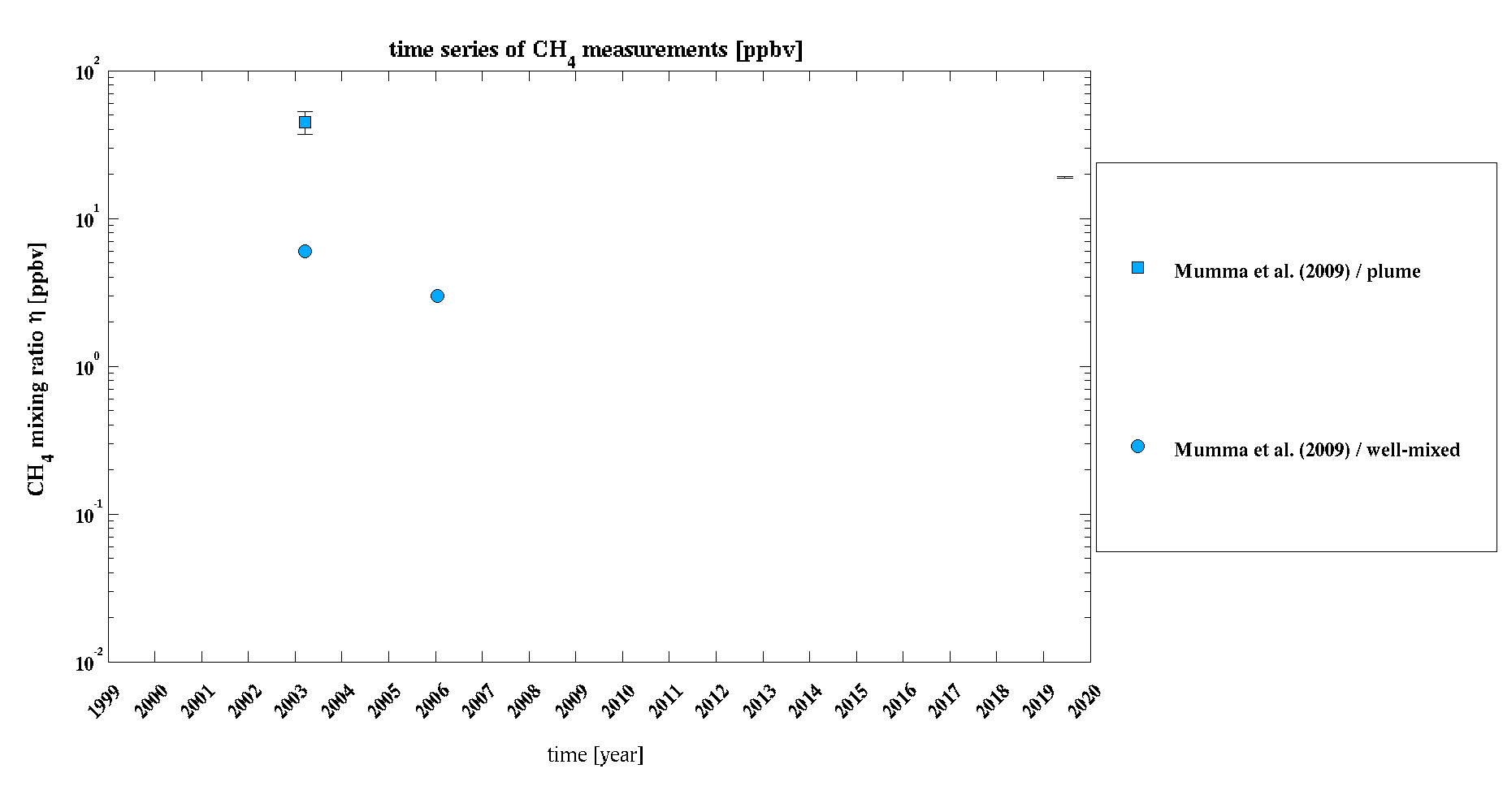 up to ~50 ppbv
Mumma et al., Science (2009)
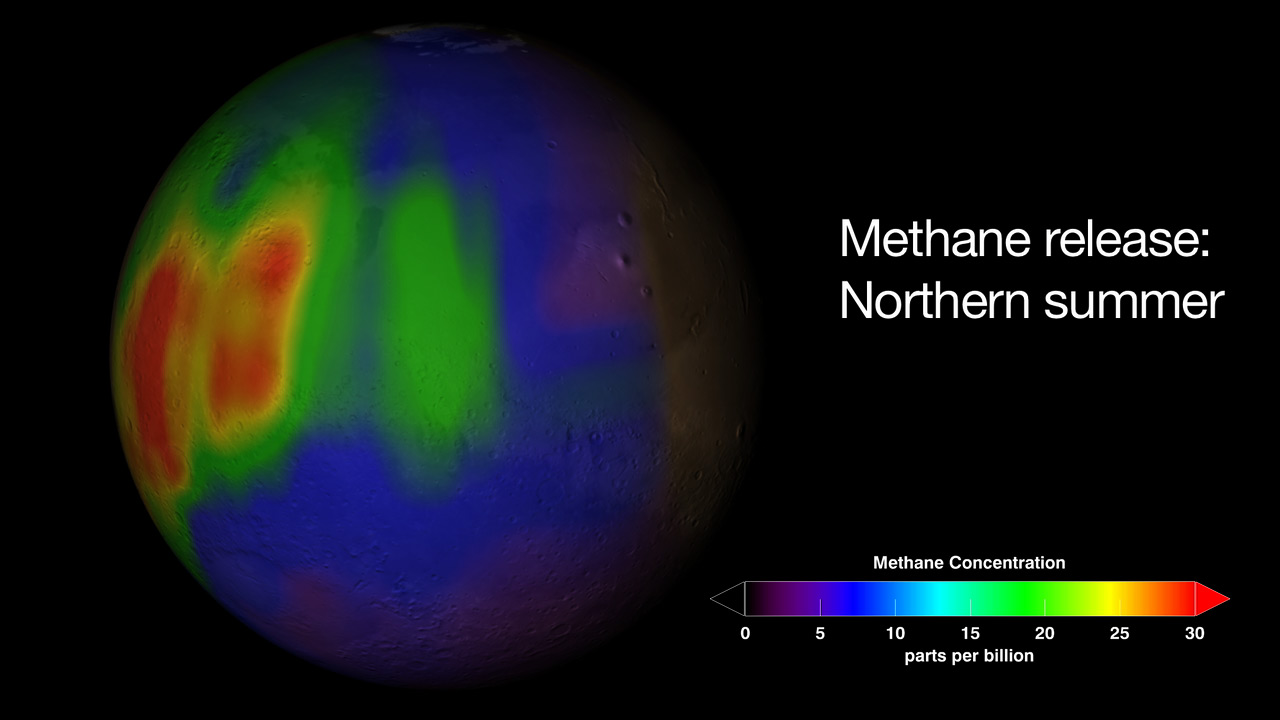 2016
1969
2004
2012
1977
2008
2020
2011
time
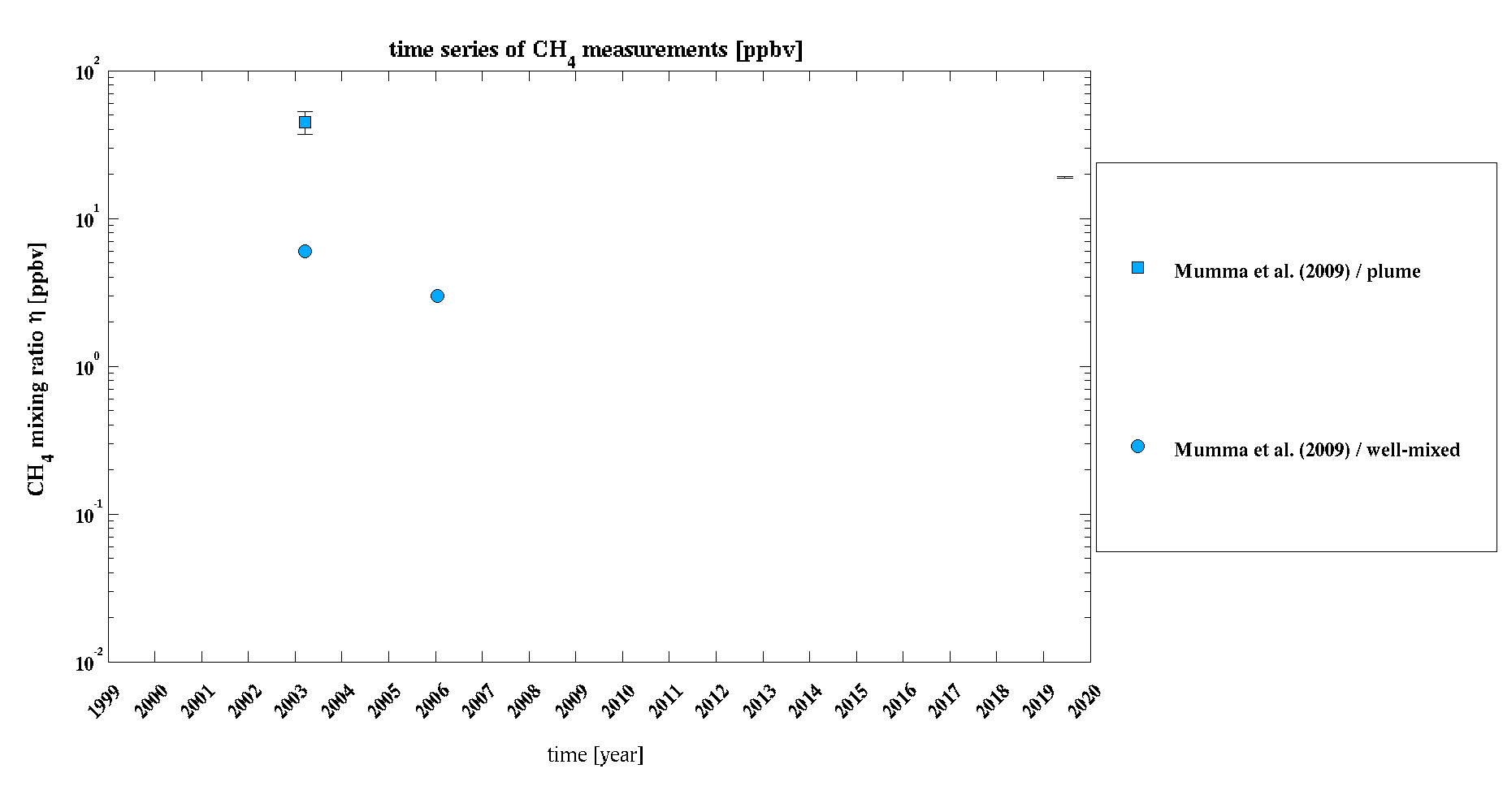 up to ~50 ppbv
Mumma et al., Science (2009)
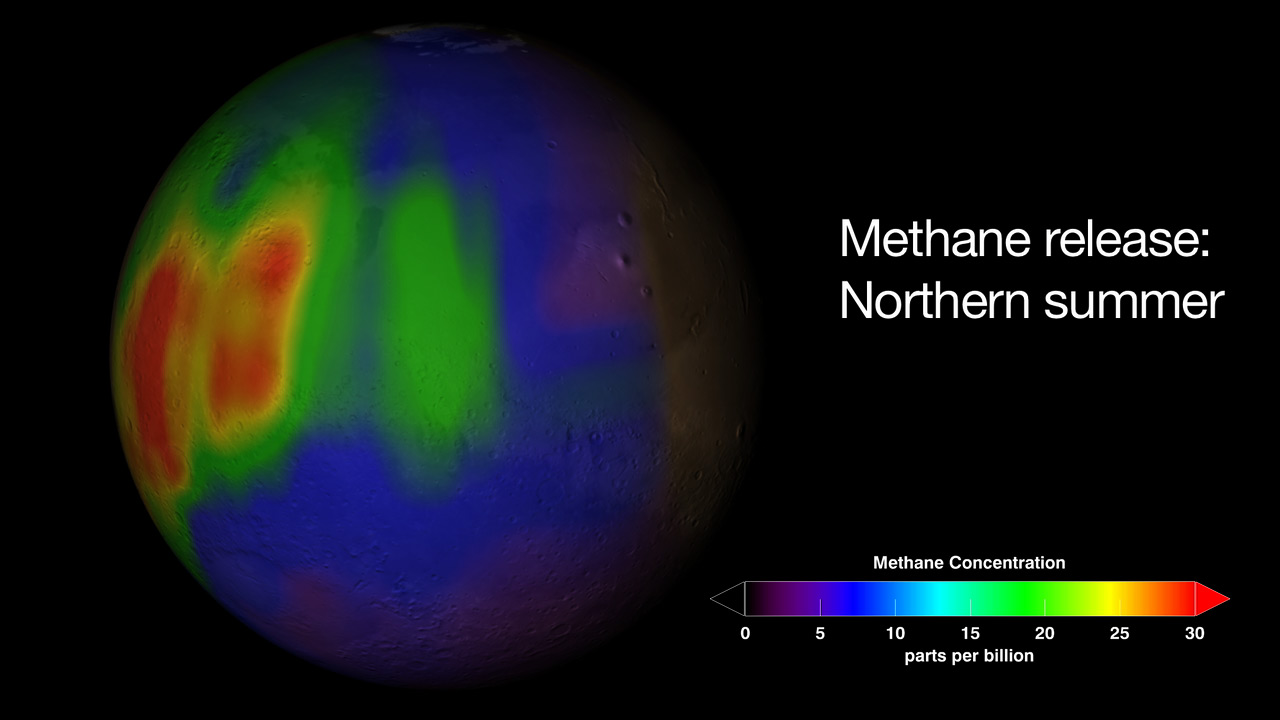 well-mixed:
6 ppbv
2016
1969
2004
2012
1977
2008
2020
2011
time
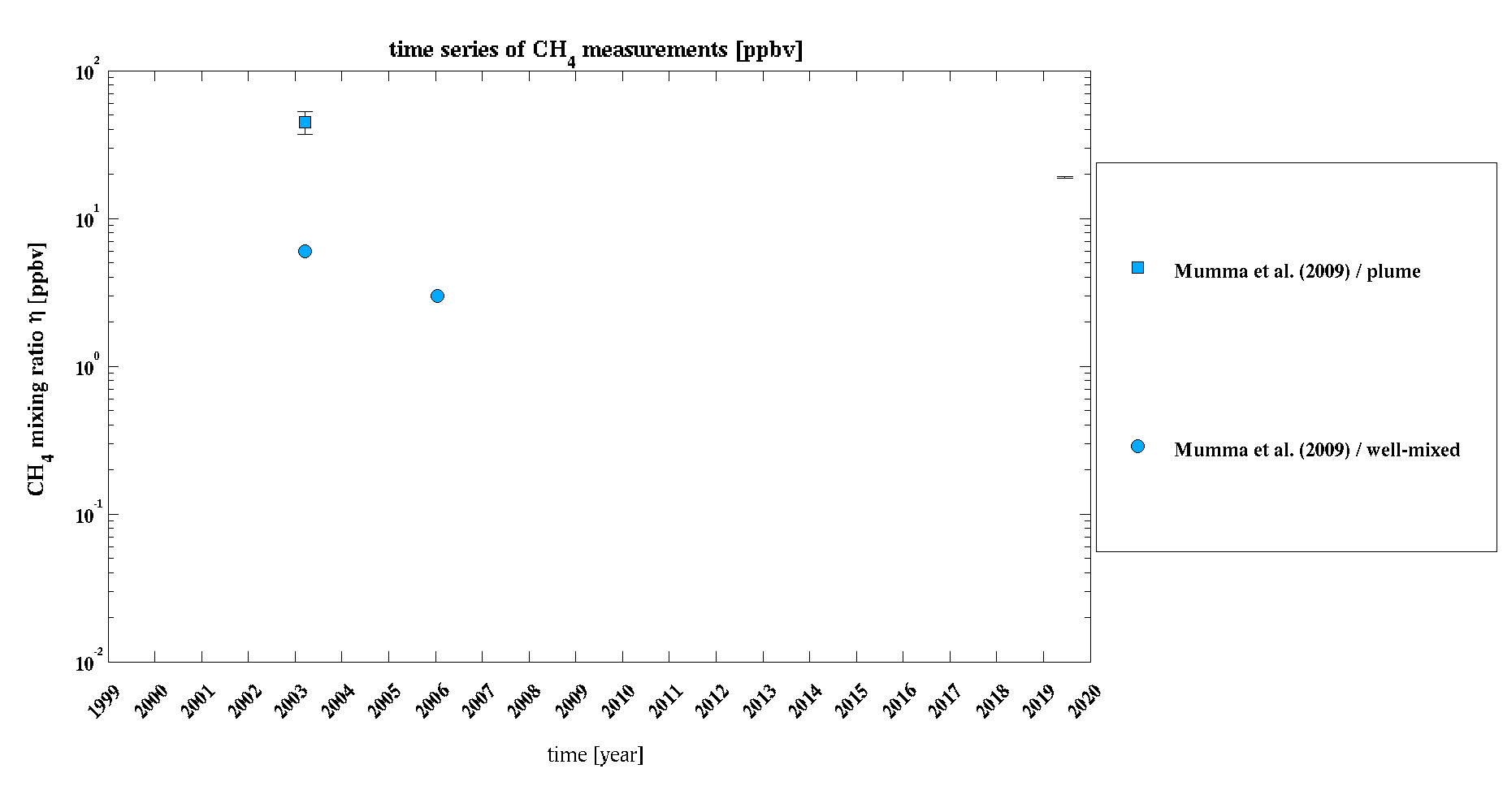 up to ~50 ppbv
Mumma et al., Science (2009)
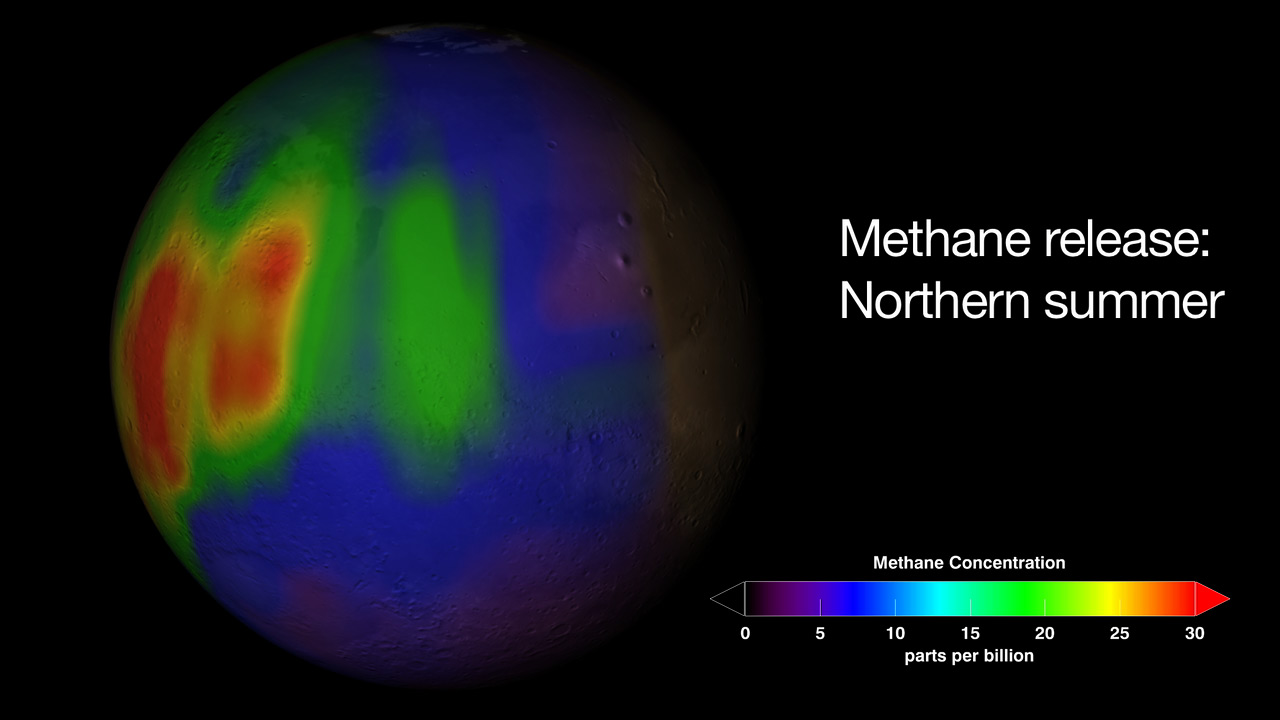 well-mixed:
6 ppbv
3 ppbv
2016
1969
2004
2012
1977
2008
2020
2011
time
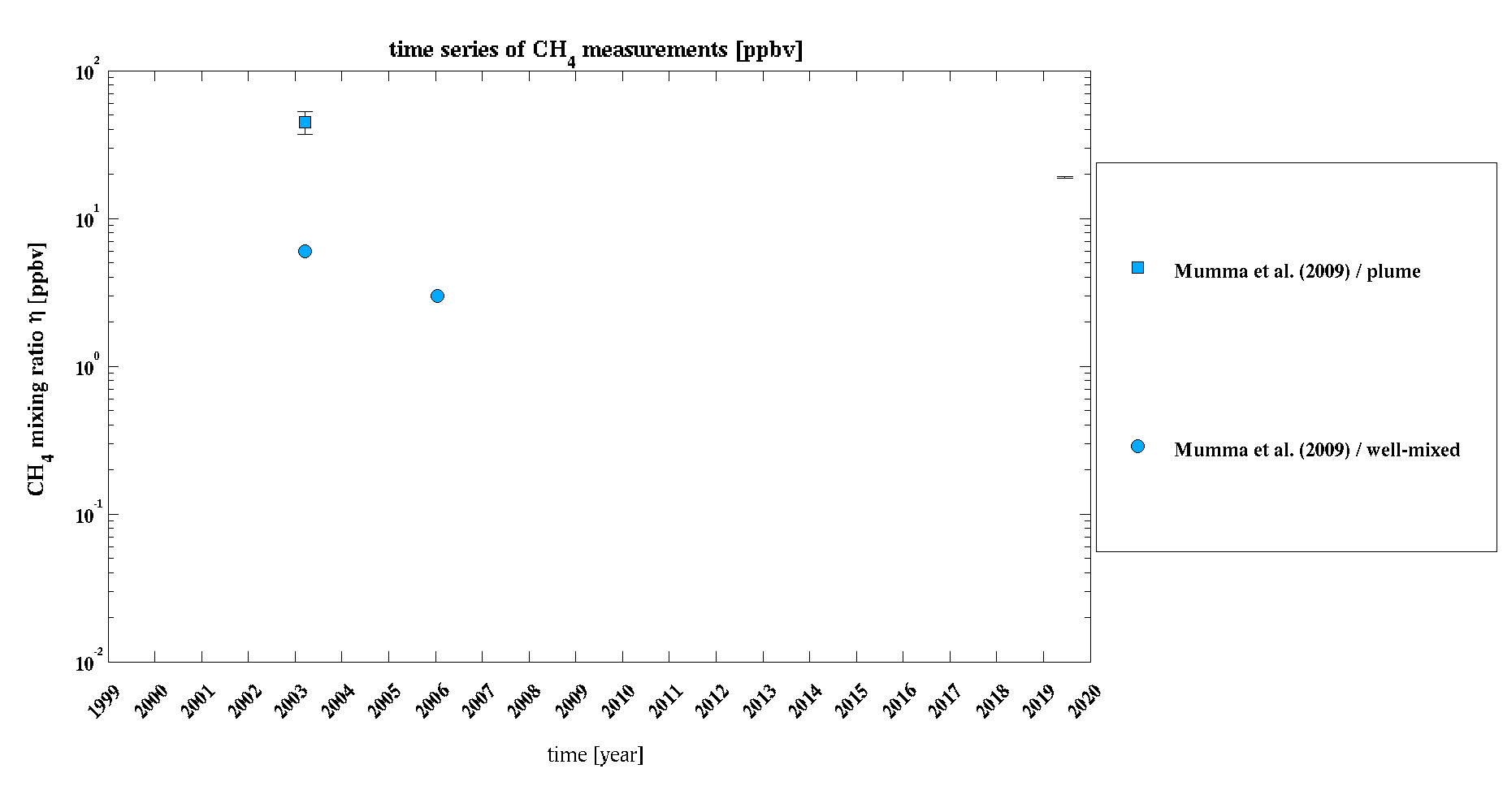 expected: τ = 300 years
observed: τ ≤ 4 years
destruction of methane much faster
than predicted by photochemical models
2016
1969
2004
2012
1977
2008
2020
time
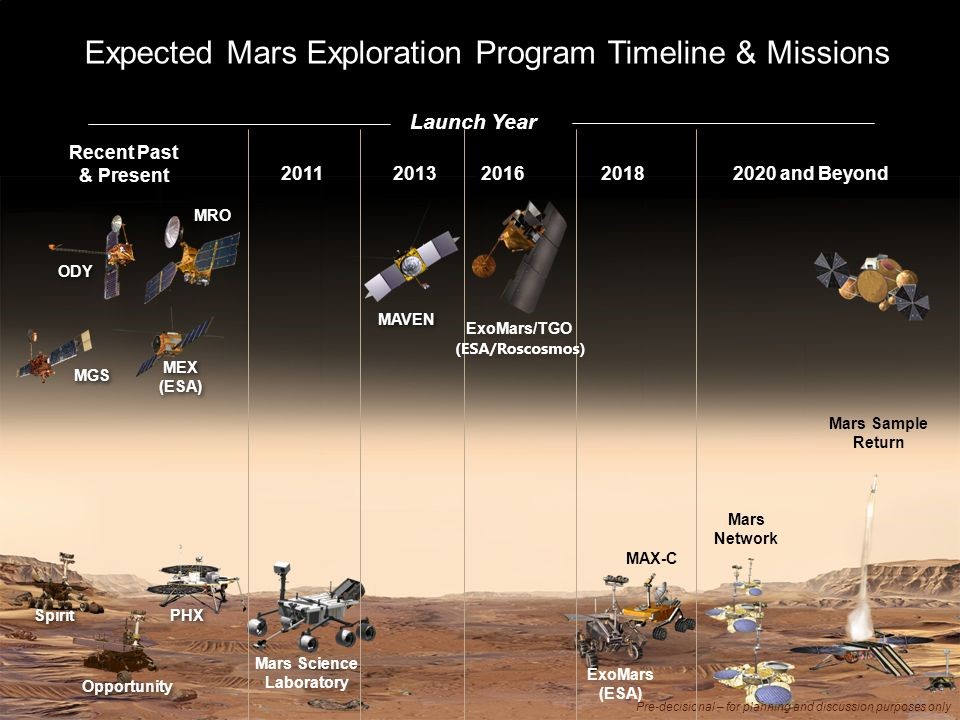 + Earth-based telescopes
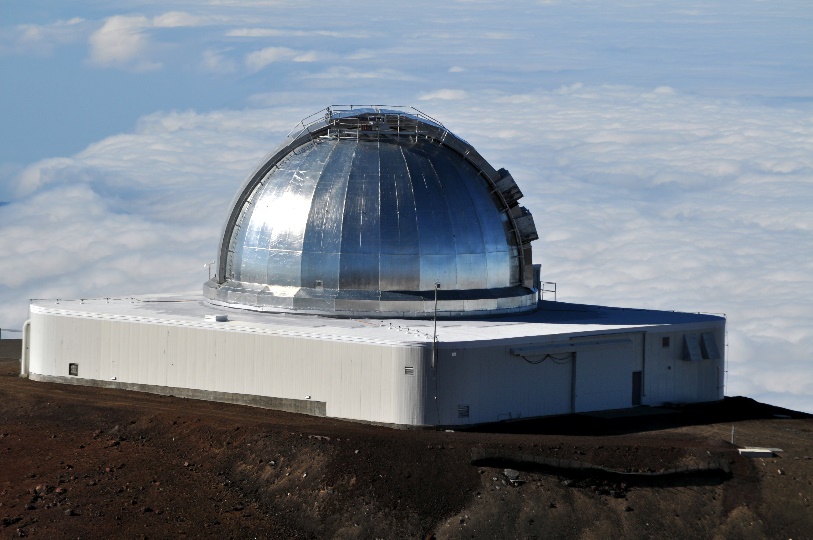 NOMAD
ACS
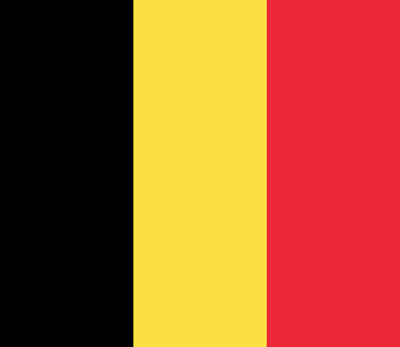 TES
PFS
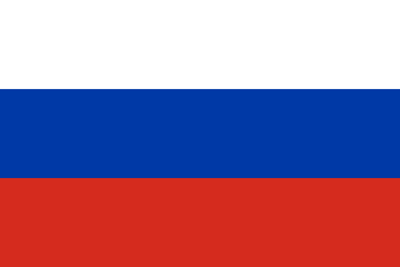 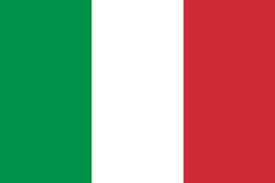 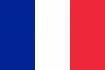 + Stratospheric observatory
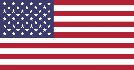 Curiosity
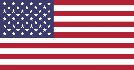 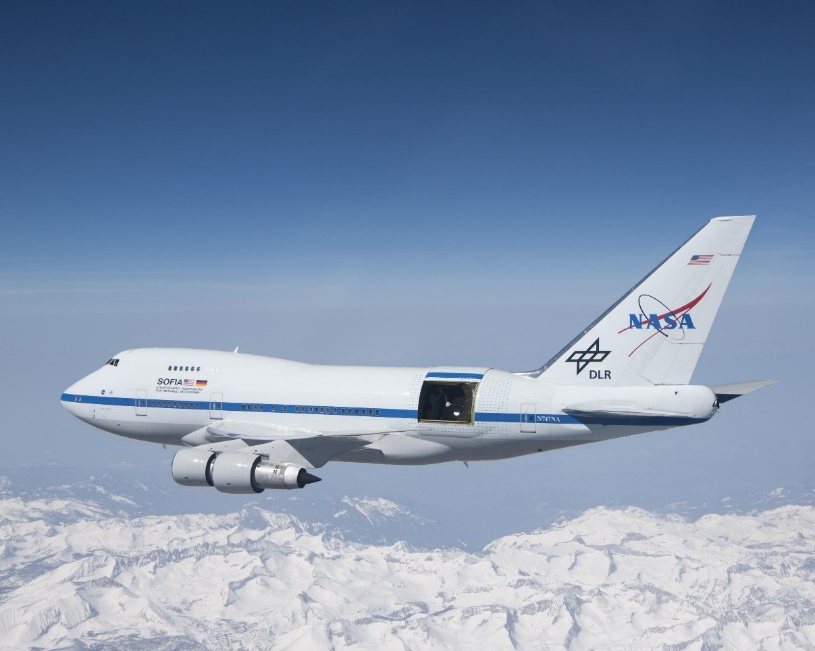 2016
1969
2004
2012
1977
2008
2020
2013
time
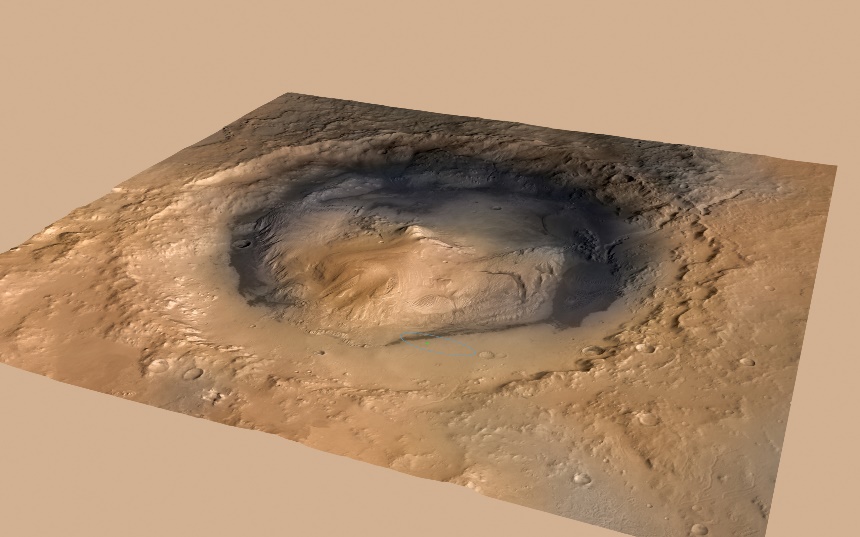 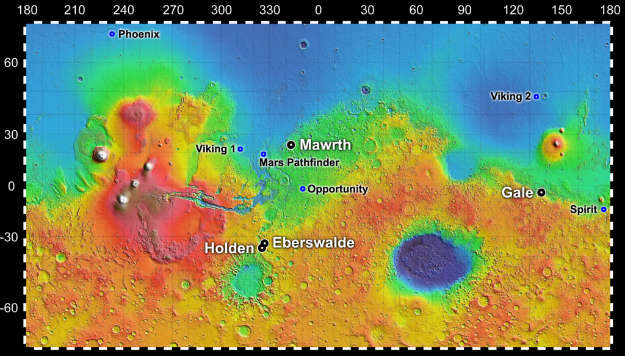 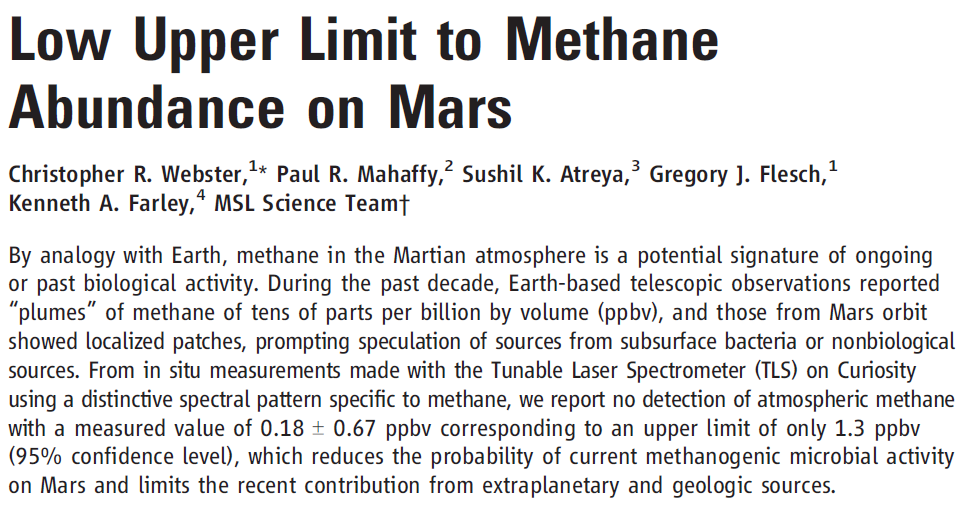 Webster et al., Science (2013)
2016
1969
2004
2012
1977
2008
2020
2013
time
End of the methane story?
2016
1969
2004
2012
1977
2008
2020
2013
time
End of the methane story?
NO!
2016
1969
2004
2012
1977
2008
2018
2020
2015
time
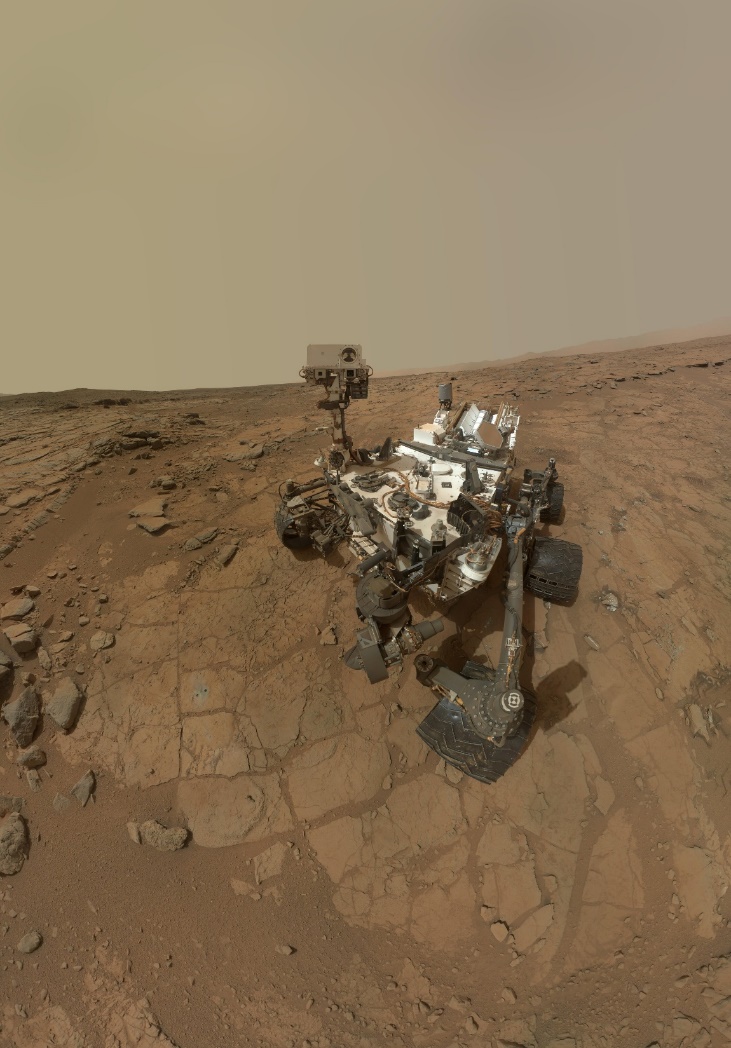 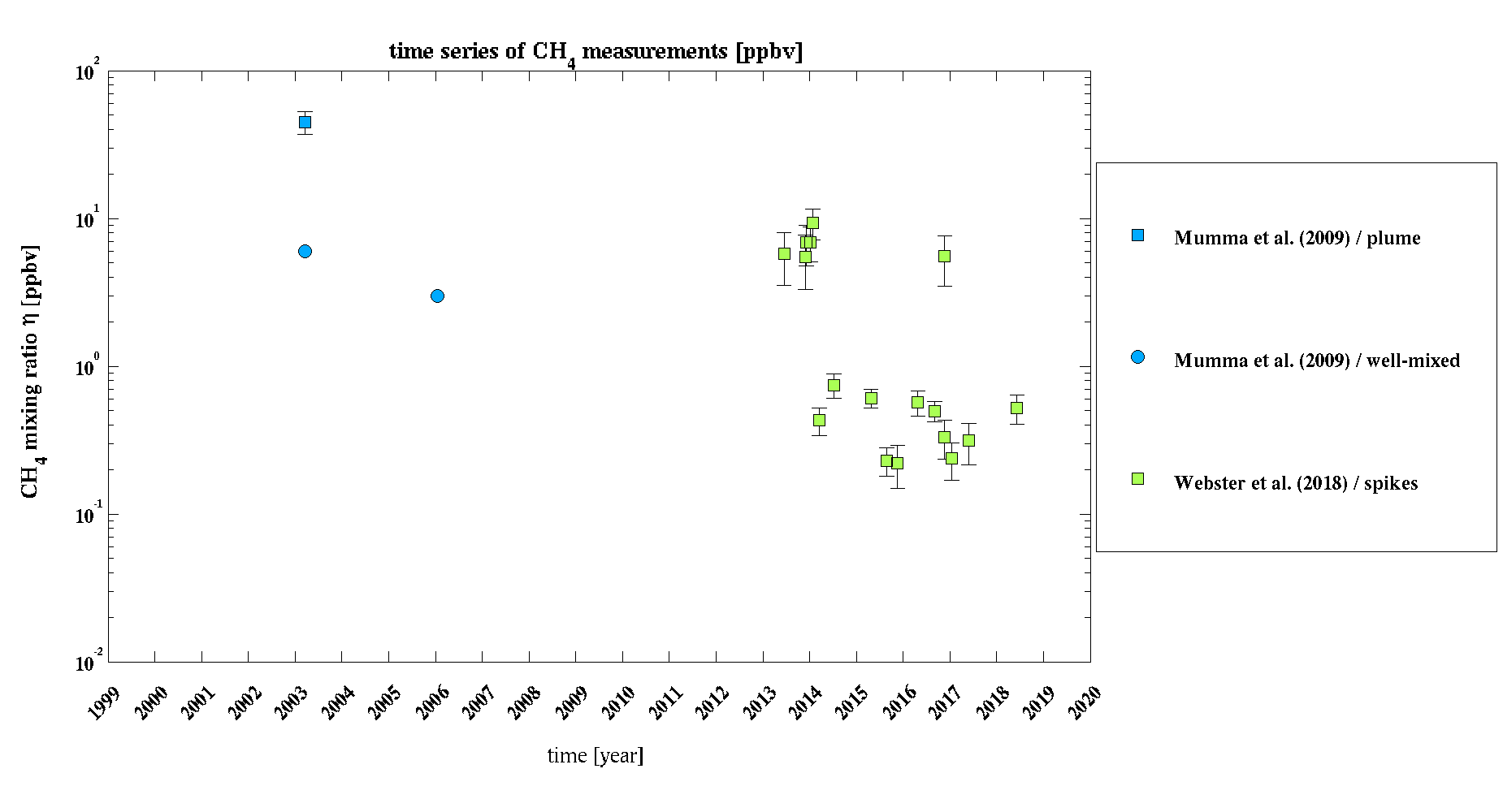 Webster et al., Science (2015, 2018)
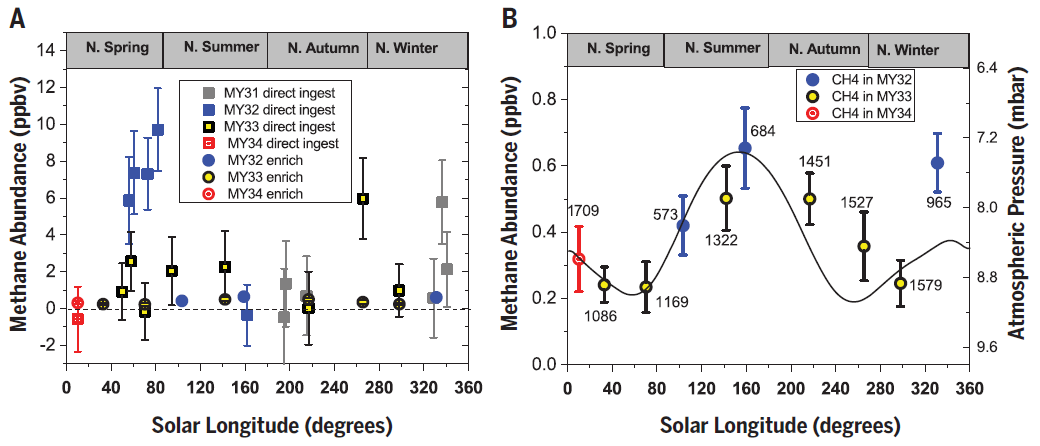 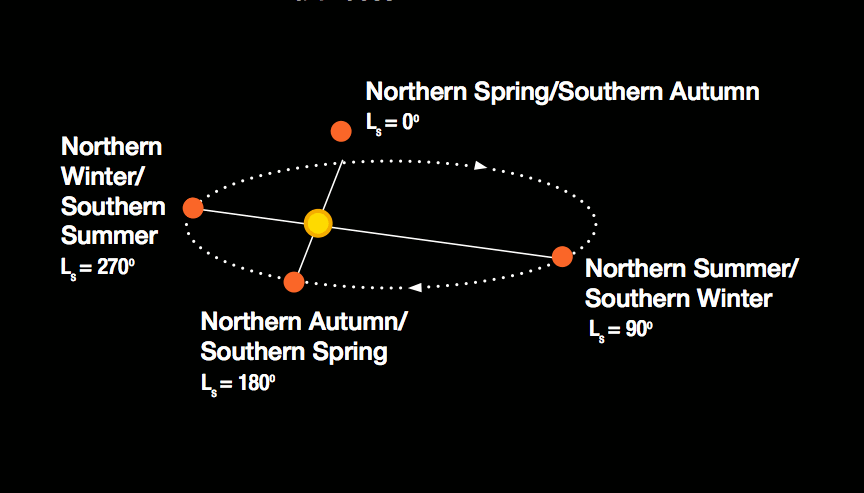 2016
1969
2004
2012
1977
2008
2018
2020
2015
time
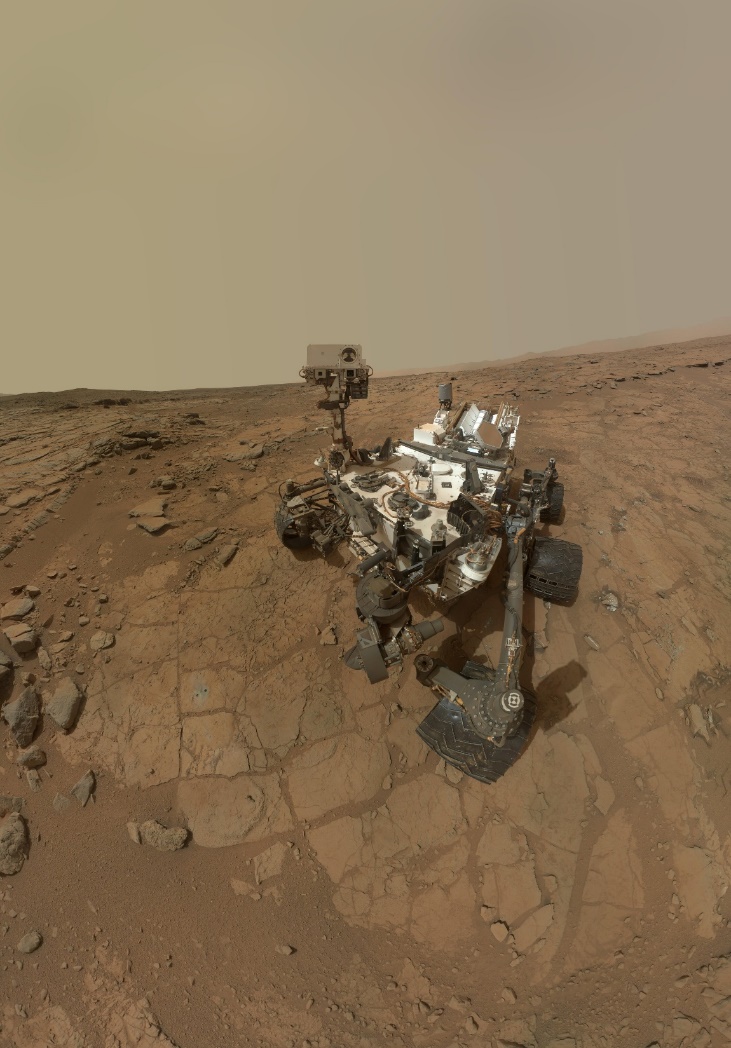 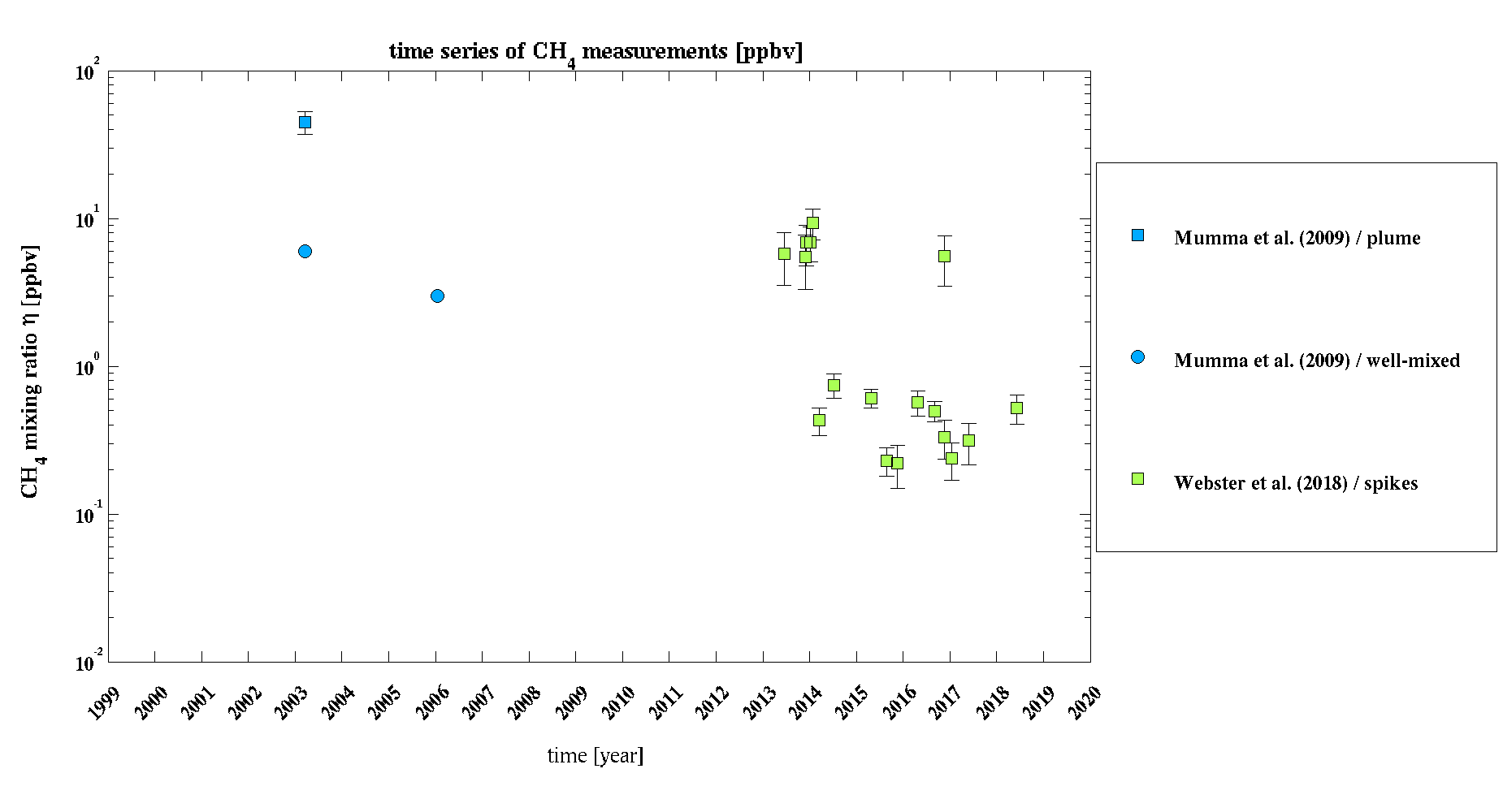 Webster et al., Science (2018)
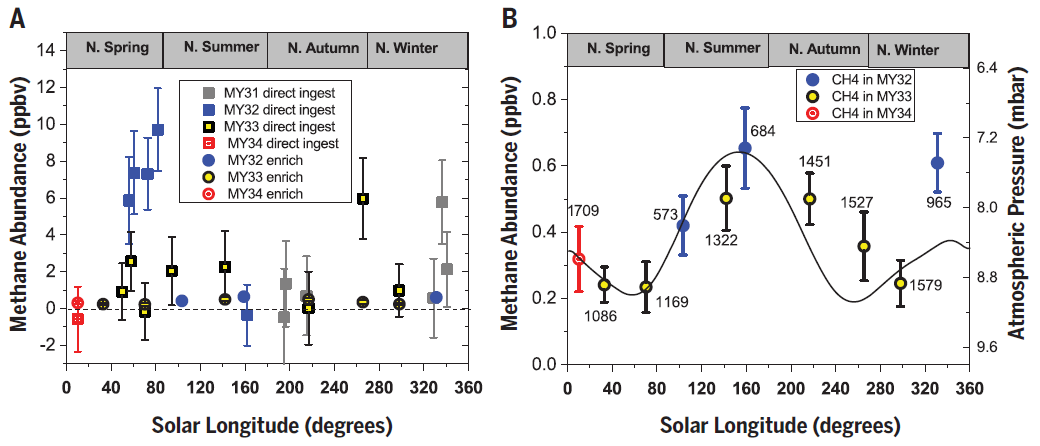 Seasonal cycle of the background
2016
1969
2004
2012
1977
2008
2020
time
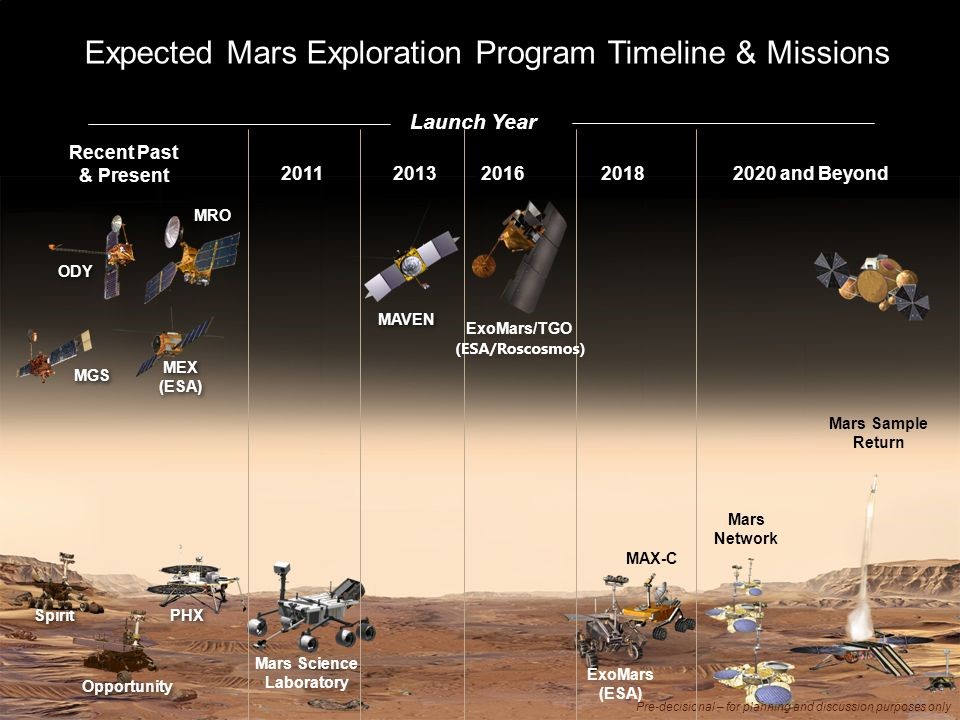 + Earth-based telescopes
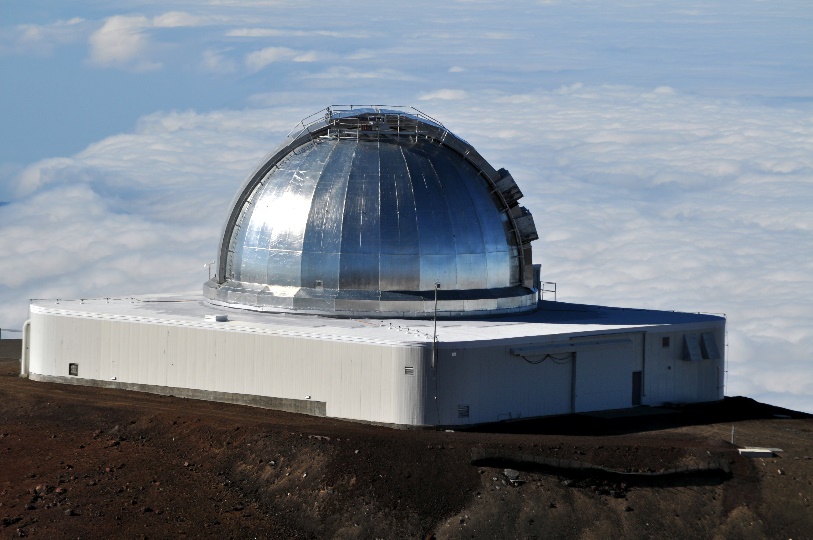 NOMAD
ACS
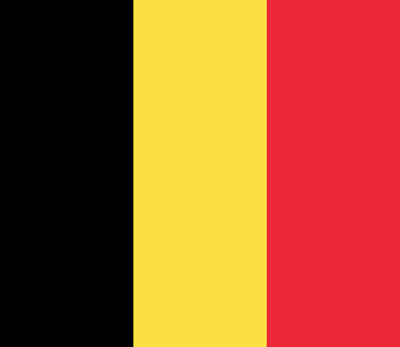 TES
PFS
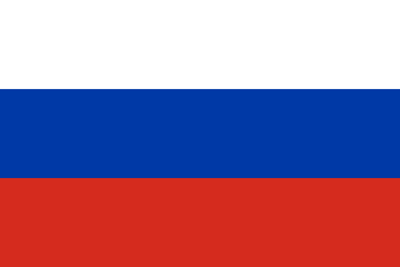 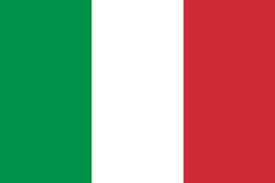 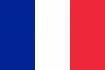 + Stratospheric observatory
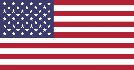 Curiosity
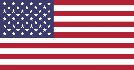 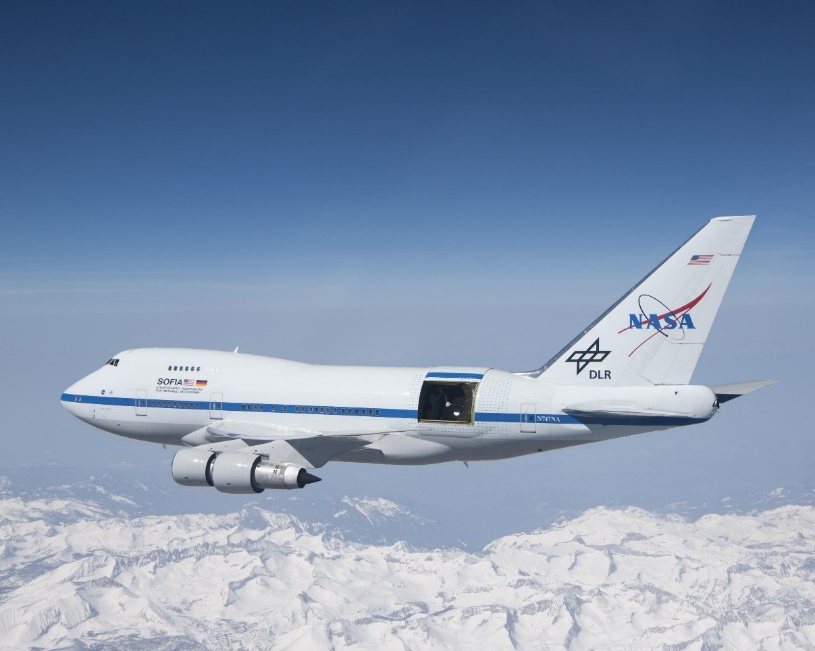 2016
1969
2004
2012
1977
2008
2020
2019
time
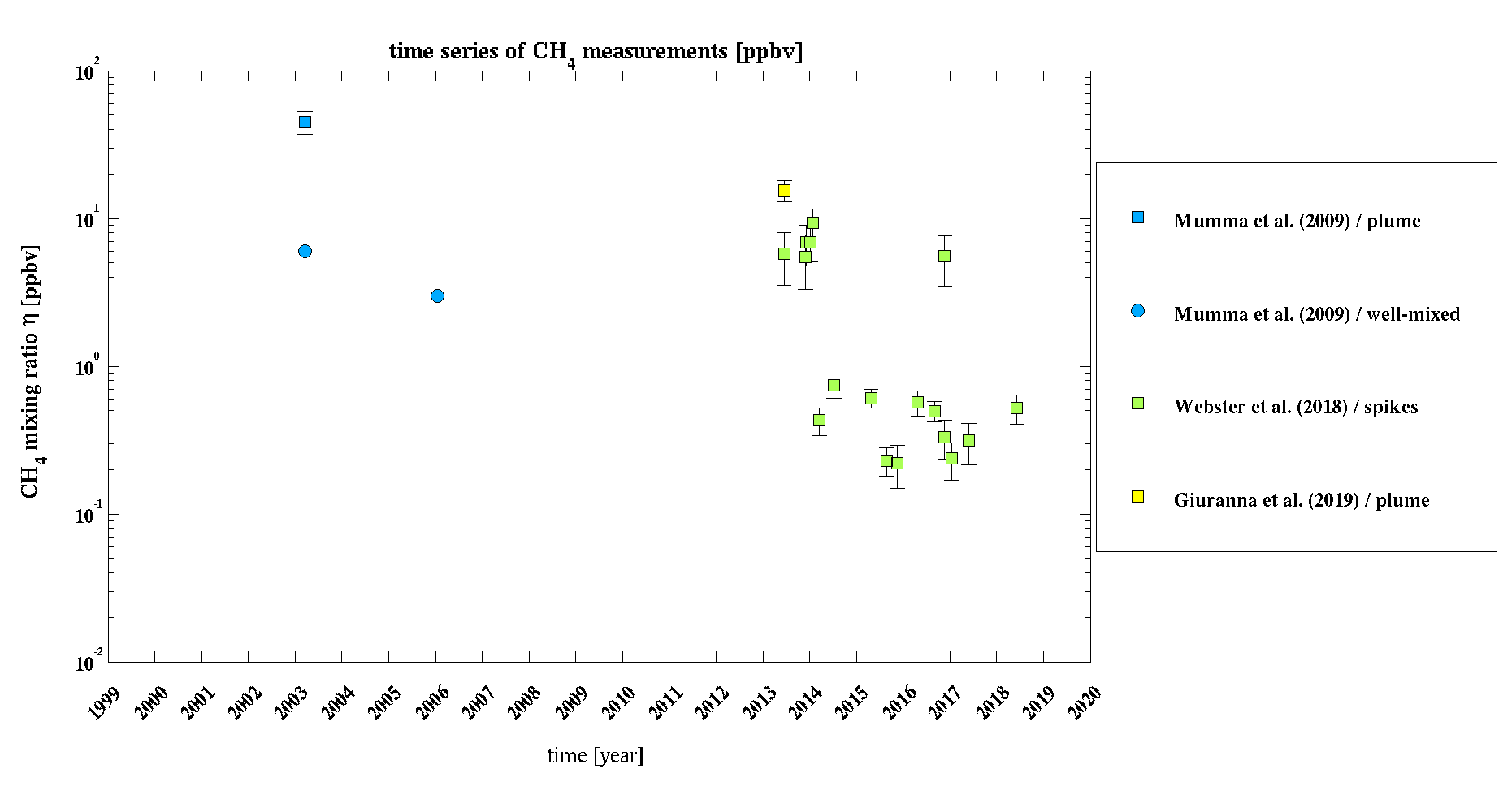 15.5 ppbv
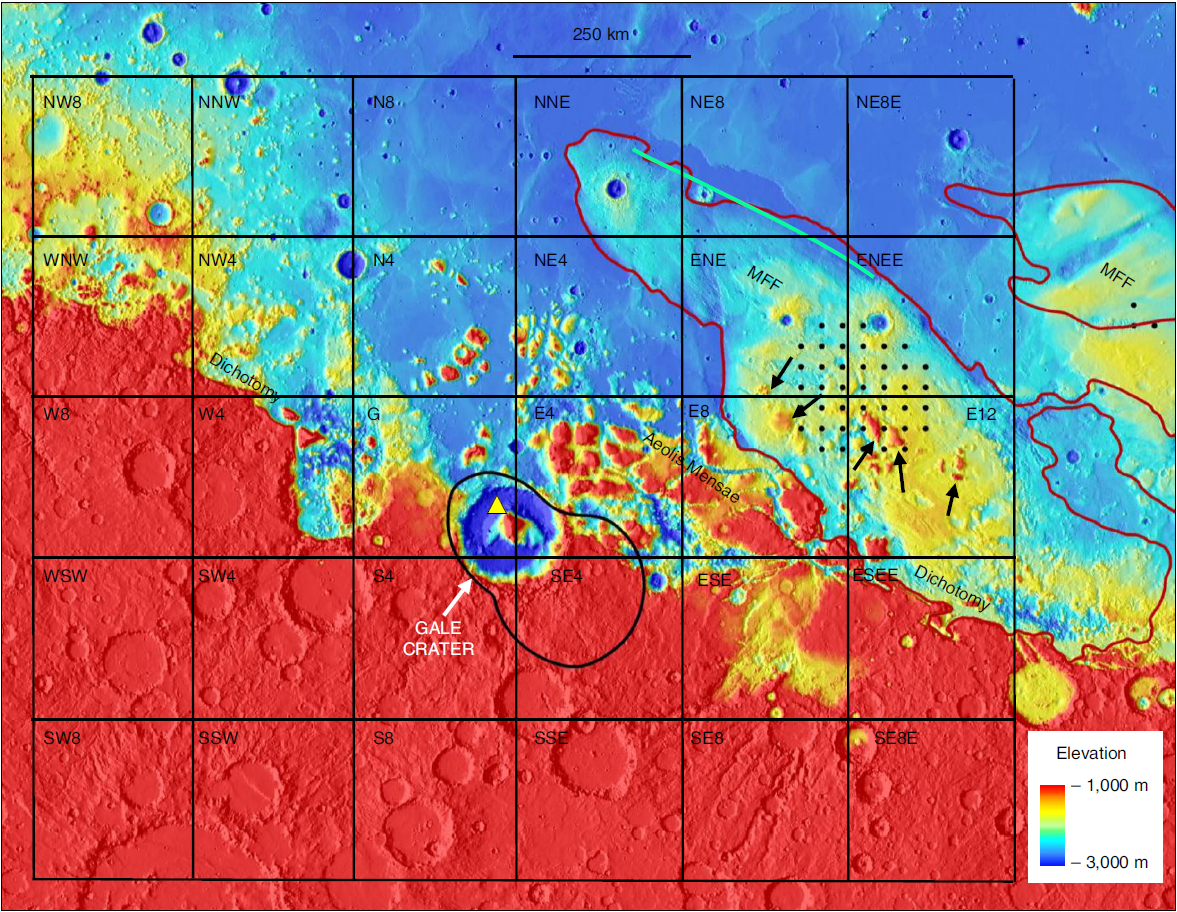 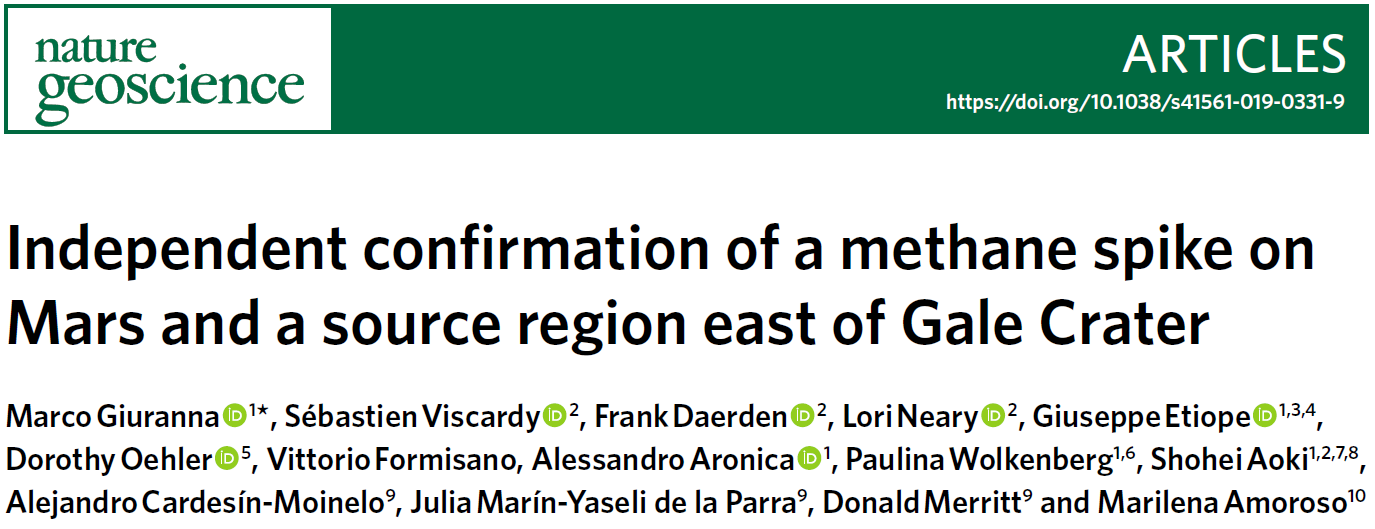 2016
1969
2004
2012
1977
2008
2020
2019
time
End of the methane story?
For the first time ever:

Two contemporaneous CH4 detections obtained in the same region

Identification of a potential source region
2016
1969
2004
2012
1977
2008
2020
2019
time
End of the methane story?
NO!
For the first time ever:

Two contemporaneous CH4 detections obtained in the same region

Identification of a potential source region
2016
1969
2004
1977
2008
2020
2019
time
End of the methane story?
NO!
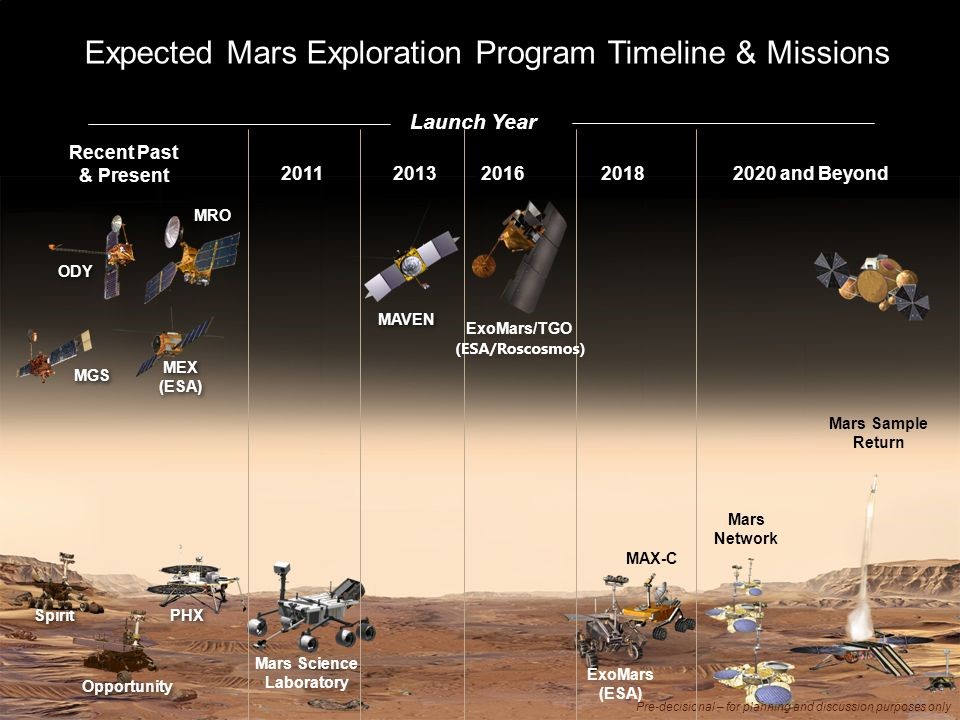 + Earth-based telescopes
TGO = Trace Gas Orbiter
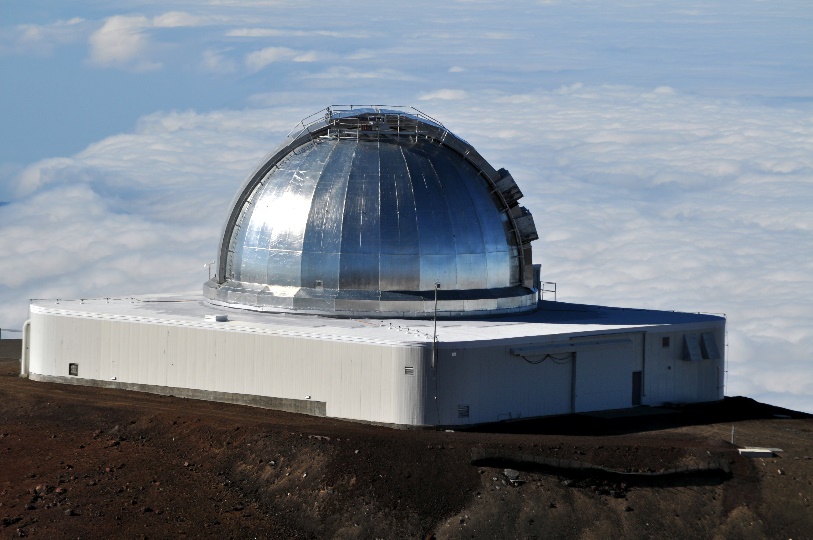 NOMAD
ACS
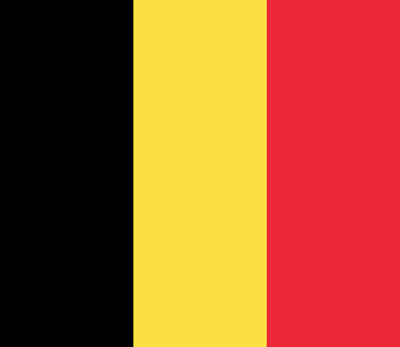 TES
PFS
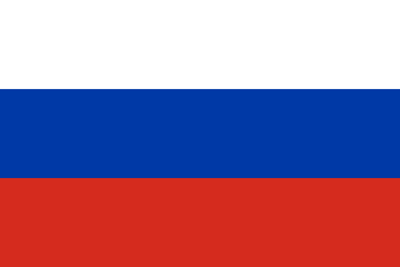 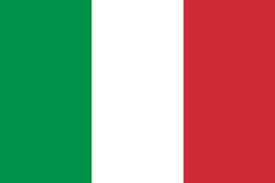 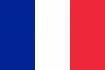 + Stratospheric observatory
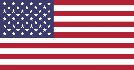 Curiosity
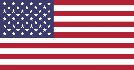 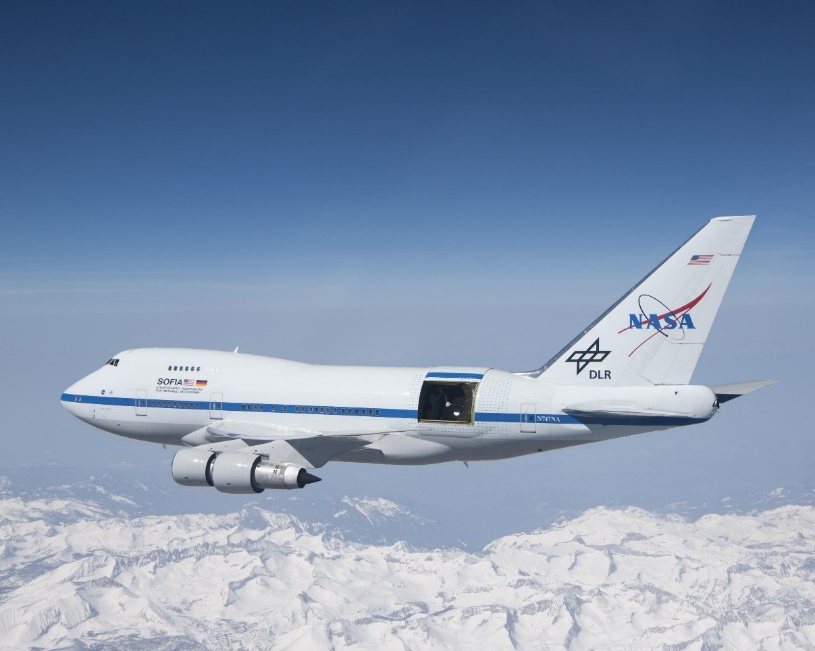 2016
1969
2004
1977
2008
2020
2019
time
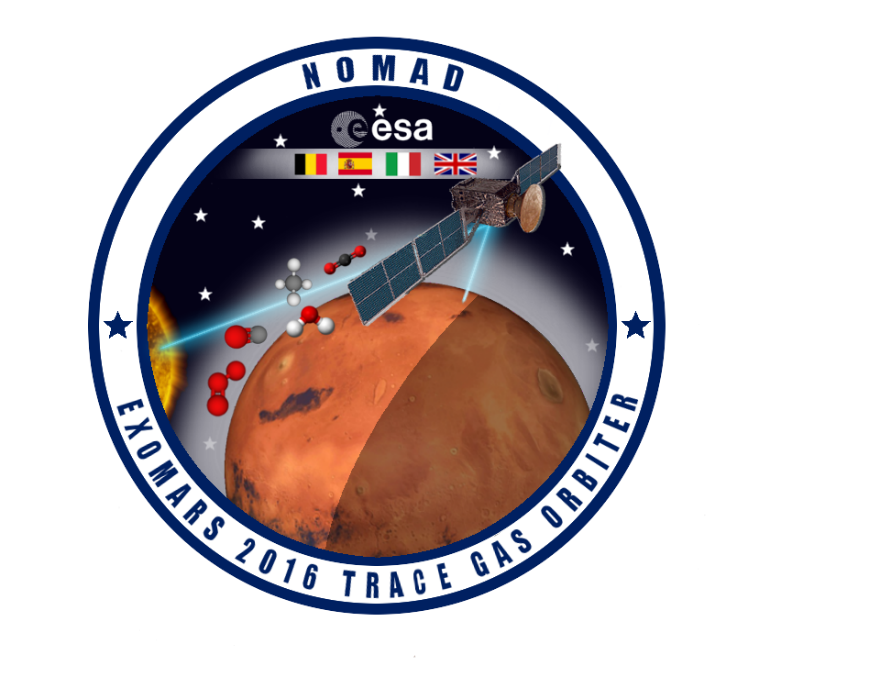 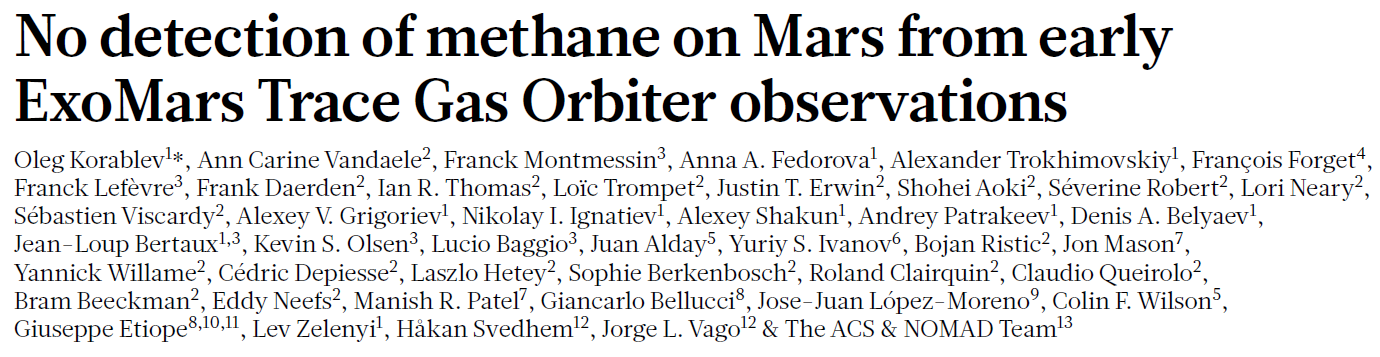 Korablev et al., Nature (2019)
TGO detection limit: 0.05 ppbv = 50 pptv
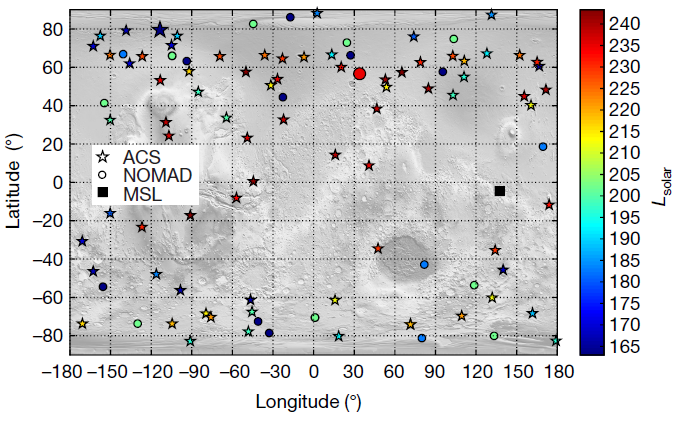 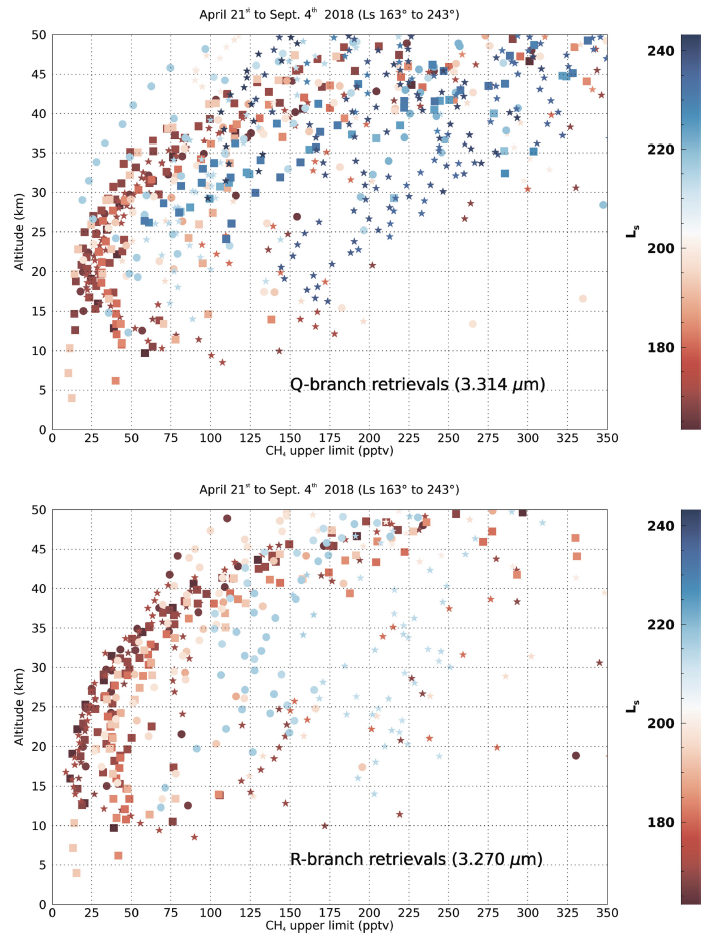 2016
1969
2004
1977
2008
2020
2019
time
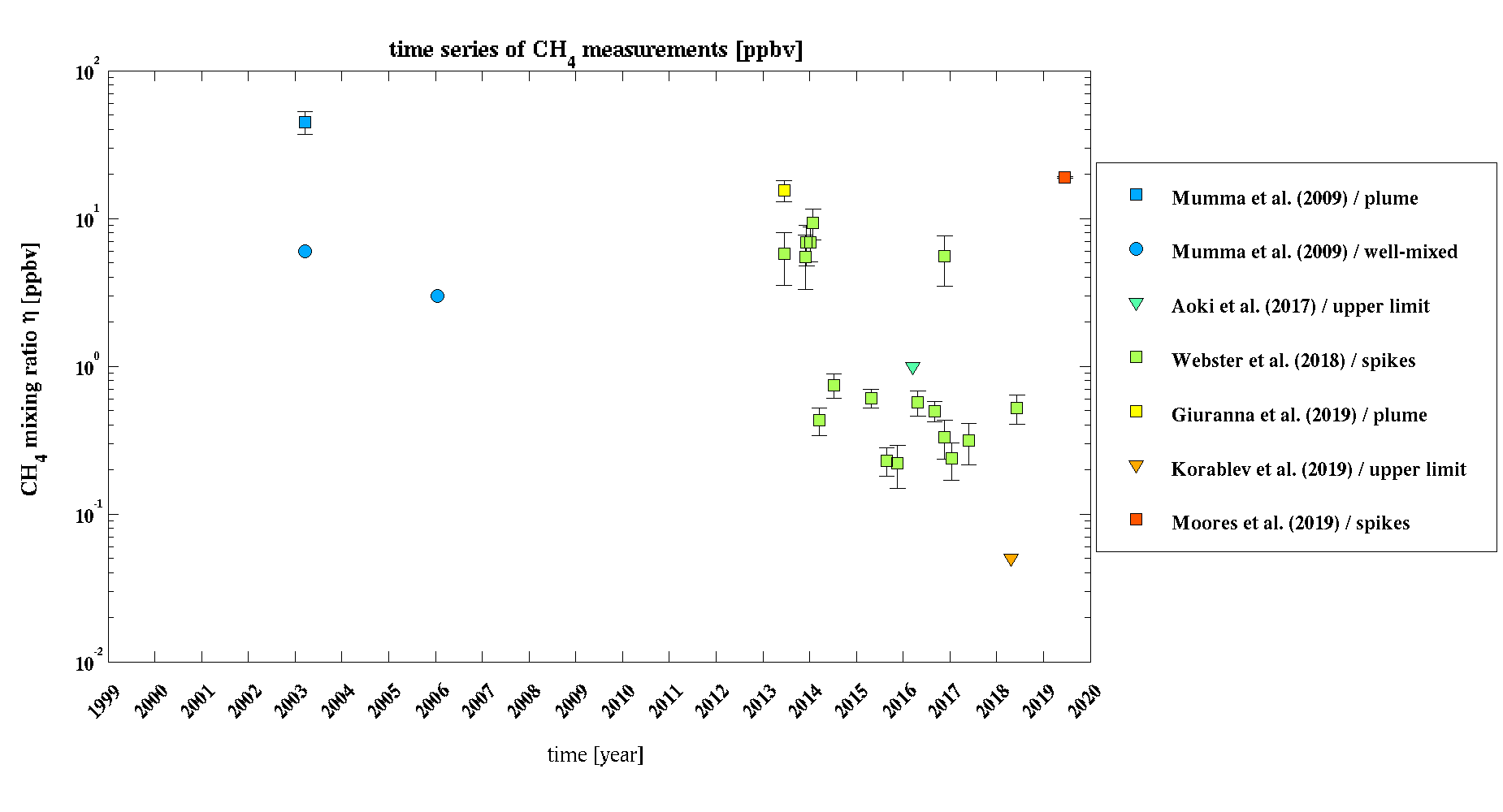 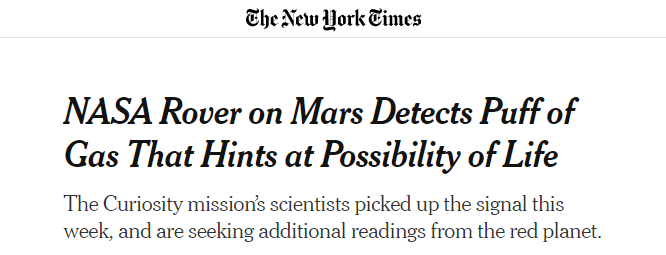 June 22, 2019
< 0.05 ppbv
2016
1969
2004
1977
2008
2020
time
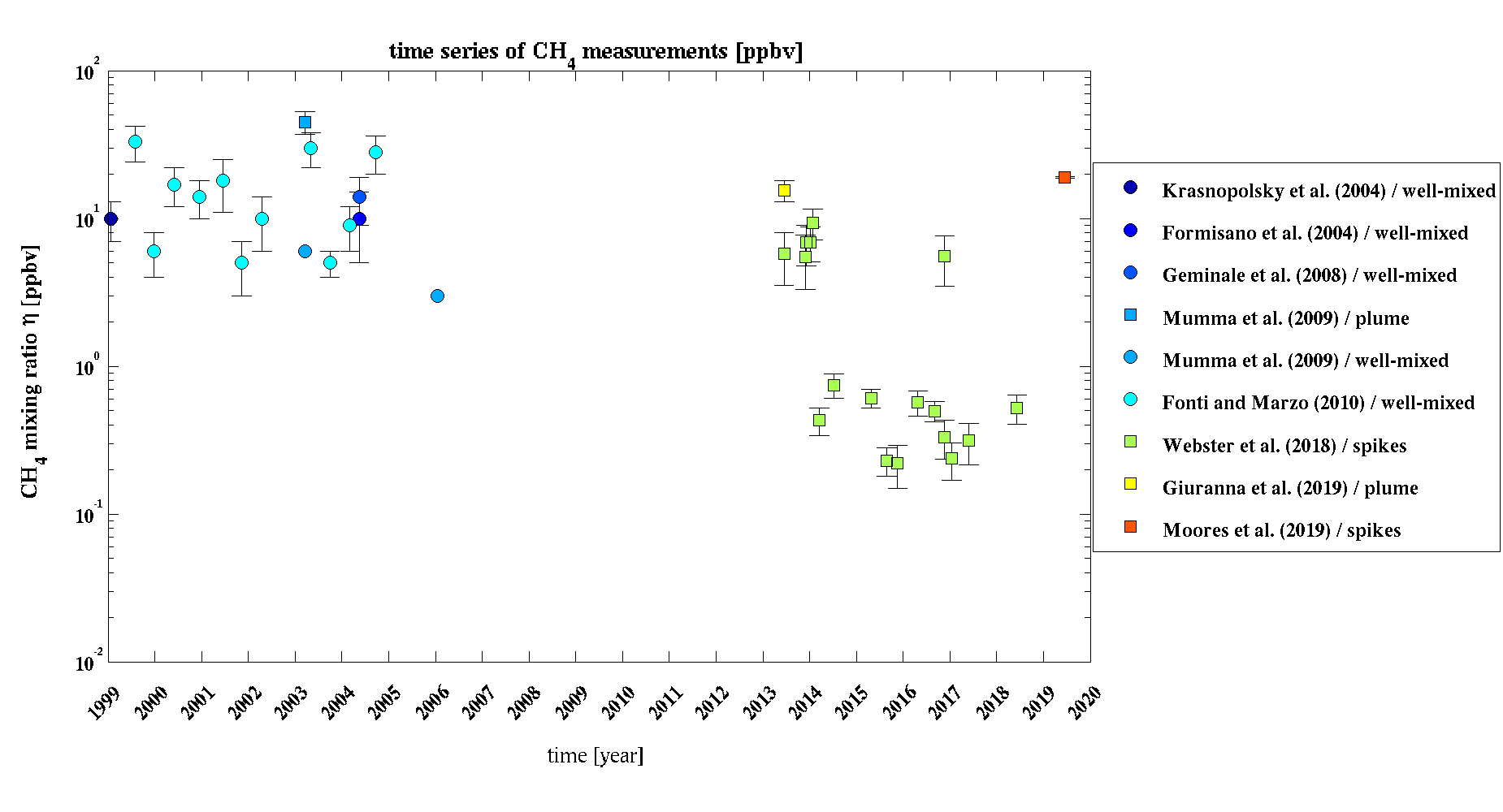 2016
1969
2004
1977
2008
2020
time
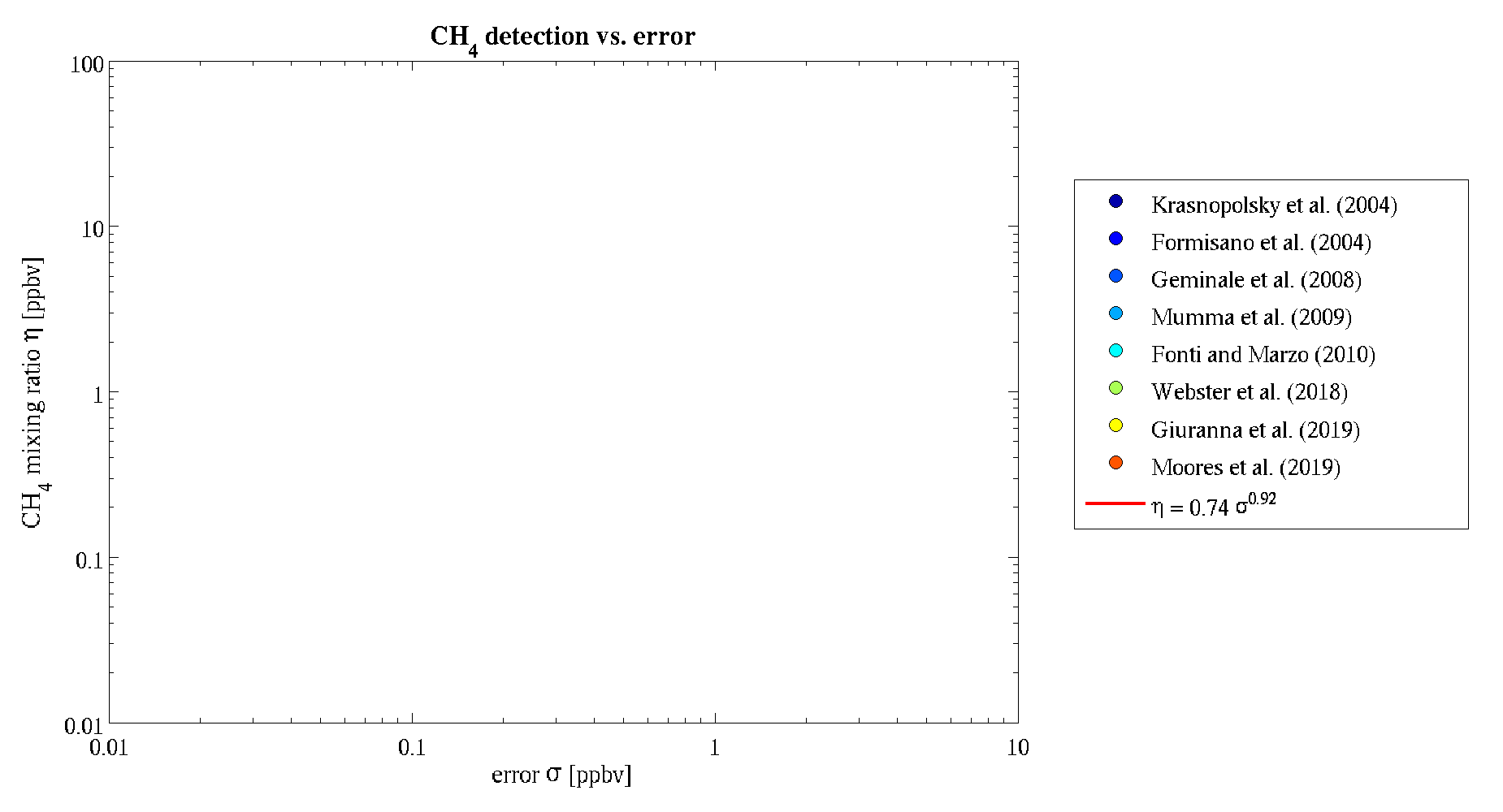 2016
1969
2004
1977
2008
2020
time
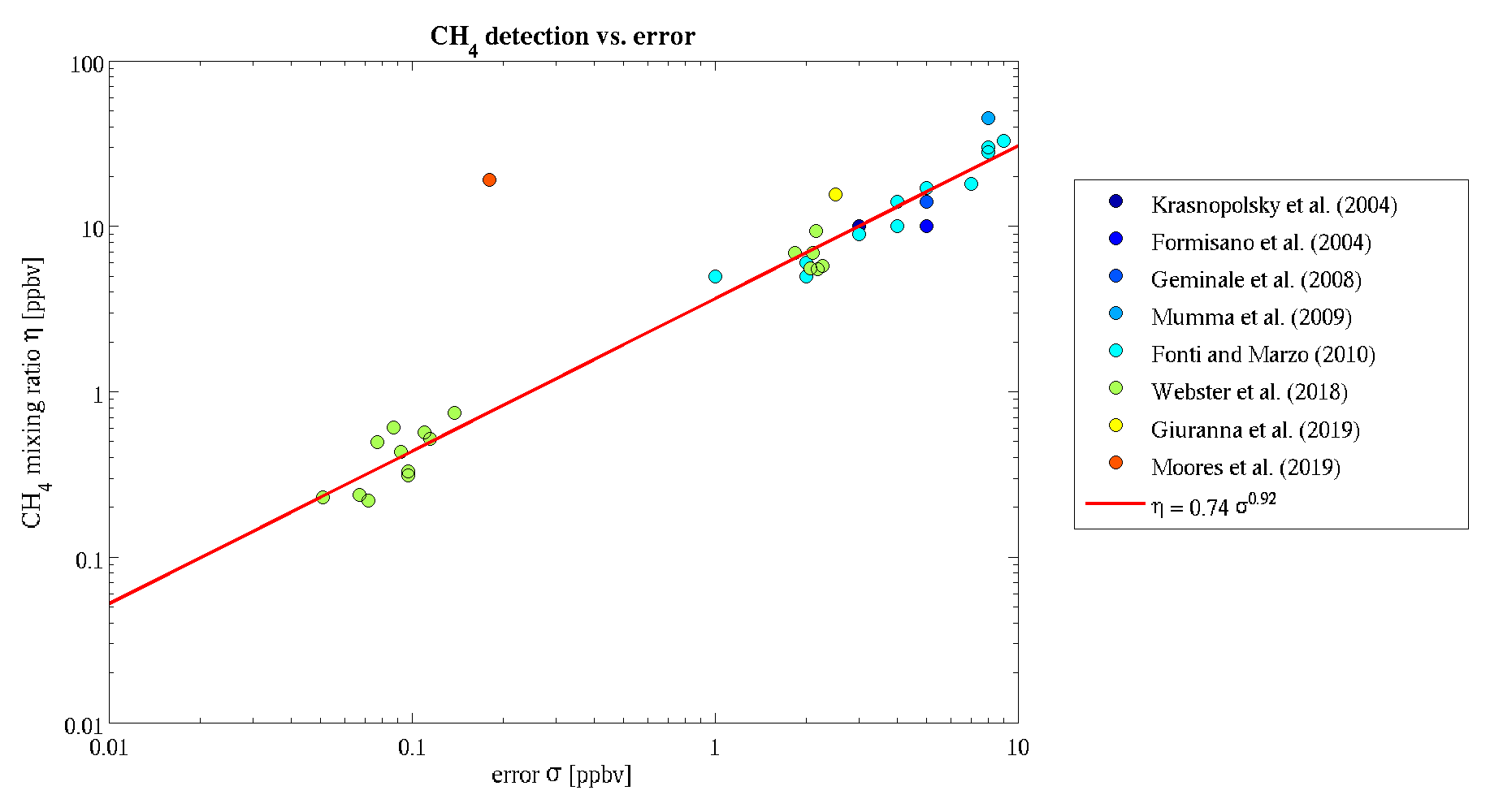 The more we search for methane, the less we find it!
Mumma et al., Science (2009)
The CH4 detections are real
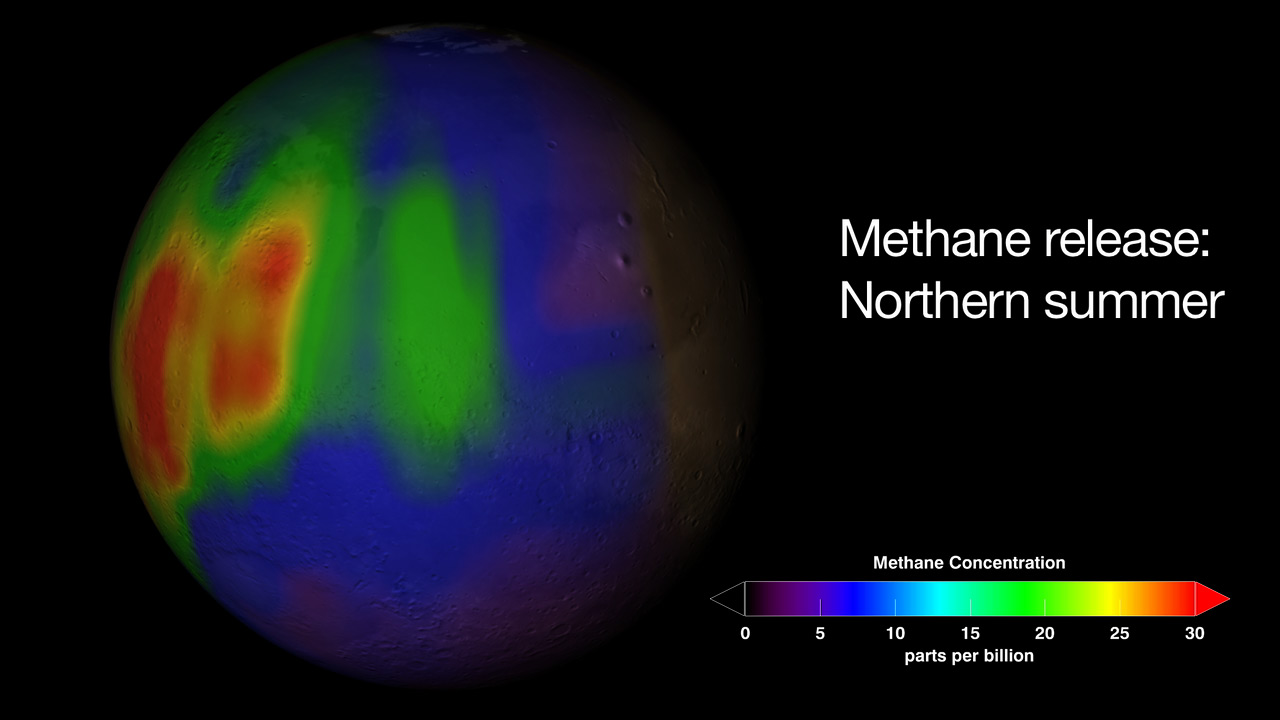 Position supported by:
Earth-based telescopes
Need to exploit the Doppler effect
Possible contamination due to terrestrial 13CH4…
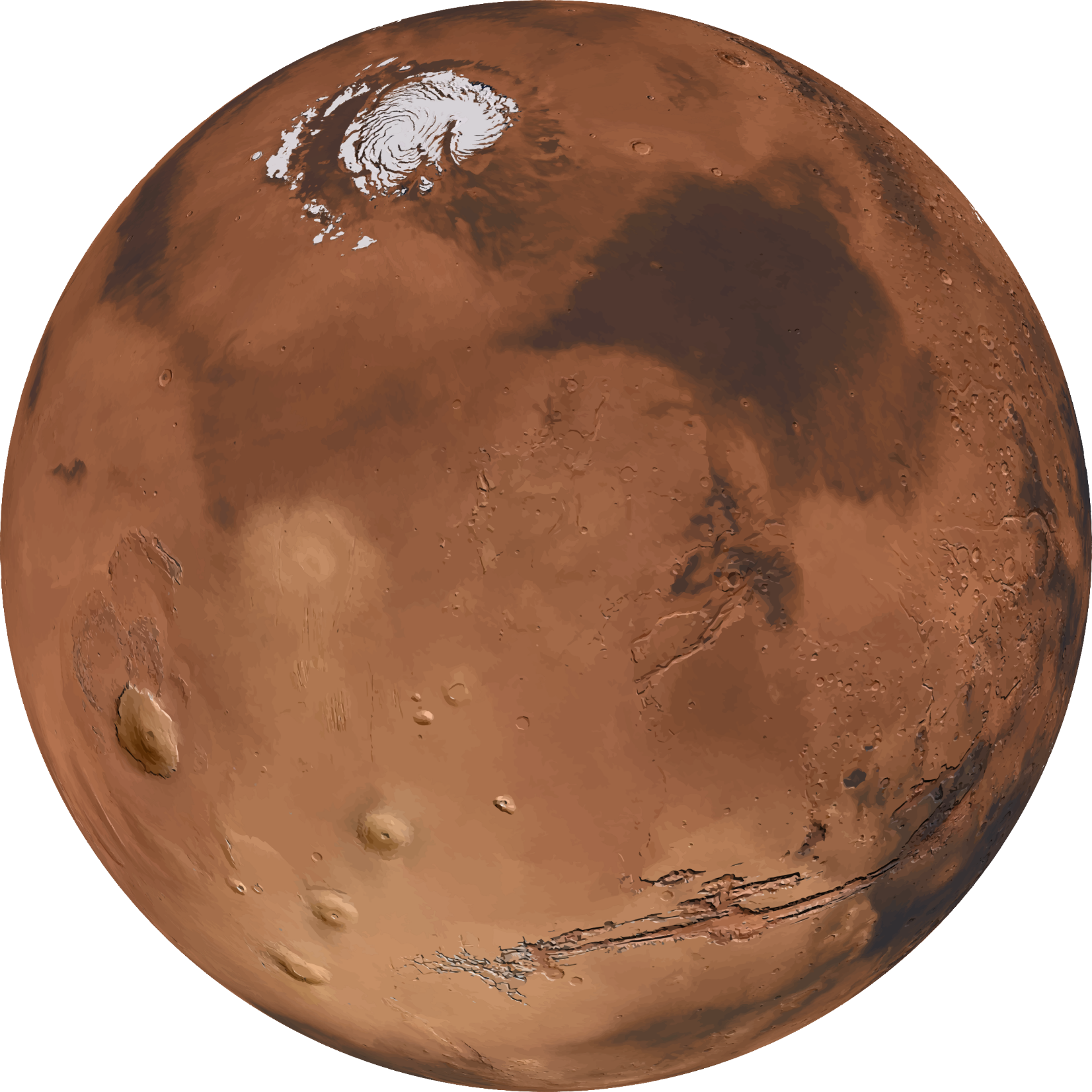 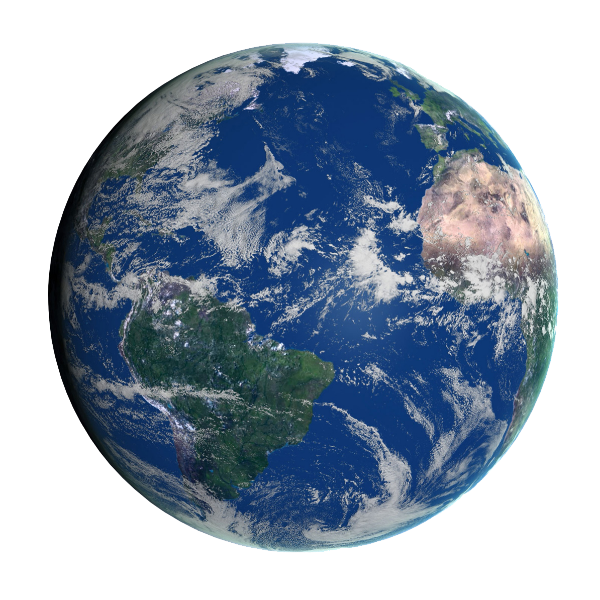 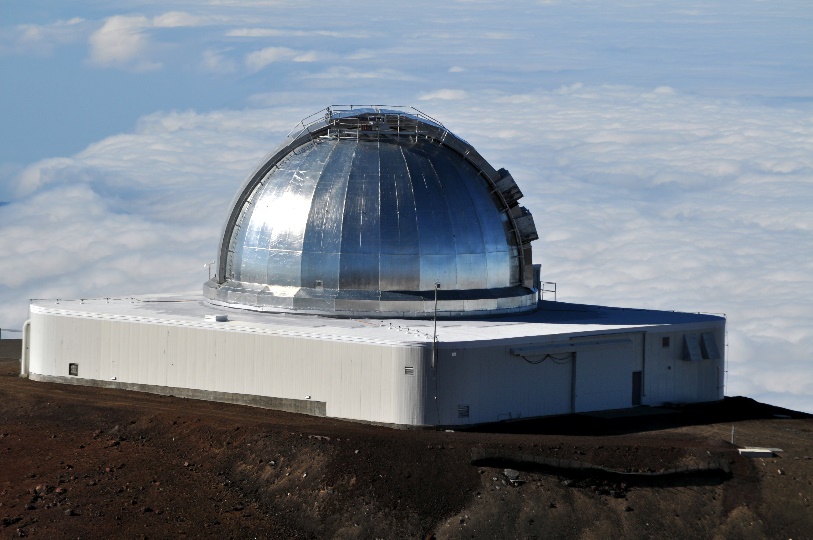 sunlight
The CH4 detections are real
Position supported by:
Earth-based telescopes
Need to exploit the Doppler effect
Possible contamination due to terrestrial 13CH4…
Planetary Fourier Spectrometer (PFS)
Low spectral resolution
CH4 observed in a single line of the spectrum
Giuranna et al., Nature Geoscience (2019)
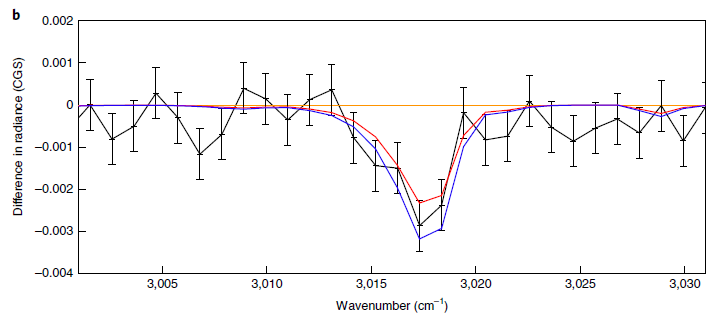 The CH4 detections are real
Position supported by:
Earth-based telescopes
Need to exploit the Doppler effect
Possible contamination due to terrestrial 13CH4…
Planetary Fourier Spectrometer (PFS)
Low spectral resolution
CH4 observed in a single line of the spectrum
TLS onboard Curiosity
Instrument initially expected to identify methane convincingly at the 1 pptv level!
But… TLS was the victim of a leak before launch
The CH4 detections are real
Position supported by:
Earth-based telescopes
Need to exploit the Doppler effect
Possible contamination due to terrestrial 13CH4…
Planetary Fourier Spectrometer (PFS)
Low spectral resolution
CH4 observed in a single line of the spectrum
TLS onboard Curiosity
Instrument initially expected to identify methane convincingly at the 1 pptv level!
But… TLS was the victim of a leak before launch
Webster et al., Science (2013)
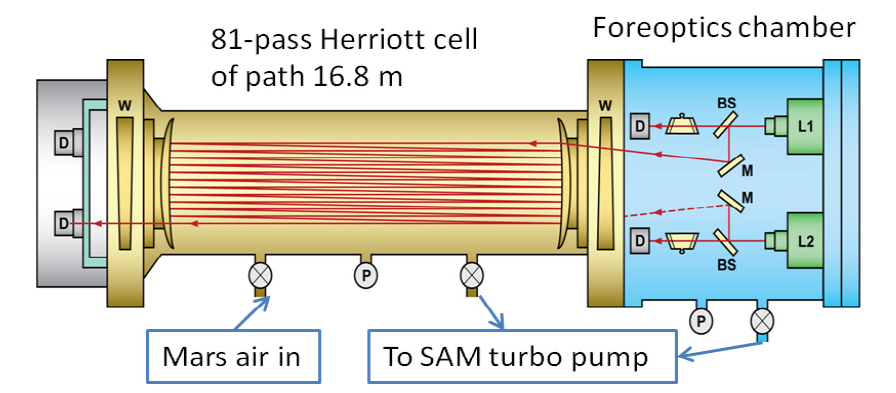 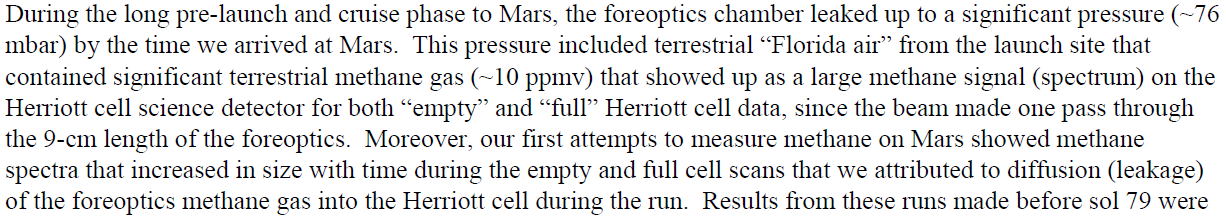 The CH4 detections are real
Position supported by:
Earth-based telescopes
Need to exploit the Doppler effect
Possible contamination due to terrestrial 13CH4…
Planetary Fourier Spectrometer (PFS)
Low spectral resolution
CH4 observed in a single line of the spectrum
TLS onboard Curiosity
Instrument initially expected to identify methane convincingly at the 1 pptv level!
But… TLS was the victim of a leak before launch

A fast removal process to still be discovered
All mechanisms proposed so far are not convincing / efficient
Other key species must not be affected
The CH4 detections are NOT real
The CH4 detections are real
Position supported by:
Earth-based telescopes
Need to exploit the Doppler effect
Possible contamination due to terrestrial 13CH4…
Planetary Fourier Spectrometer (PFS)
Low spectral resolution
CH4 observed in a single line of the spectrum
TLS onboard Curiosity
Instrument initially expected to identify methane convincingly at the 1 pptv level!
But… TLS was the victim of a leak before launch

A fast removal process to still be discovered
All mechanisms proposed so far are not convincing / efficient
Other key species must not be affected
Position supported by:
NOMAD and ACS onboard TGO
Both are the most sensitive instruments and were specifically designed to search for trace gas species
The two instruments agree


No need to discover a mysterious removal process
No need to correct the photochemistry as currently understood
The CH4 detections are NOT real
The CH4 detections are real
NO PROBLEM
MANY PROBLEMS
I’m afraid there is no evidence for methane on Mars…
“Extraordinary claims require extraordinary evidence”
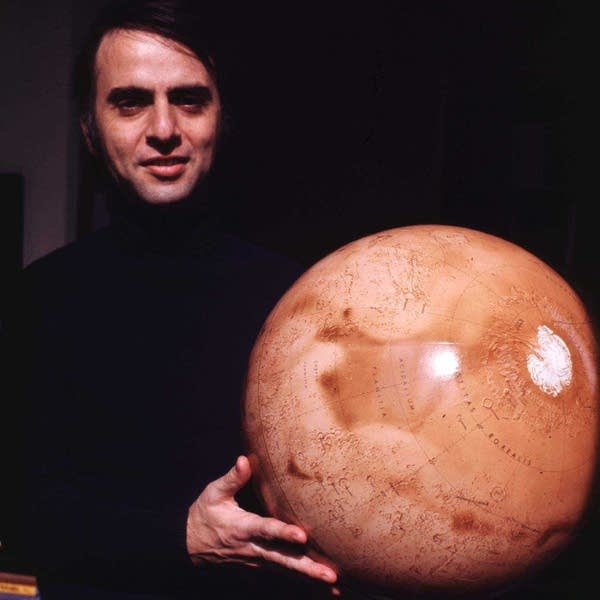 Carl Sagan (1934 – 1996)
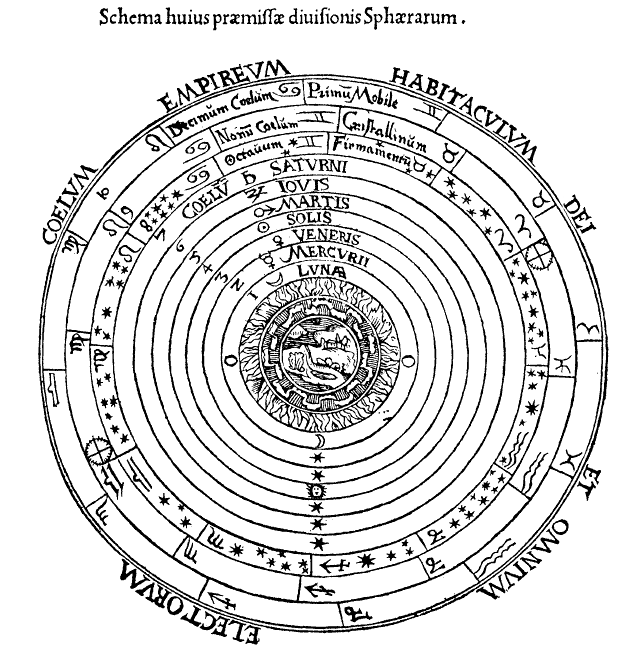 4th Century B.C. – Renaissance:
Aristotelian doctrine
Cosmos divided into two words:
Sublunary part
Celestial part
 2 distinct physics
Peter Apian, Cosmographia (1524)
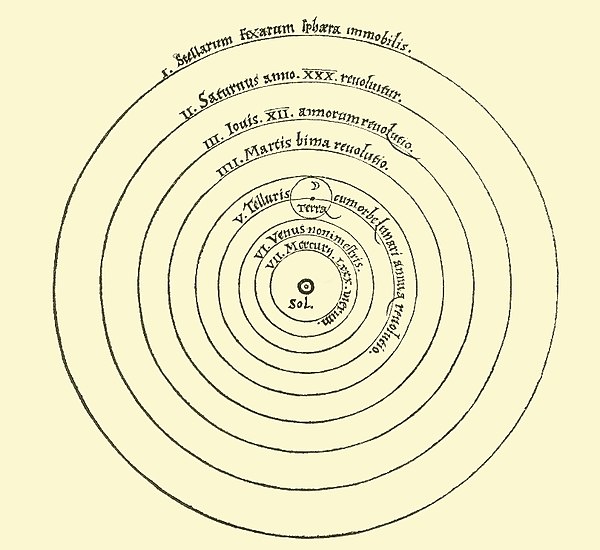 17th century: Scientific Revolution
“From the Closed World to the Infinite Universe”
 (Alexandre Koyré)
 same physics in the whole universe
Nicolaus Copernicus
De Revolutionibus Orbium Coelestium (1543)
If same physics everywhere, same things everywhere (e.g. life)
The idea of the plurality of (inhabited) worlds has become important since the 17th century
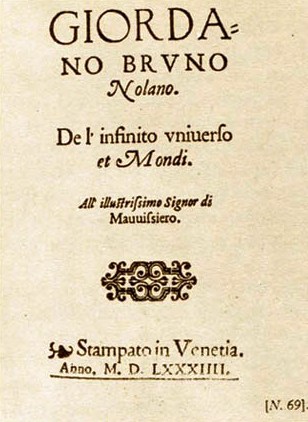 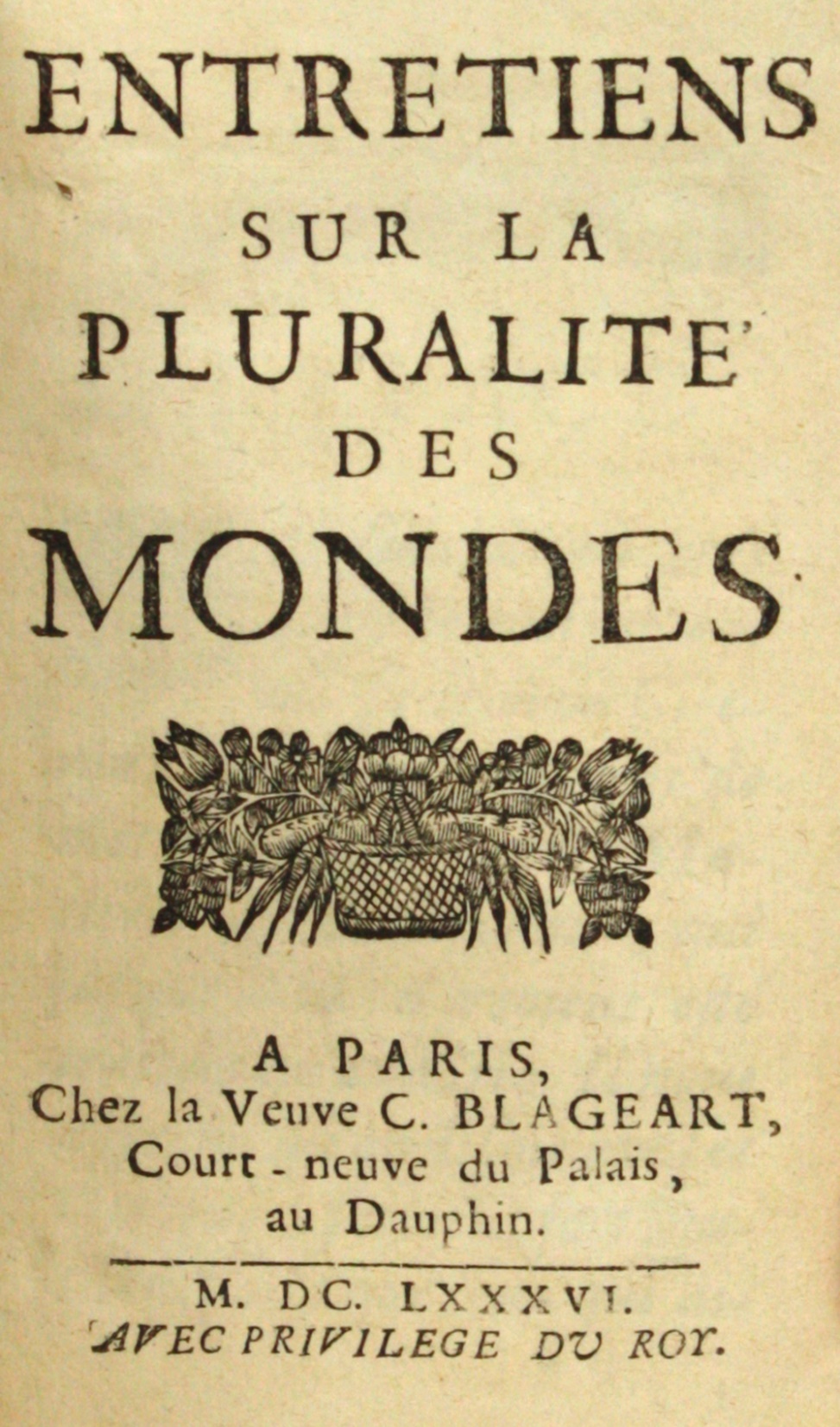 Giordano Bruno
“On the Infinite Universe and Worlds” (1584)
B. Fontenelle
“Conversations on the Plurality of Worlds” (1686)
Canals on Mars?
1877: Giovanni Schiaparelli announced that he discovered “canals”
 Built by intelligent beings
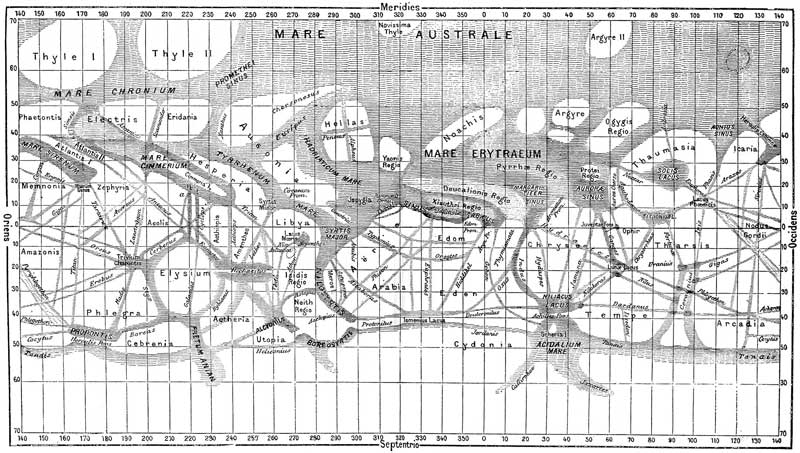 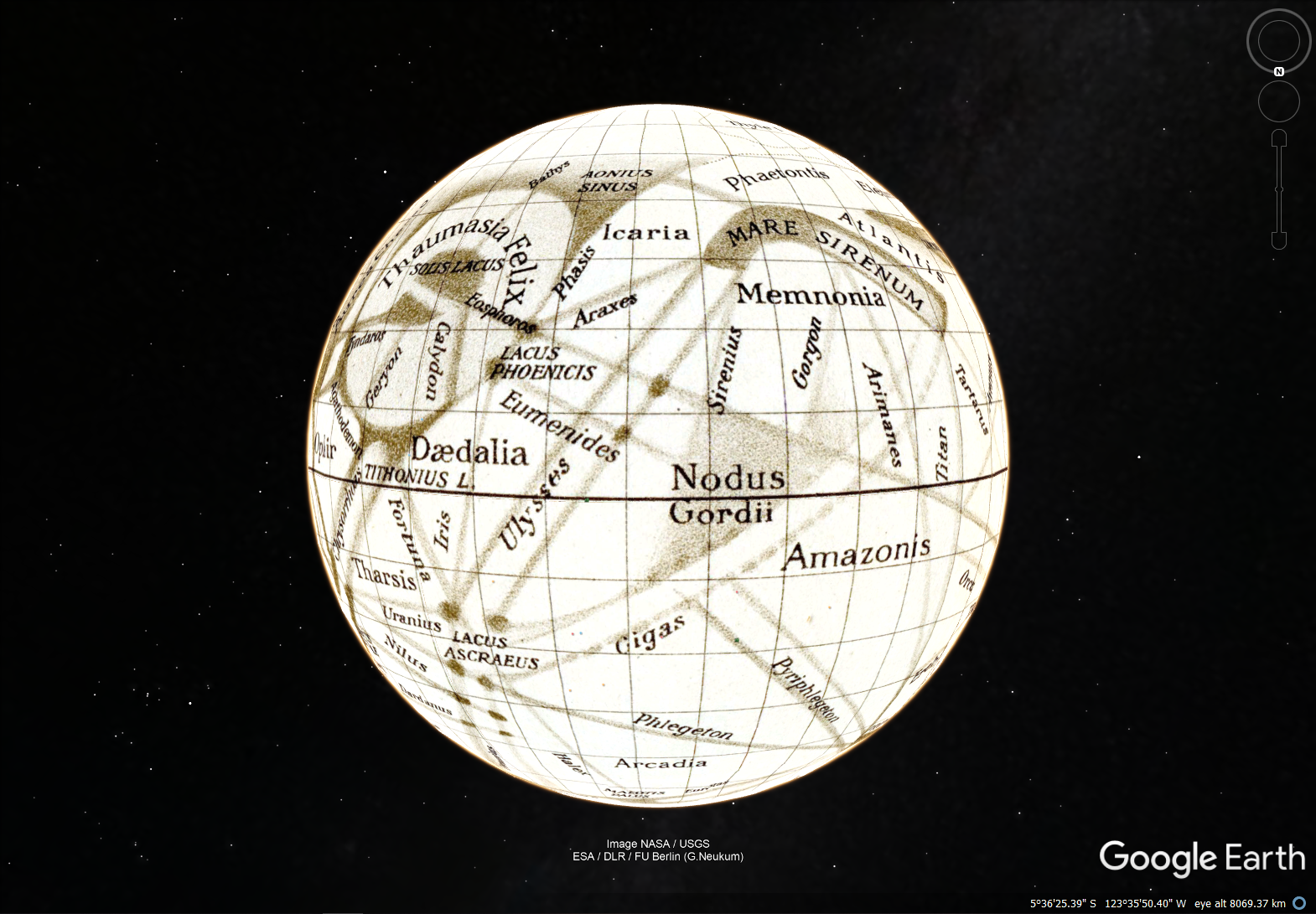 Canals on Mars?
Giovanni Schiaparelli (1877 – 1890)
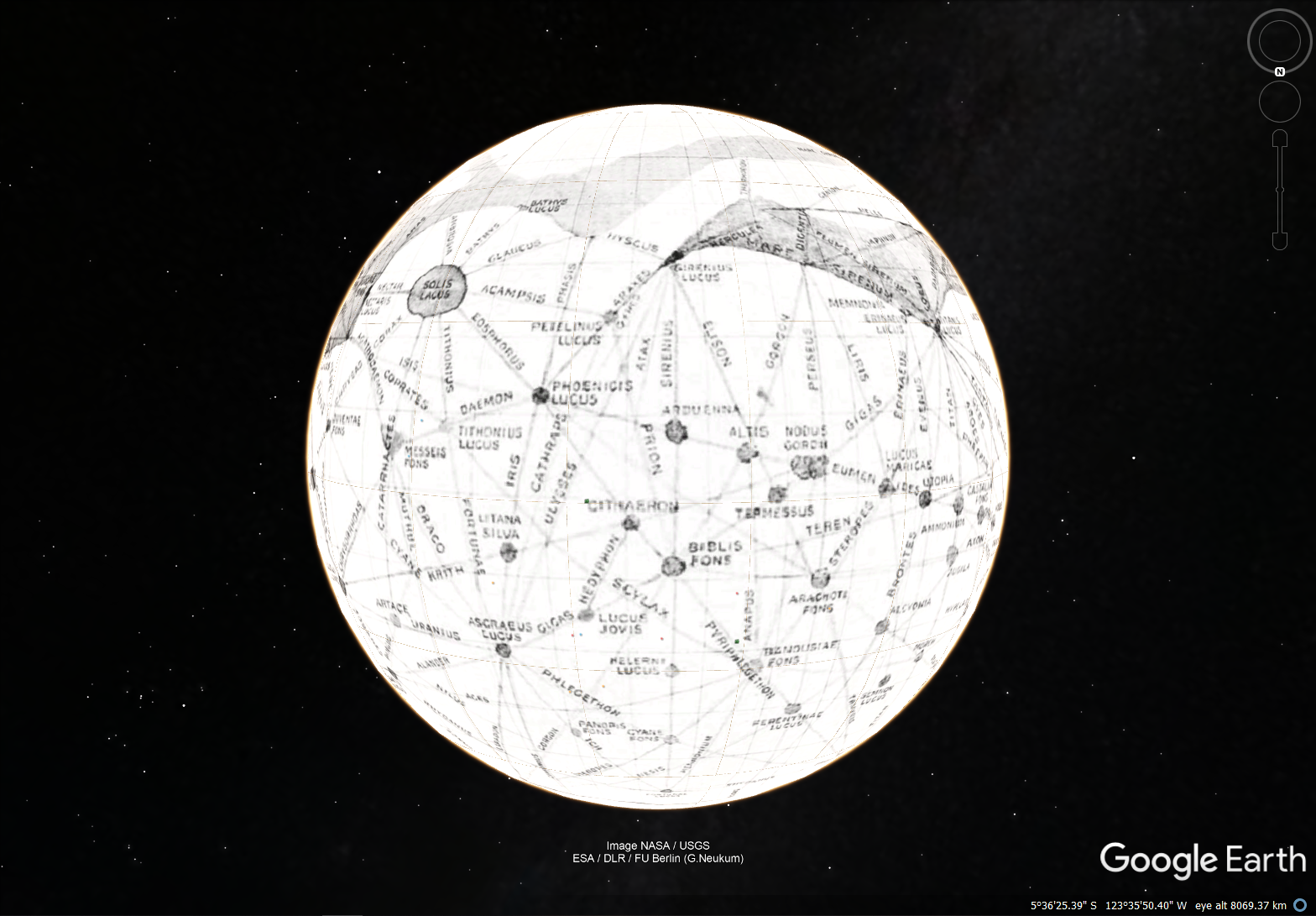 Canals on Mars?
Percival Lowell (1896)
Canals on Mars?
E. W. Maunder and J. E. Evans (1903): test with 200 school boys
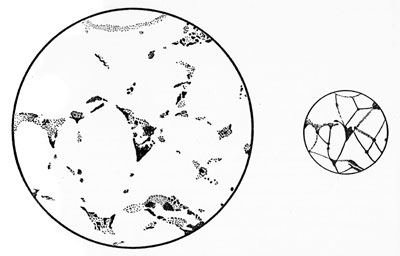  Canals = Optical illusion!
Canals on Mars?
First photographs of Mars (1909)
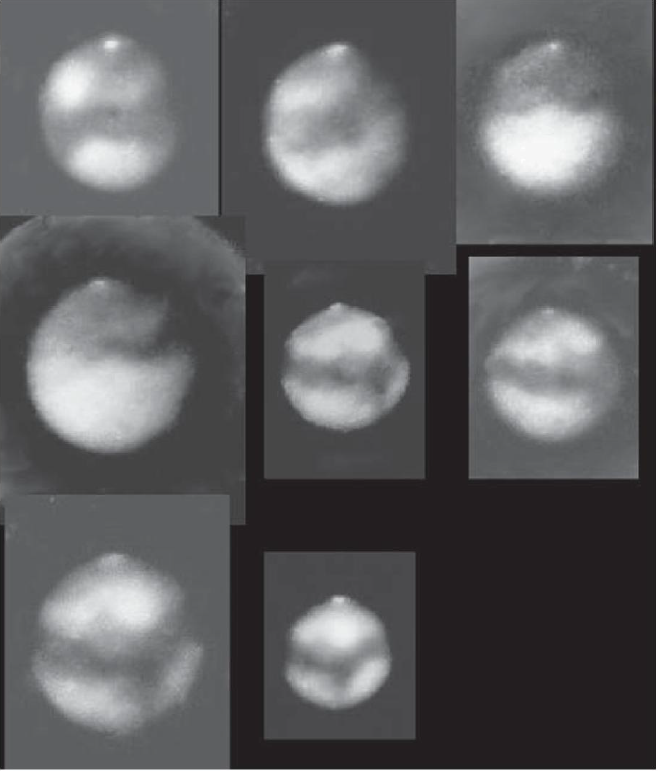 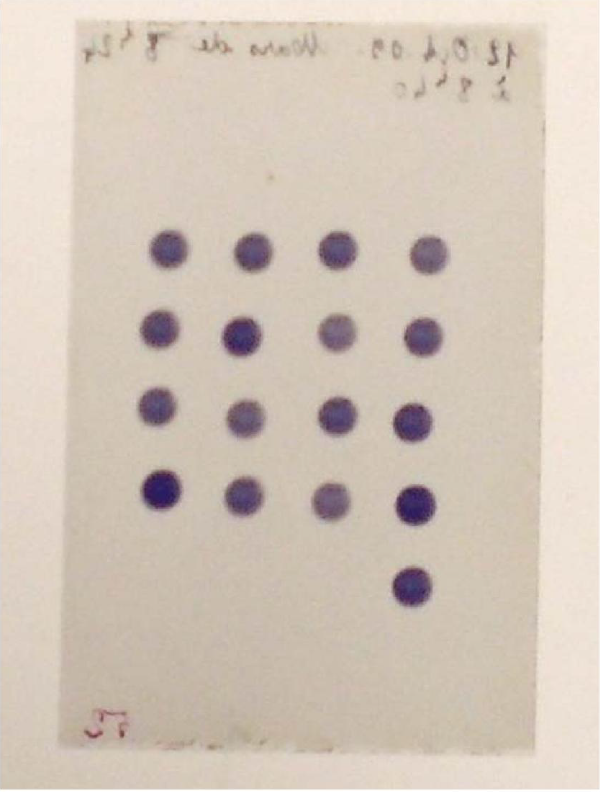 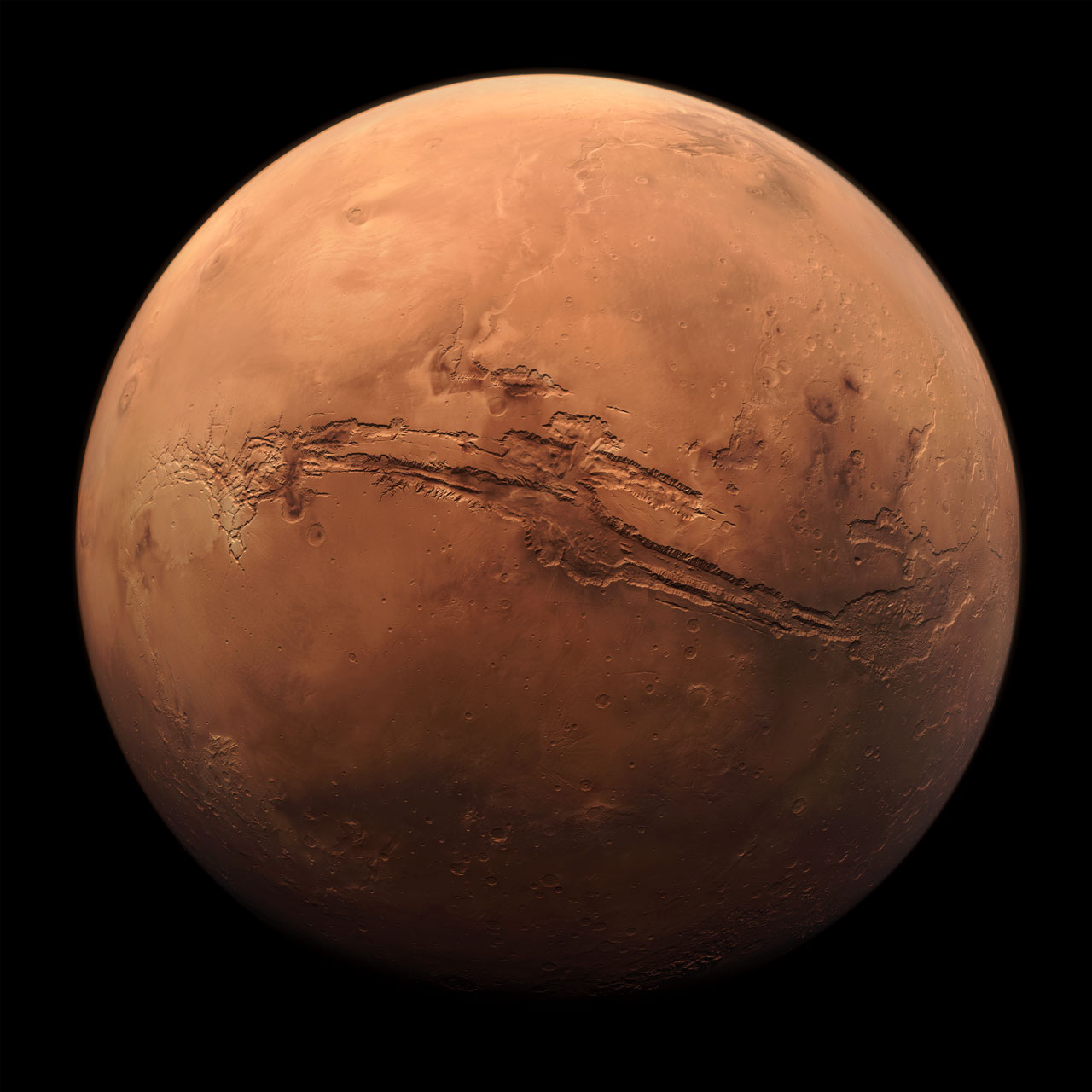 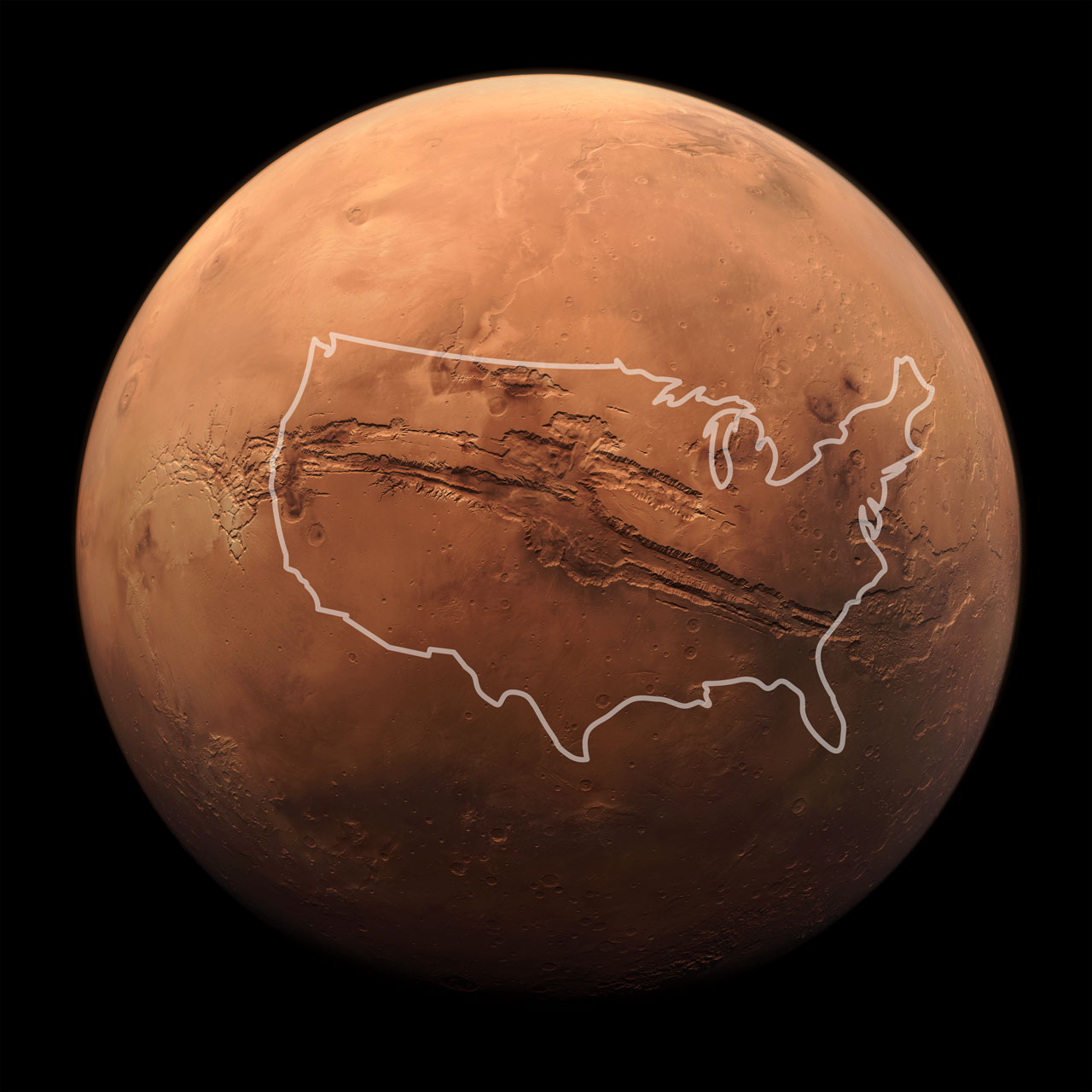 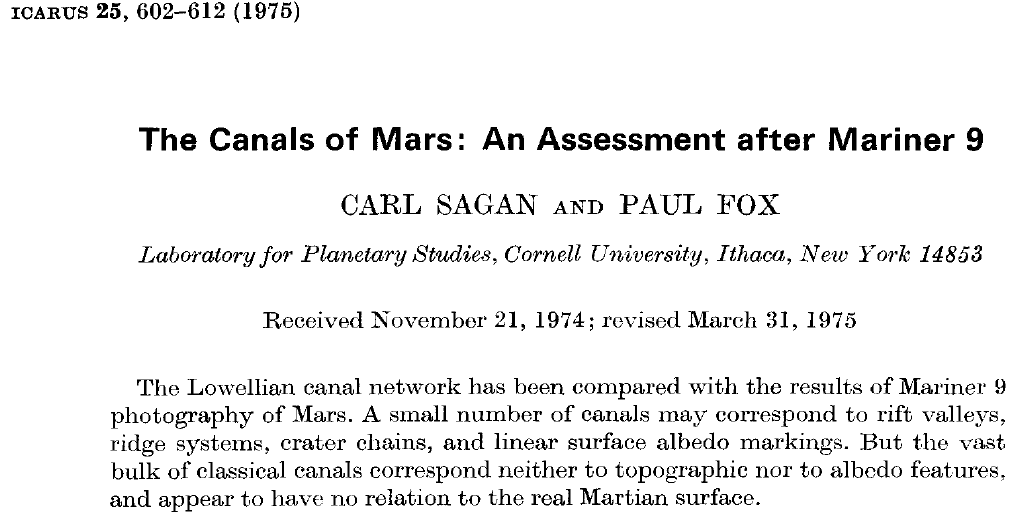 “The vast bulk of classical canals […] appear to have no relation to the real Martian surface”
1950s
Vegetation on Mars?
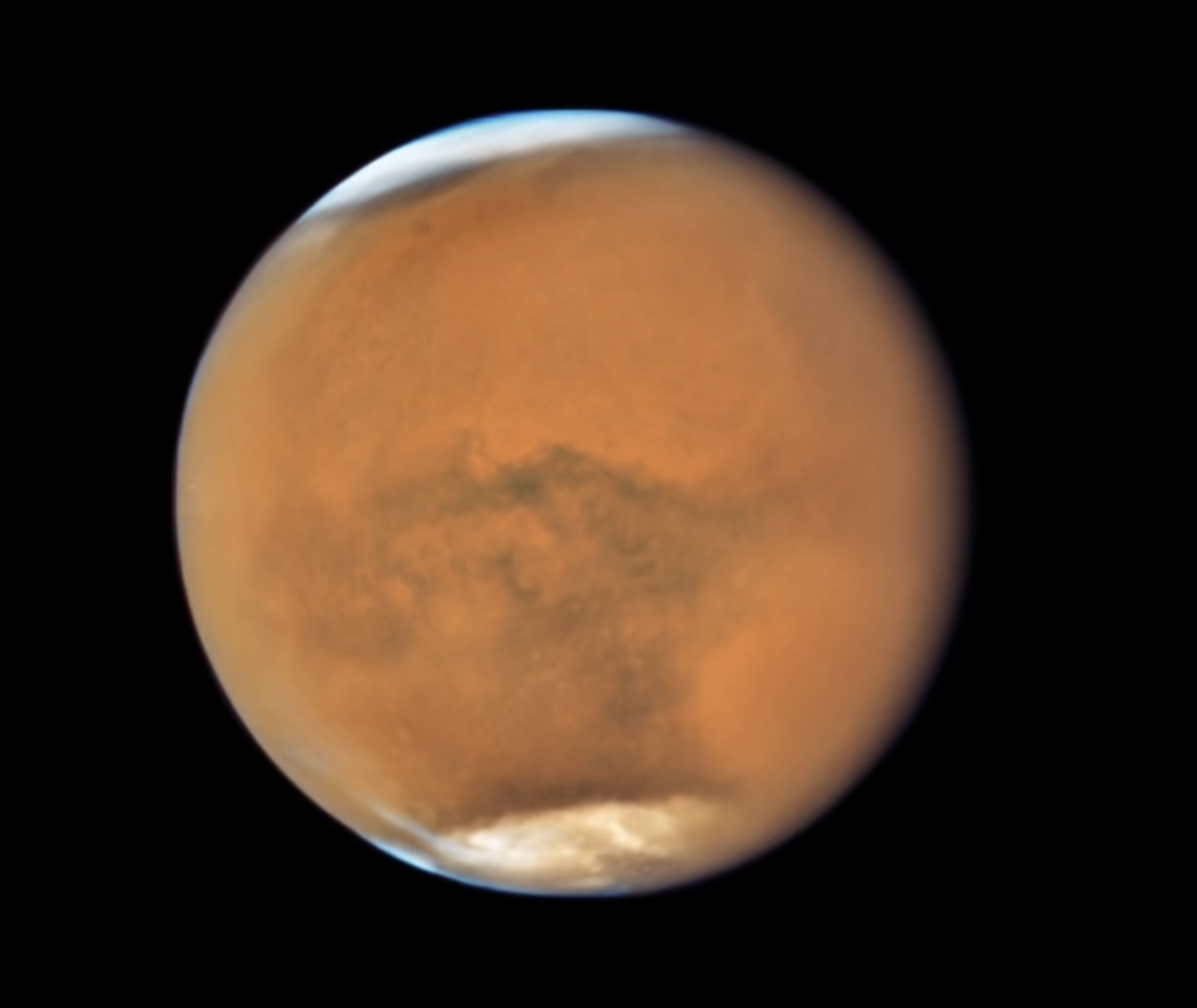 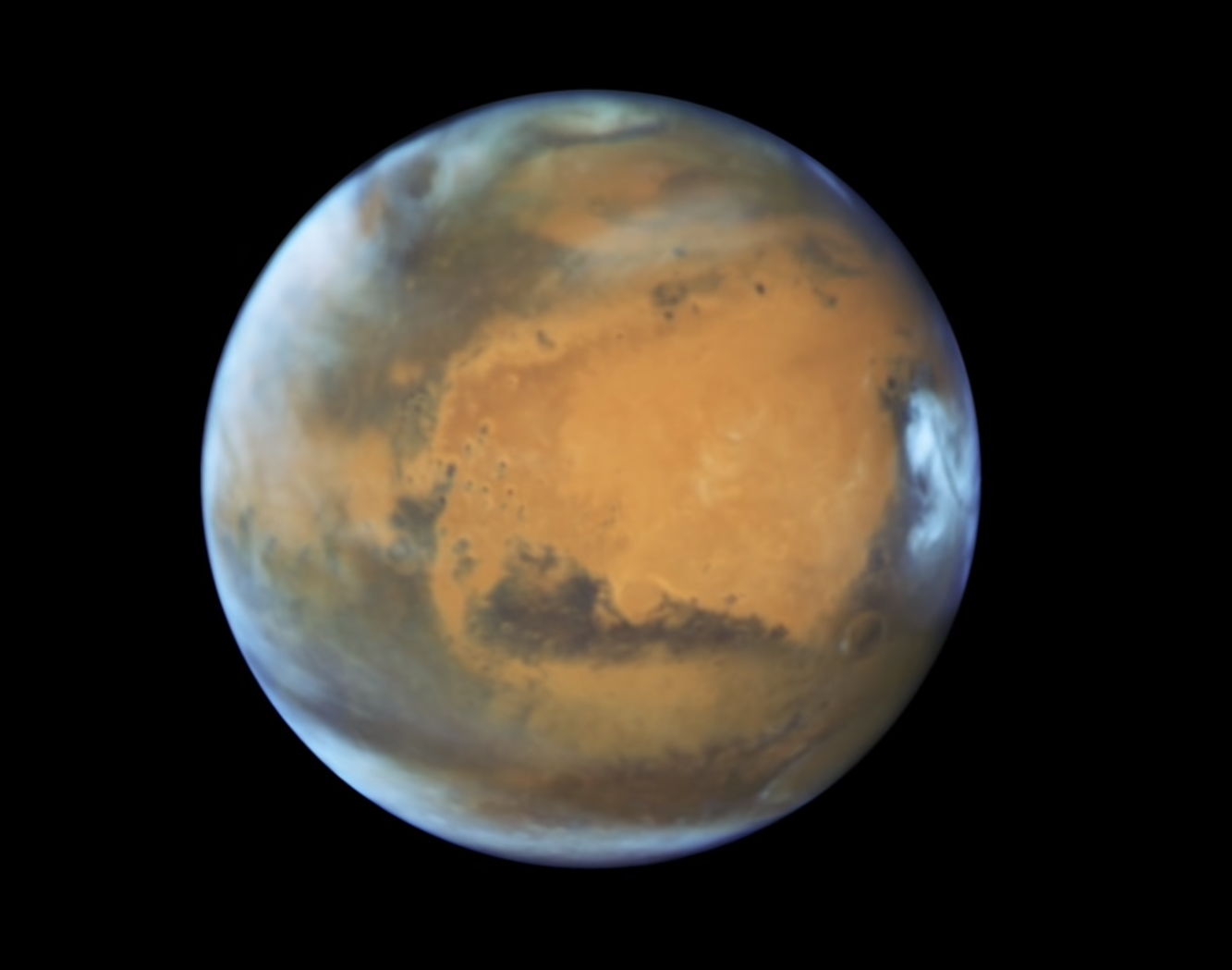 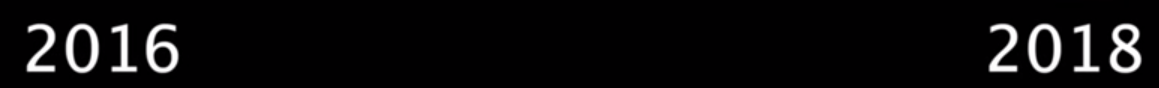 Mars seen by the Hubble space telescope
Vegetation on Mars?
Global dust storm
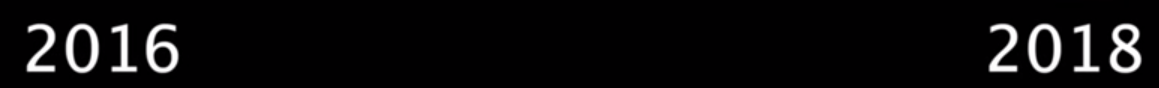 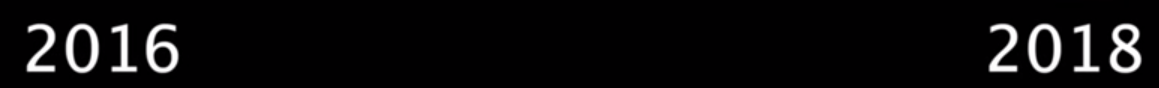 Mars seen by the Hubble space telescope
Conclusions
Mars science has a long history of false claims about all matters connected to biology

The methane problem is most likely another such story…

The universality of the laws of physics            same physical conditions

The exploration of the Solar system has revealed the extraordinary diversity of worlds

BUT…

We still don’t know what life requires to emerge on a planet

Space exploration is fundamental to better understand the mechanism underlying the emergence of life